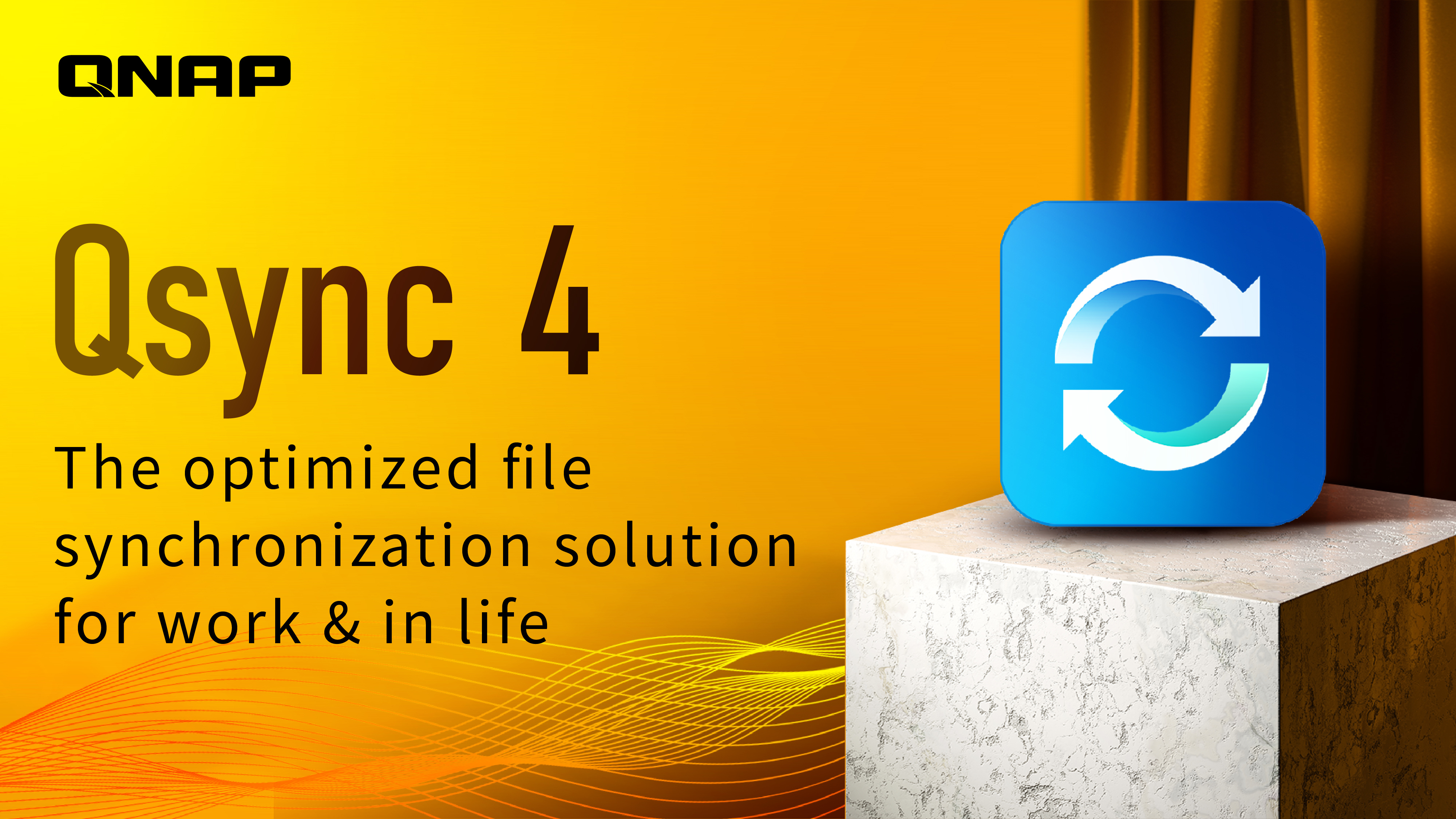 4.0.0
Why do you need Qsync?
How to hand over the work I have done to my colleagues for the next process.
My phone is almost full; do I have to pay for iCloud / Google Drive?​
My family always asks what to do when there is not enough space on their mobile. Can my NAS be used by the whole family? How can I share travel photos with everyone?
PC/laptop space is not enough but plugging/unplugging a portable hard drive is a hassle. And putting data on the cloud is slow and costs money to buy the space.​
How can the team members synchronize their activities to the same place and share the entire data with everyone?​
How can I synchronize my daily work to the NAS for safekeeping?​
[Speaker Notes: Today I hope to give you a whole concept of how Qsync works and benefits. Actually, Qsync is synchronizing tool across your mobile phone, your laptop, your pad and PC. but it is not a pure backup tool,So, why you need the Qsync? Here I list 6 point of popular requirement, like when you iphone is almost full, ………Those parts of white frame are good but actually are additional value, and the red frame parts are the real key point why you need the Qsync.]
Personal user
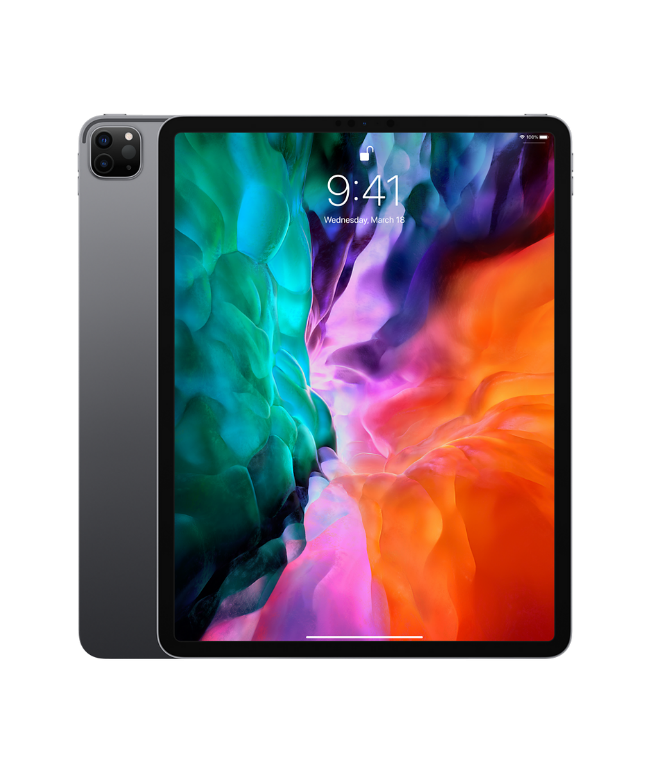 User Scenario
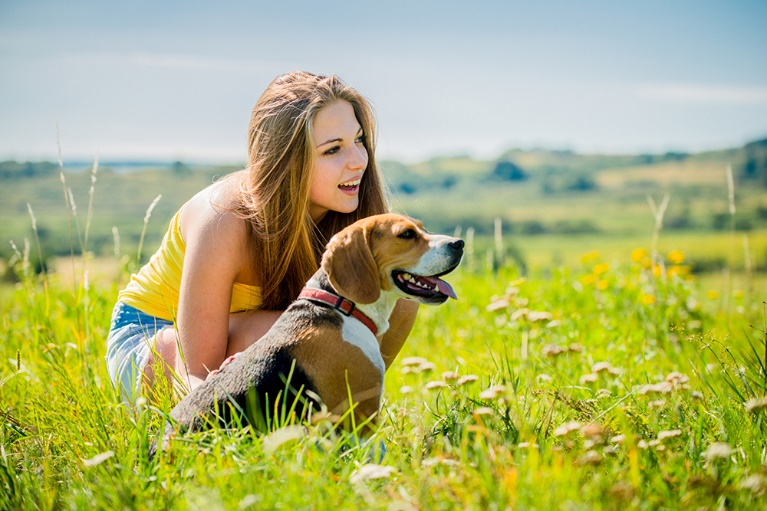 Personal
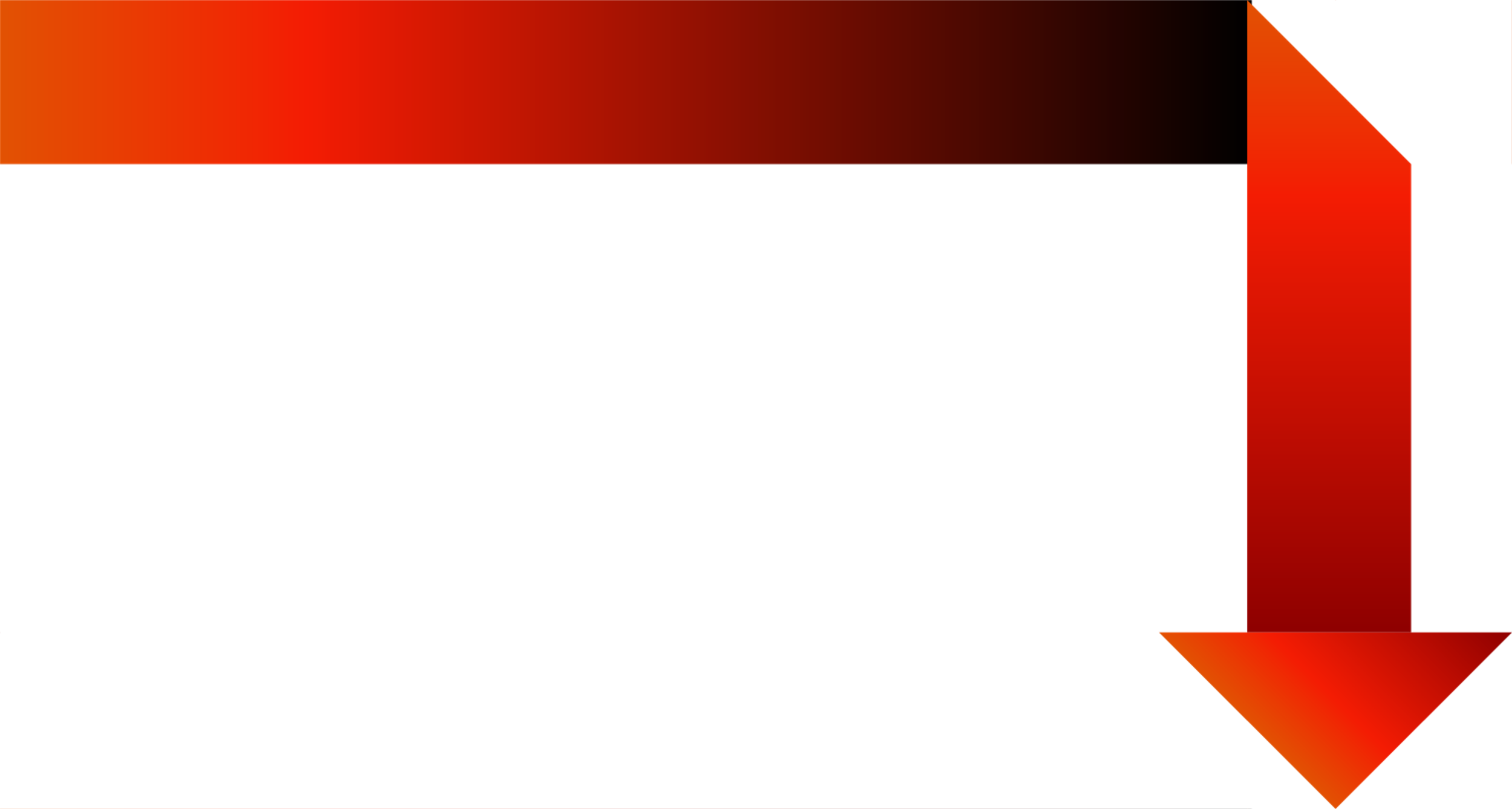 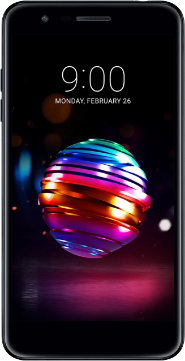 Upload photos to NAS via Qsync, immediately save storage space on your phone and easily share photos with your family and more friends.
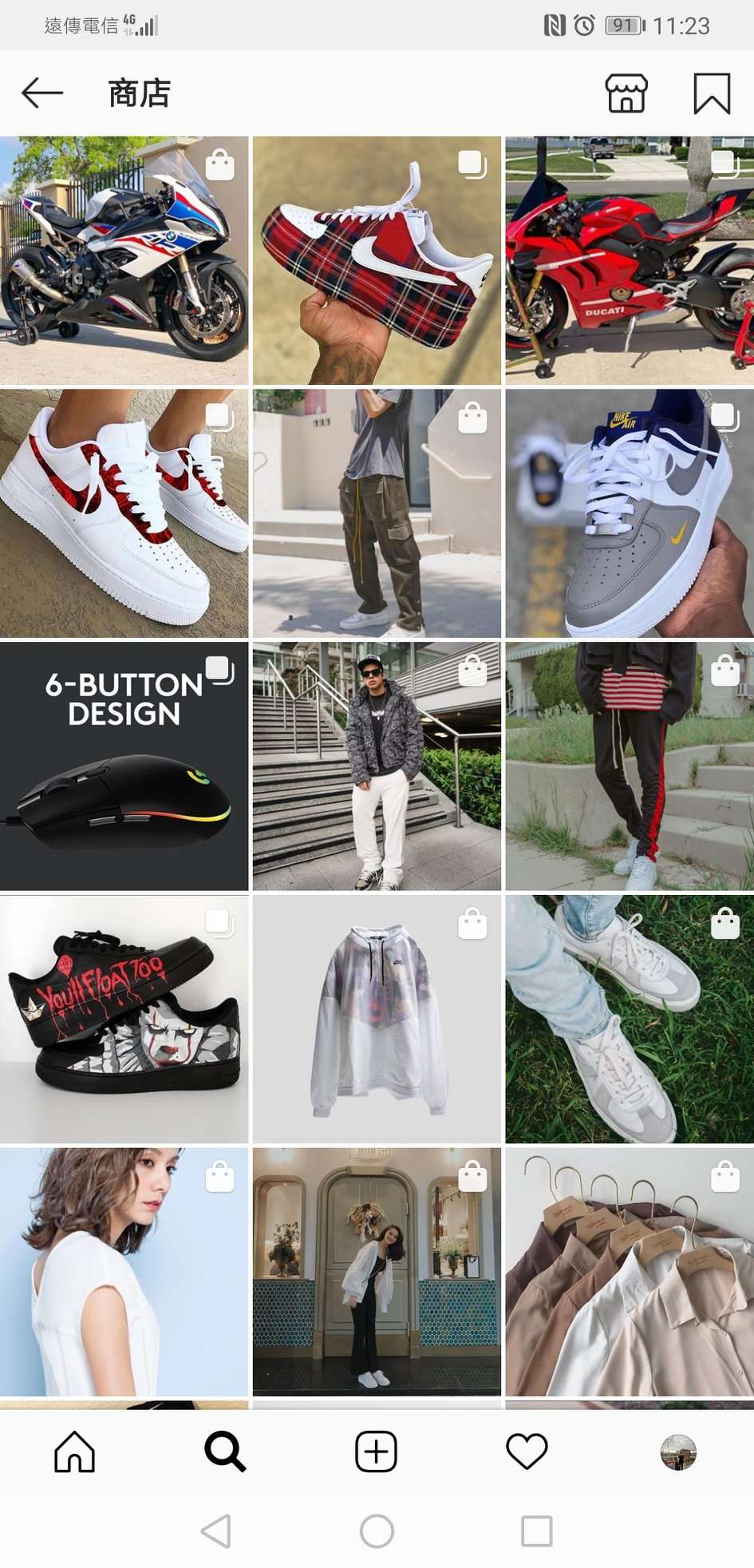 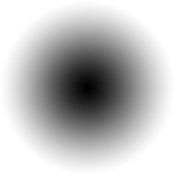 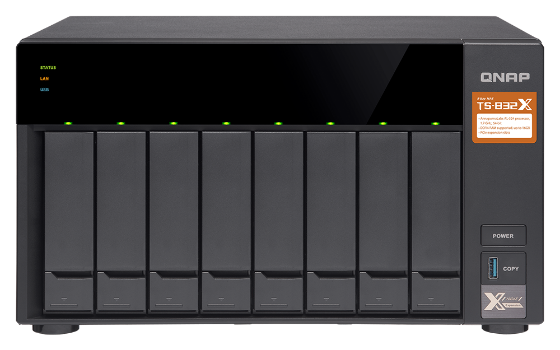 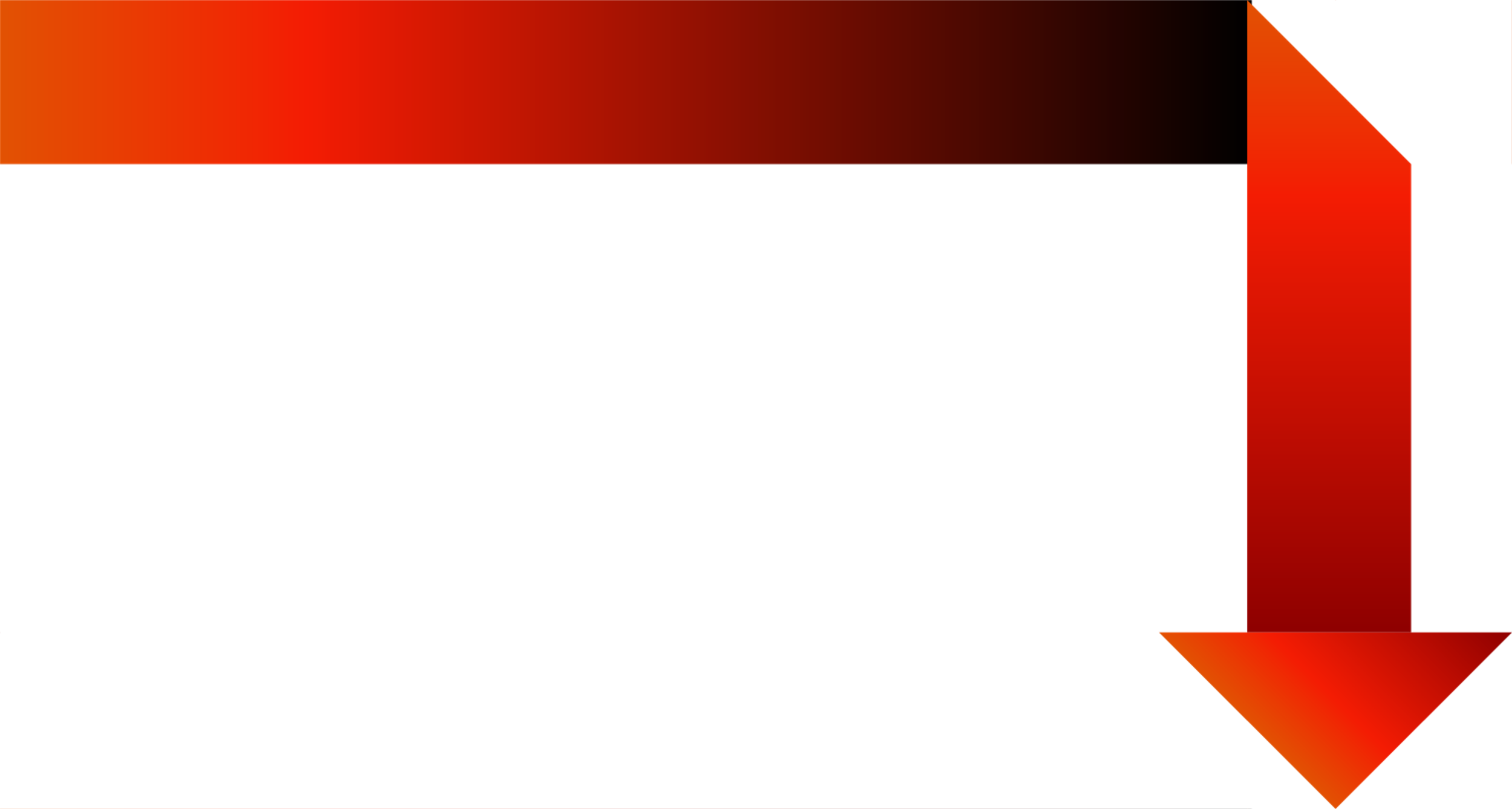 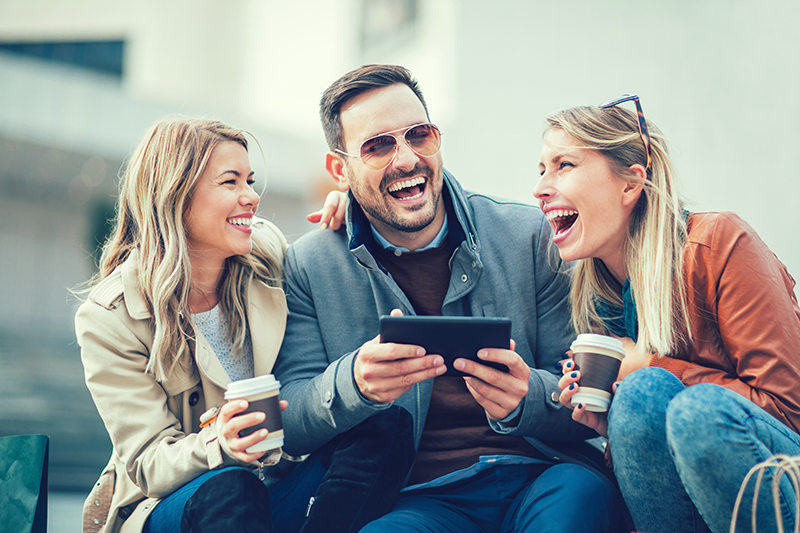 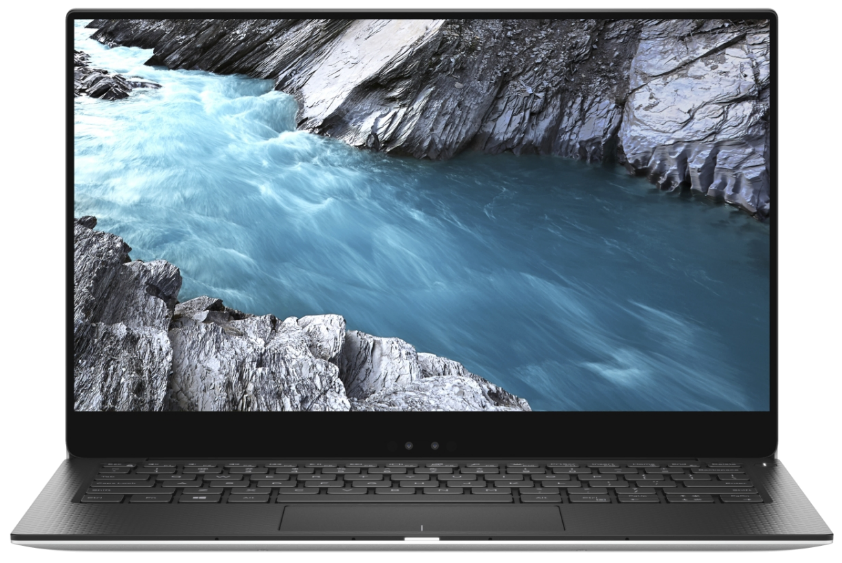 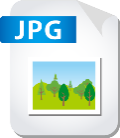 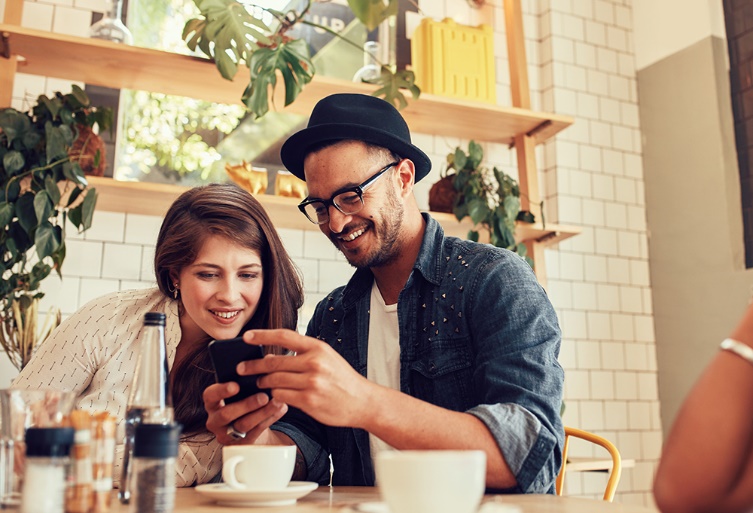 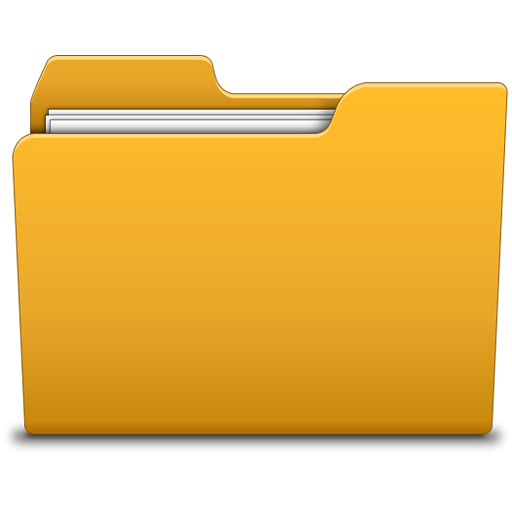 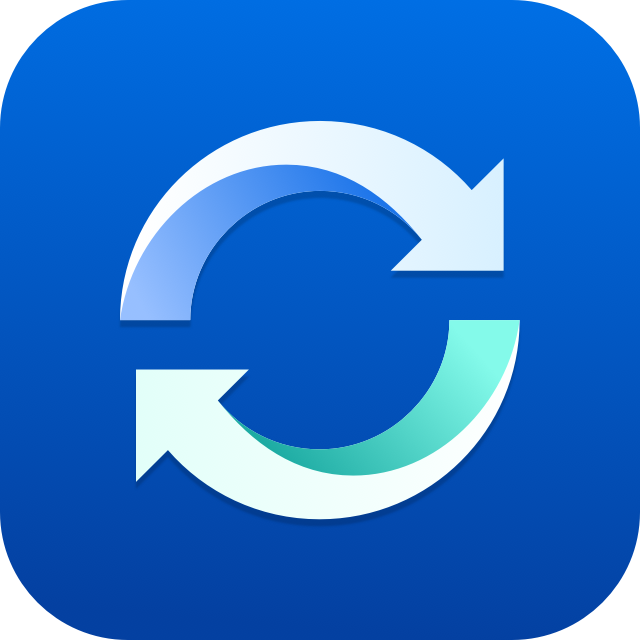 Share with more friends​
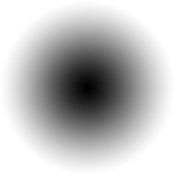 Operation Tips
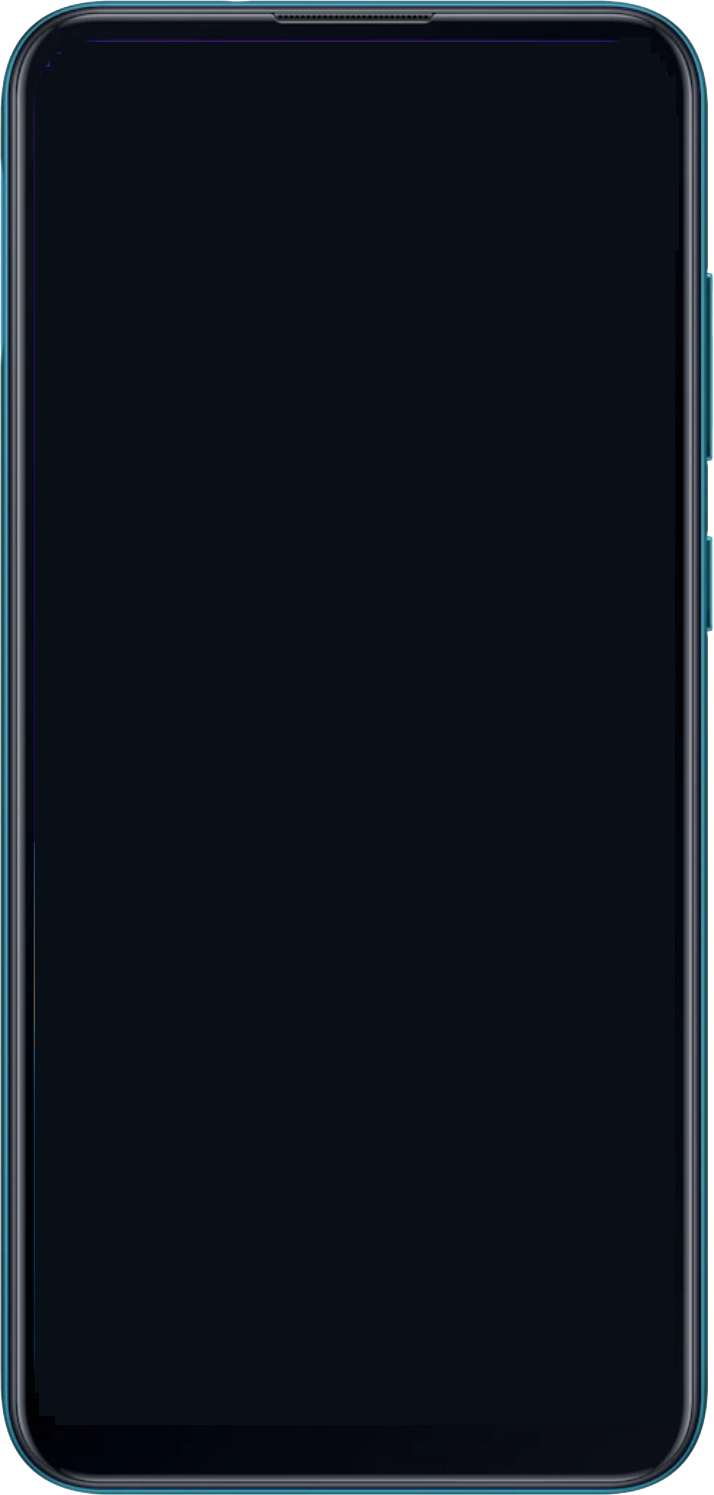 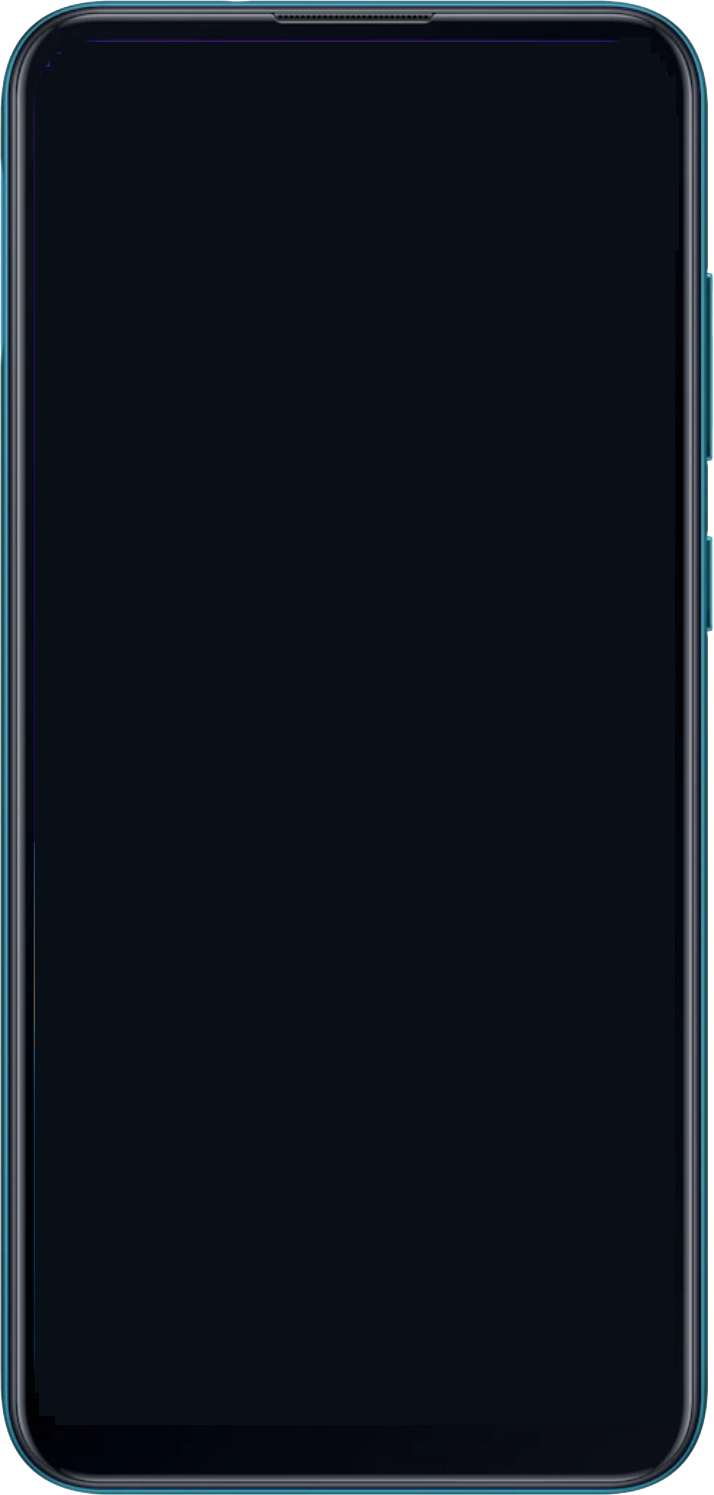 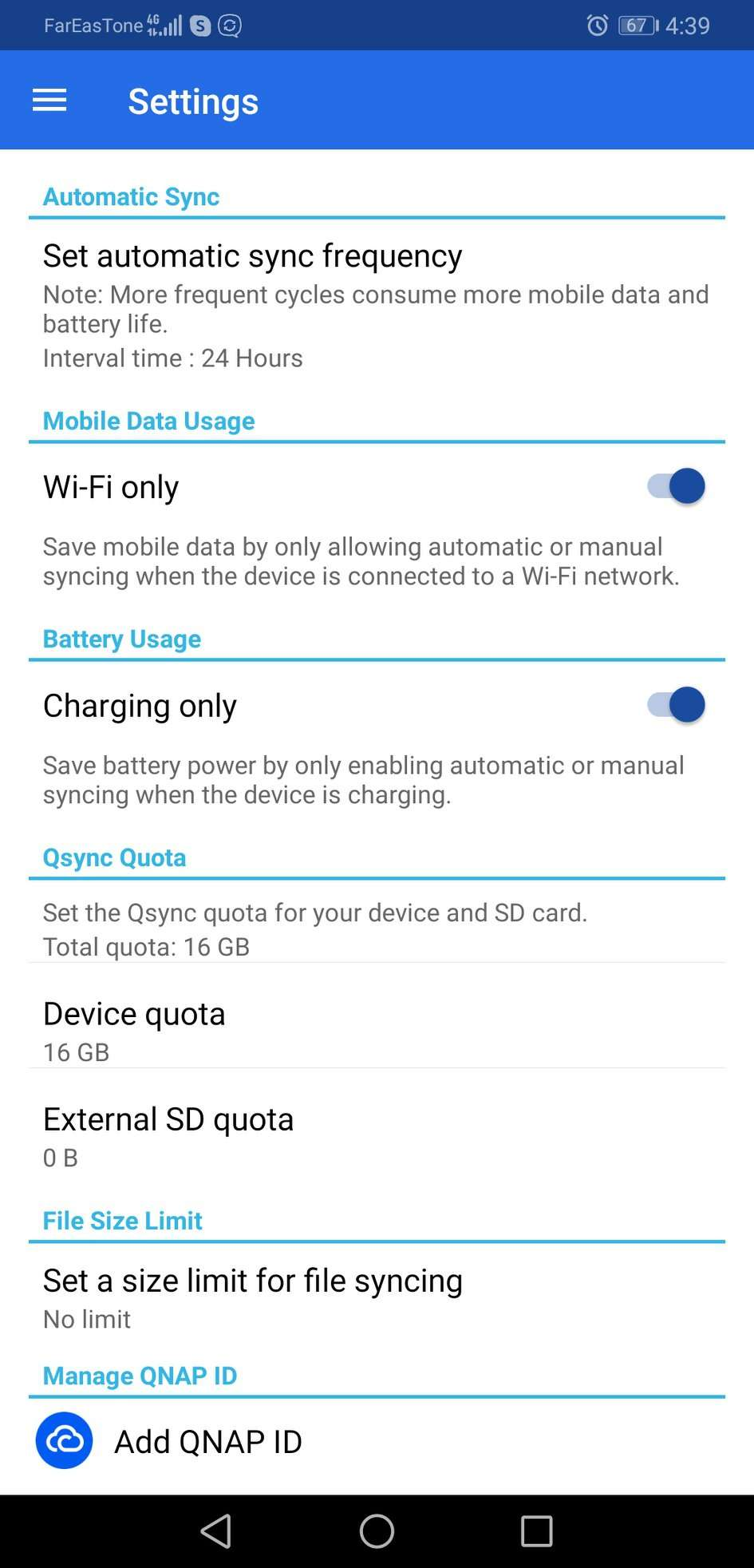 One-way sync
1
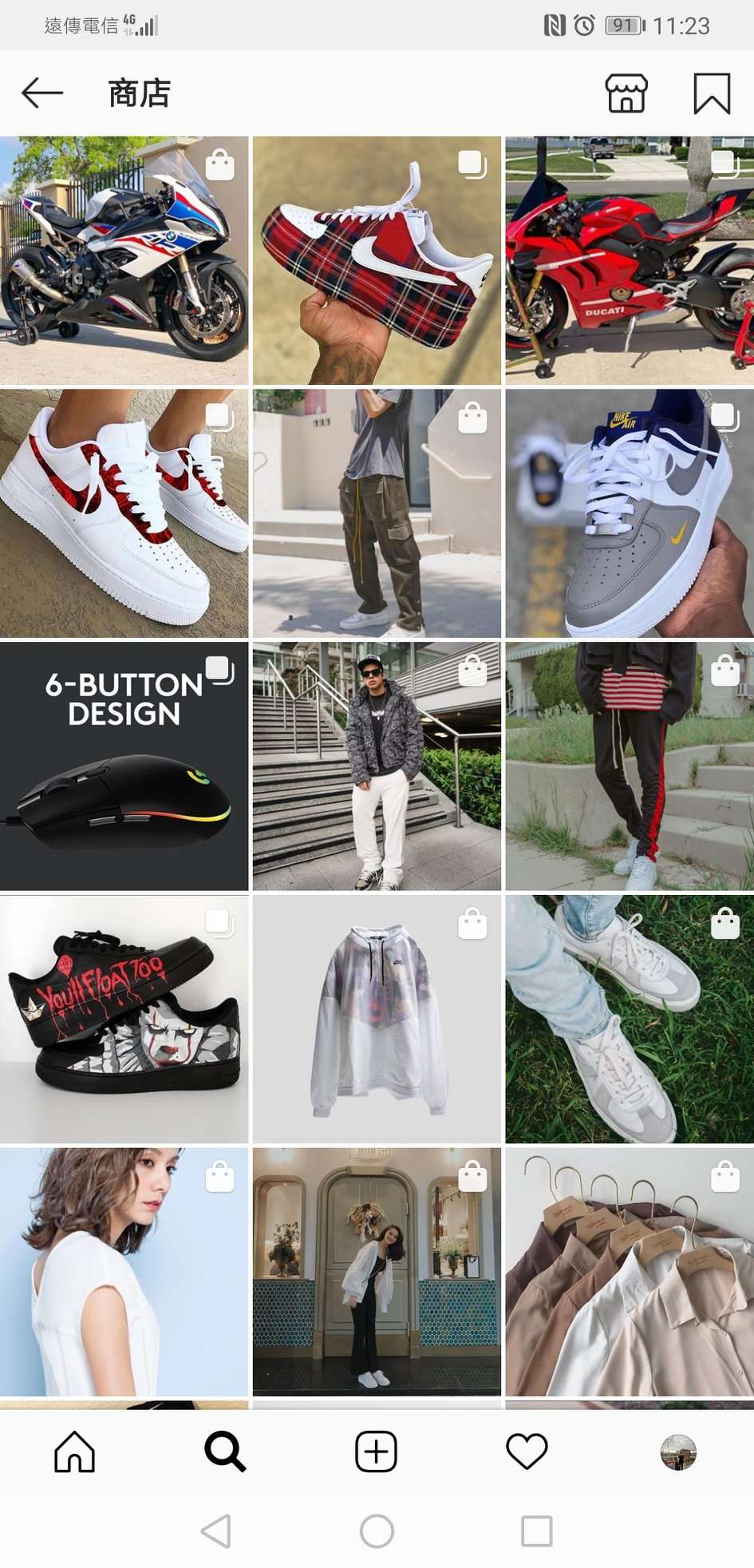 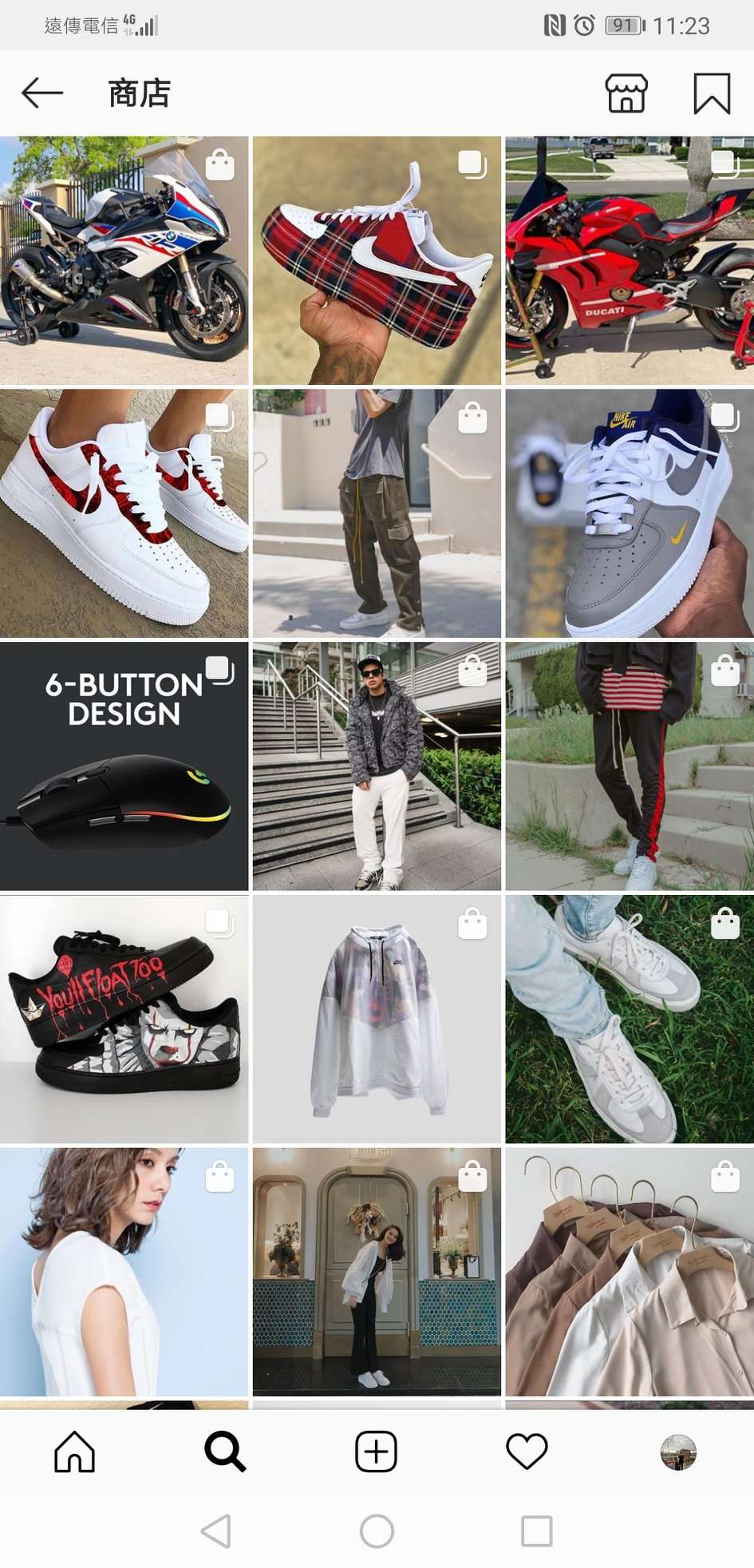 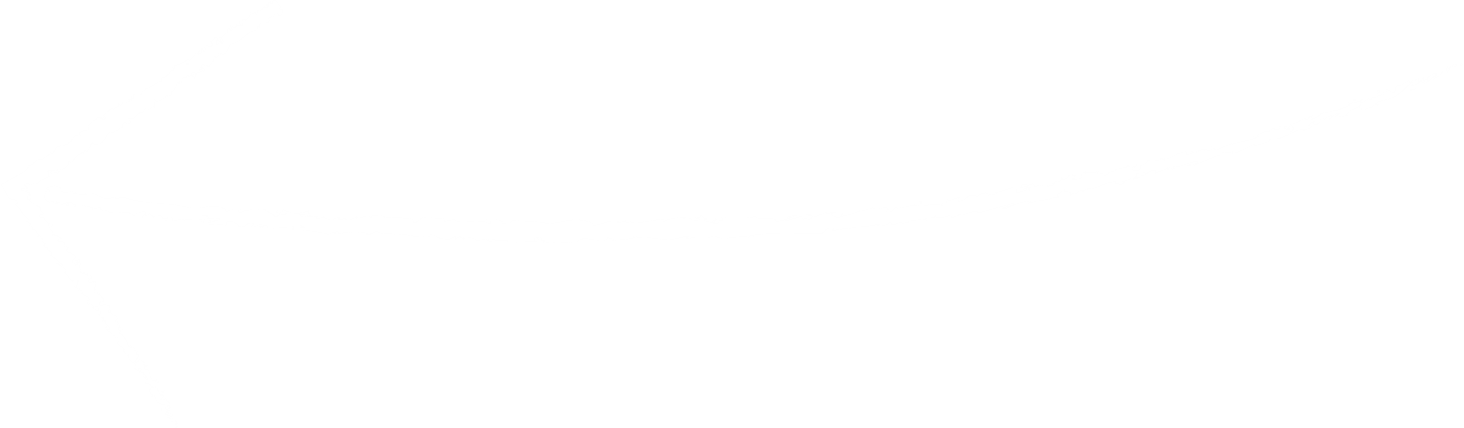 Smart delete
2
Speed & 
Flexibility
Power saving
3
Lower the sync frequency
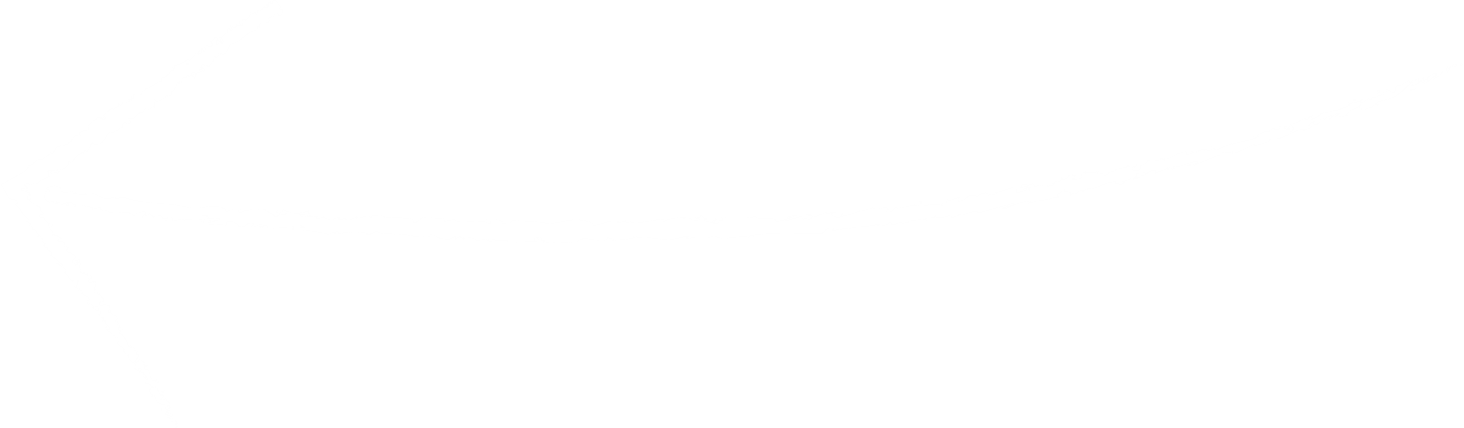 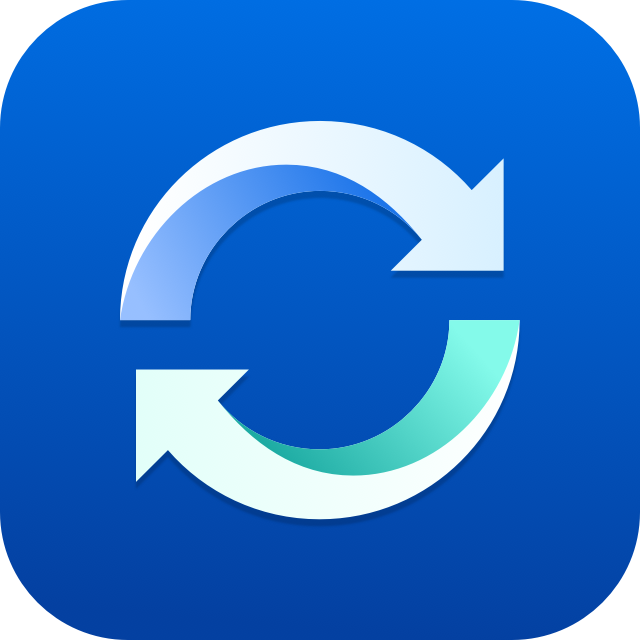 WiFi only
Charging only
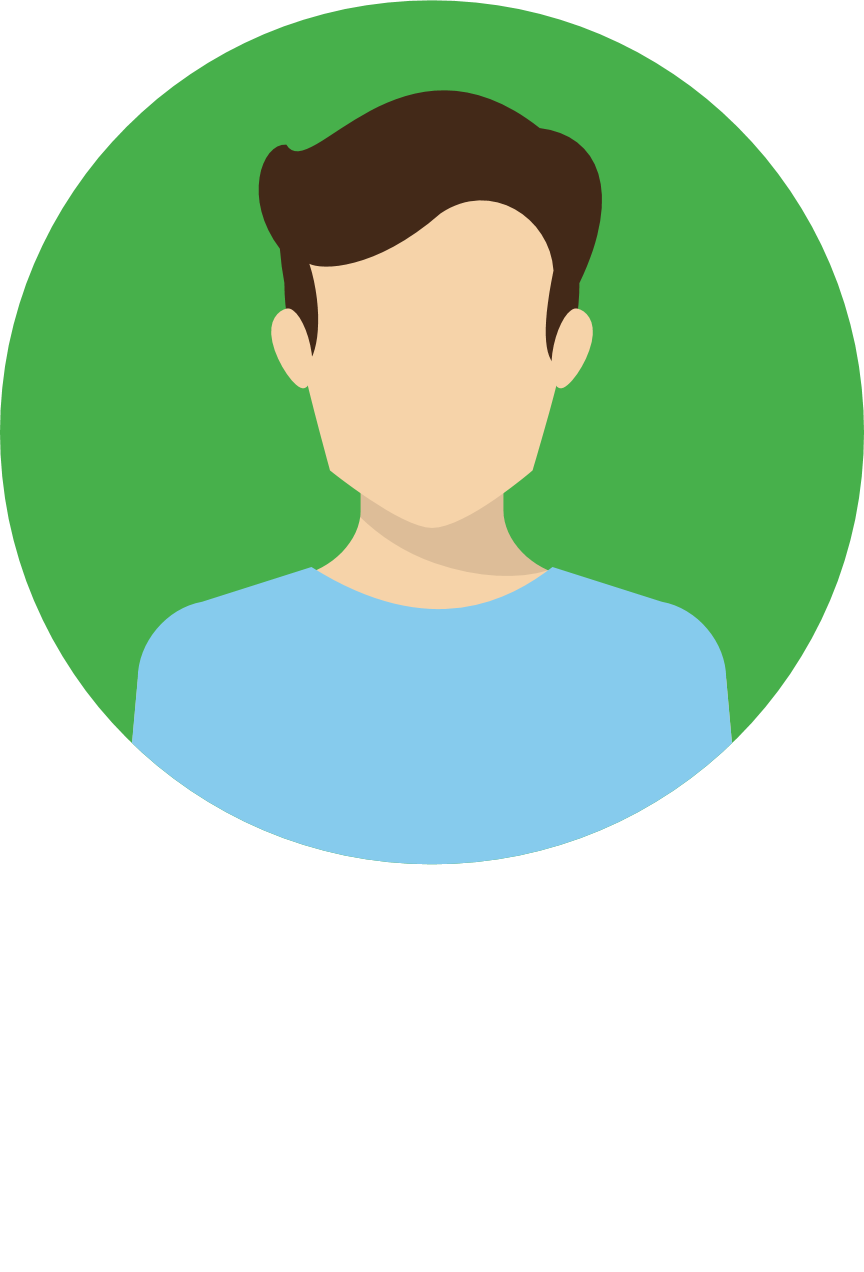 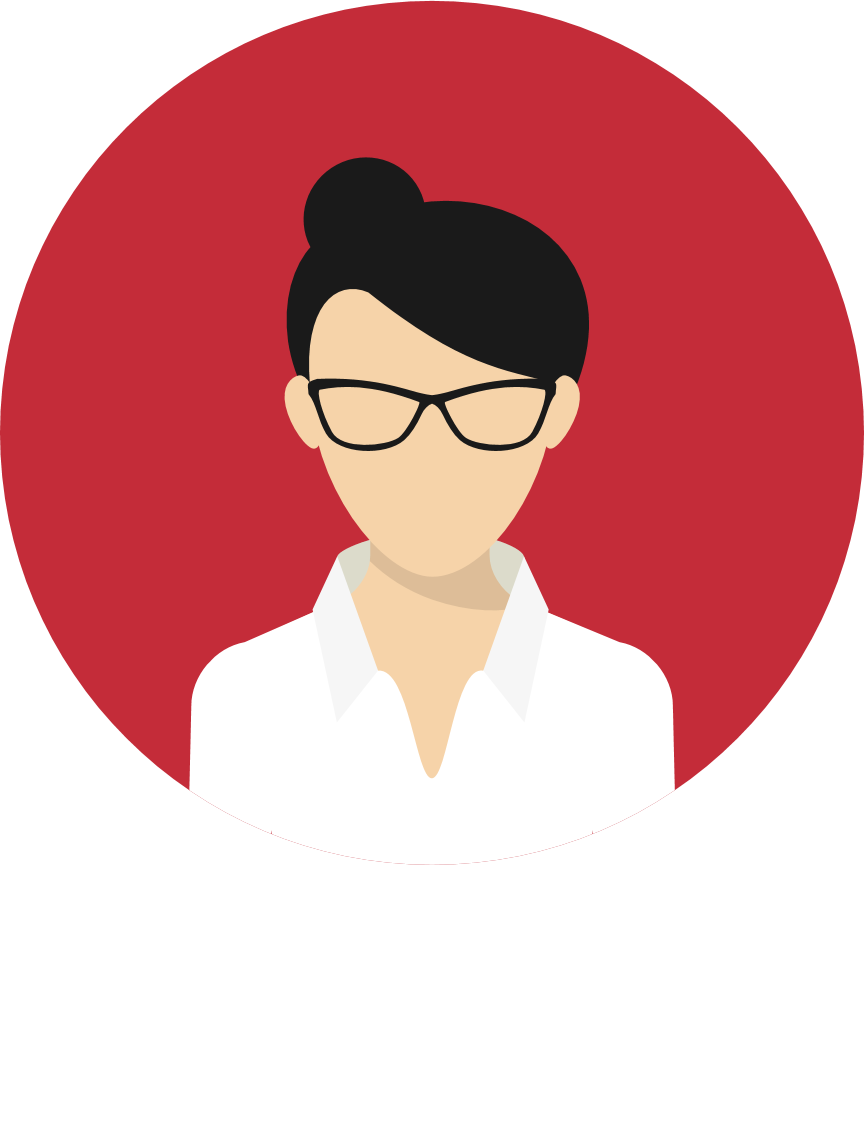 User Scenario
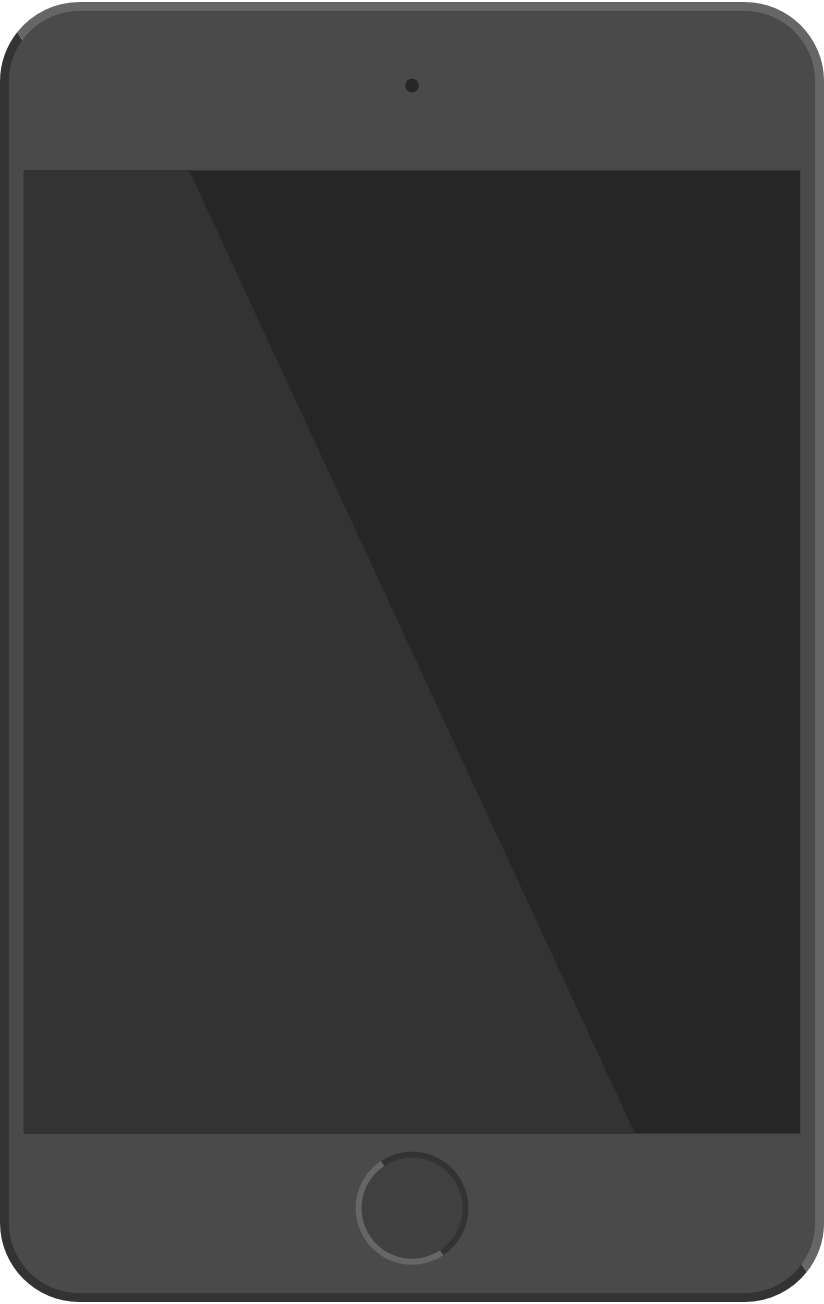 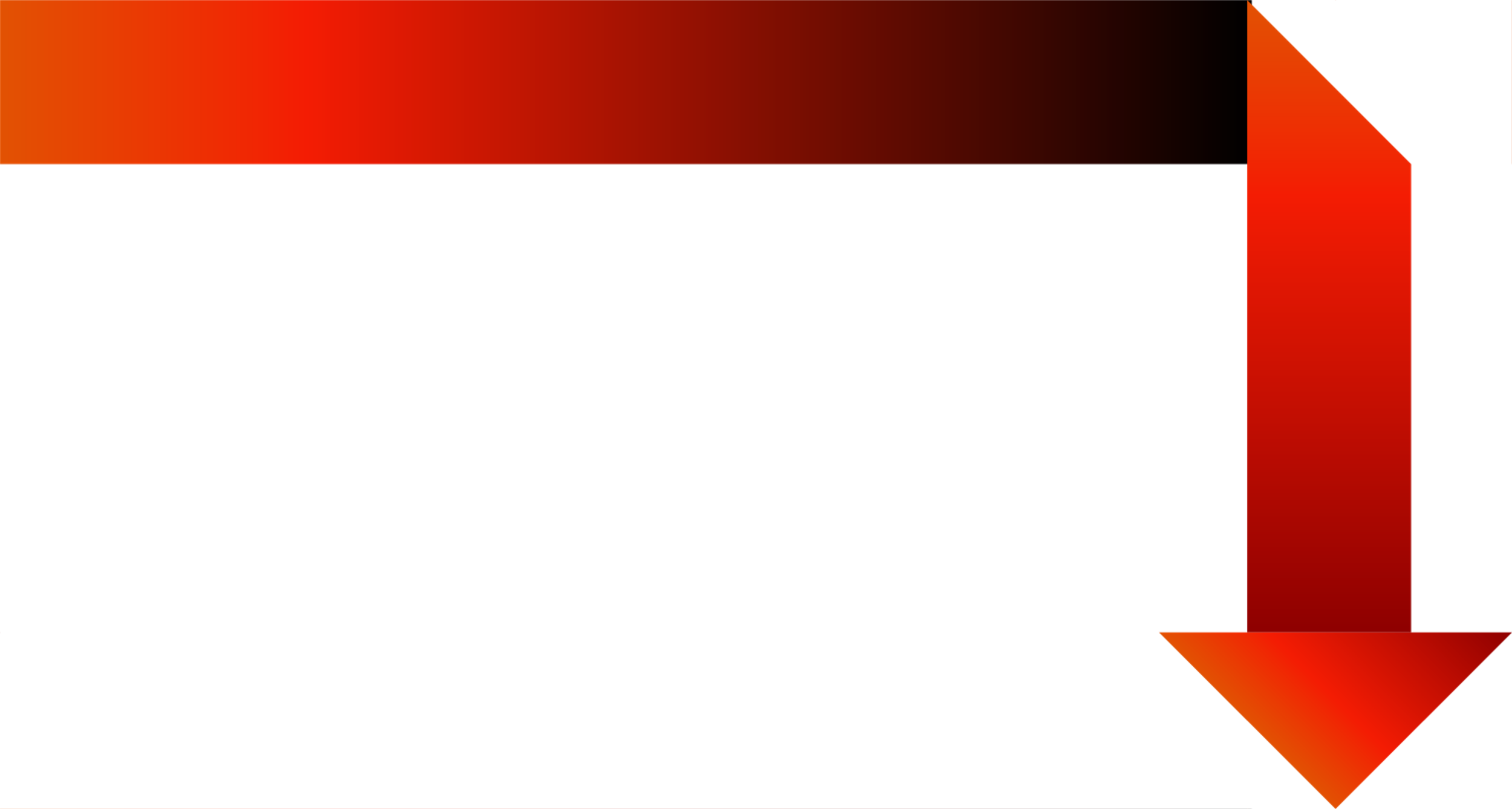 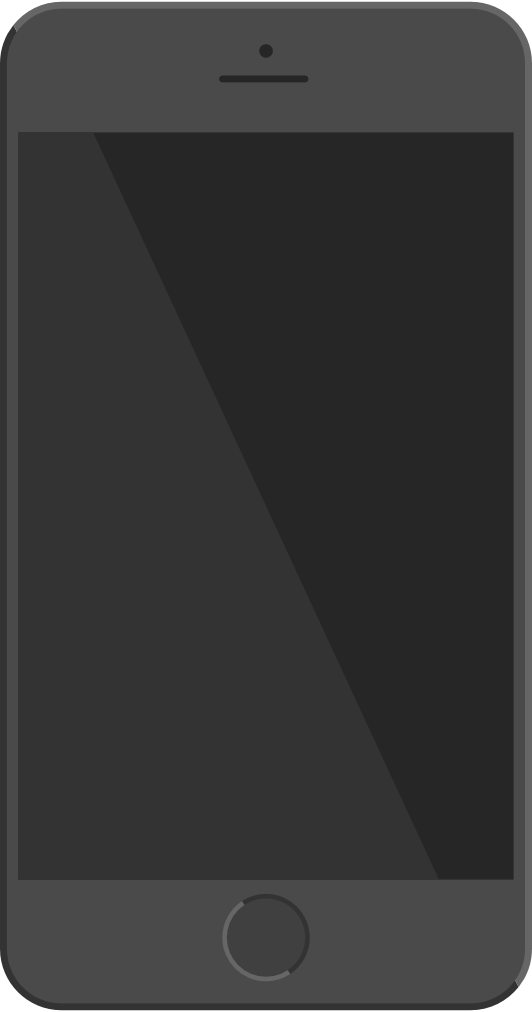 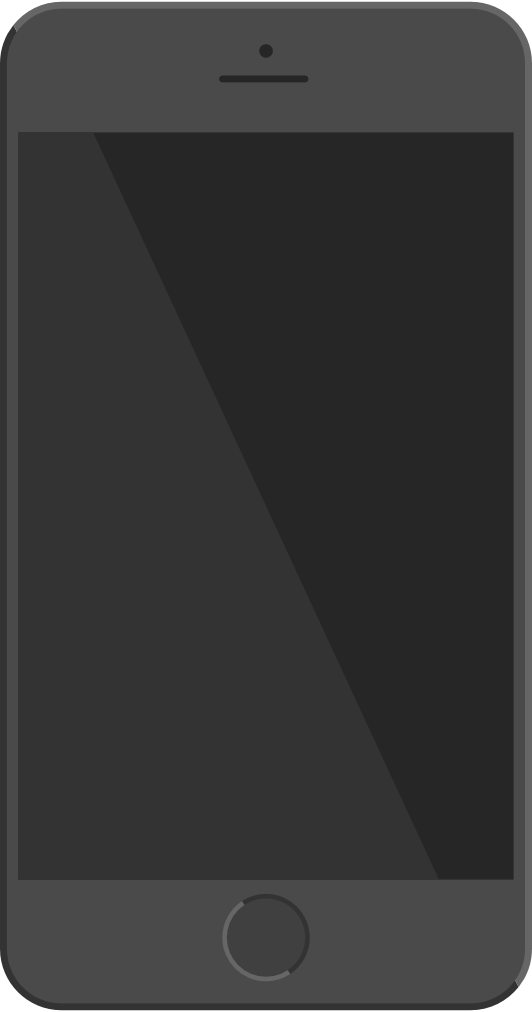 Family Shared
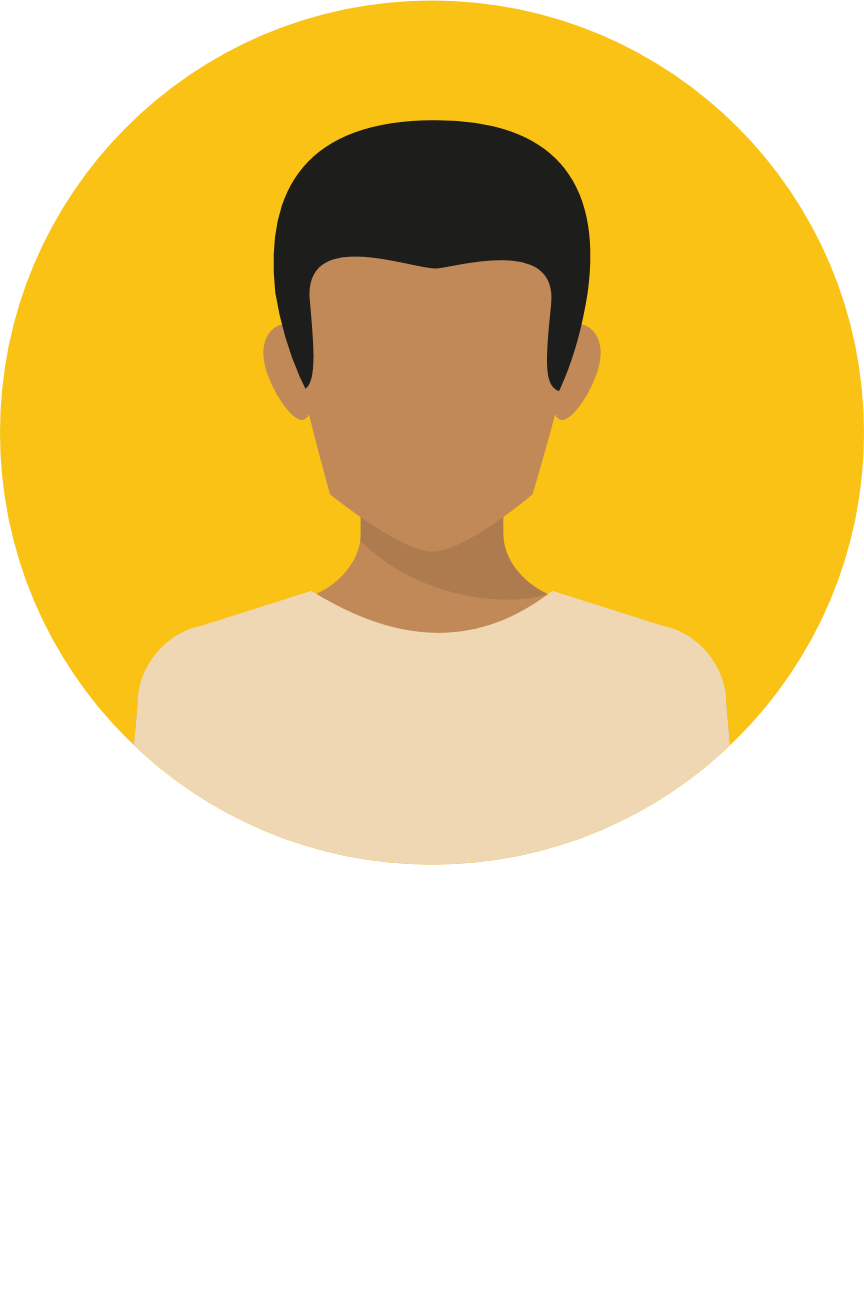 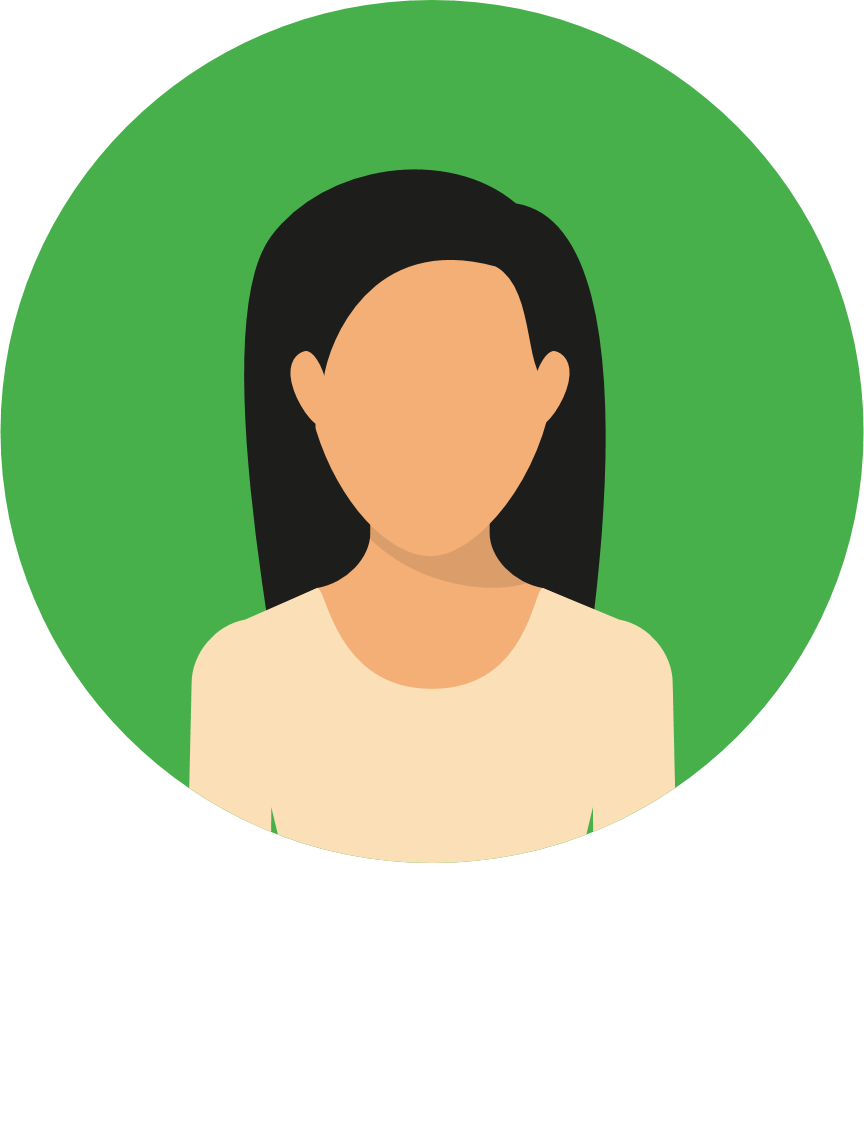 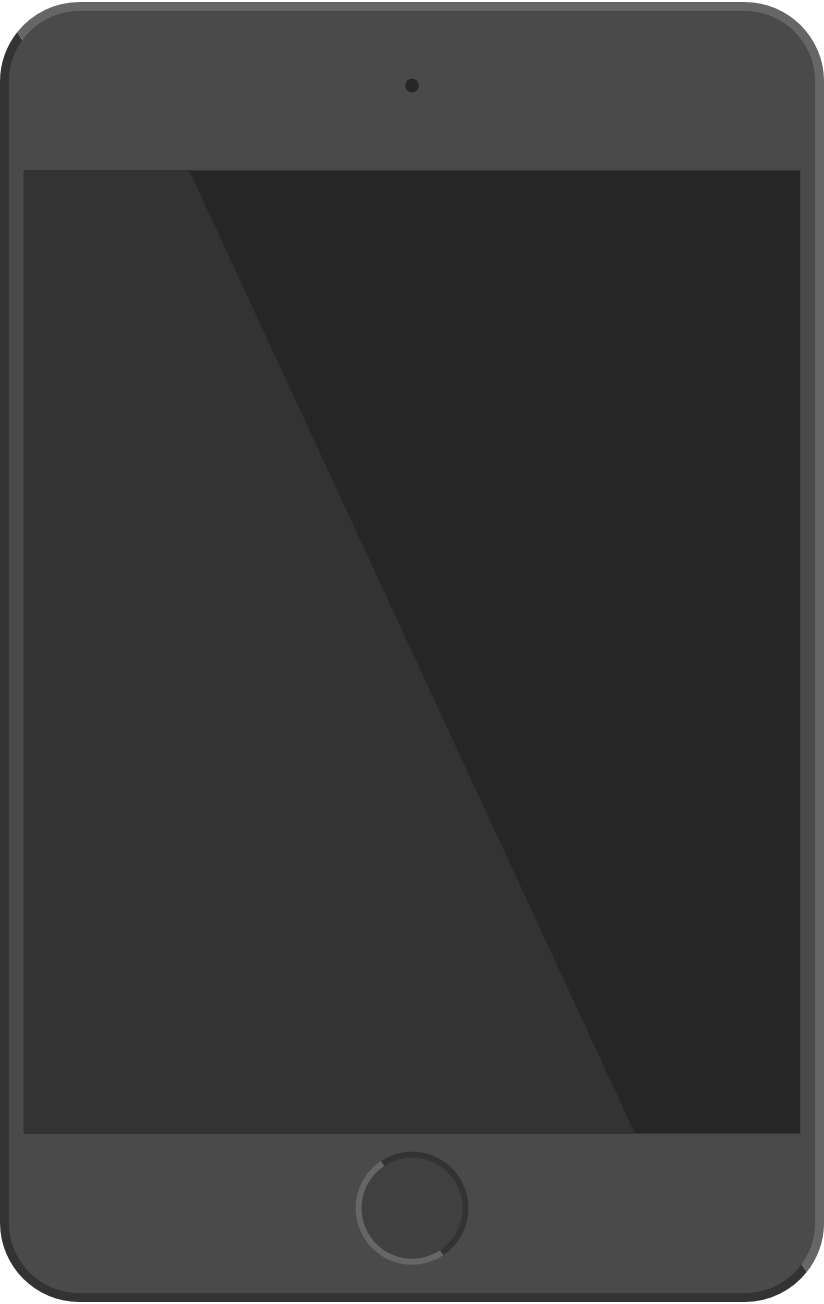 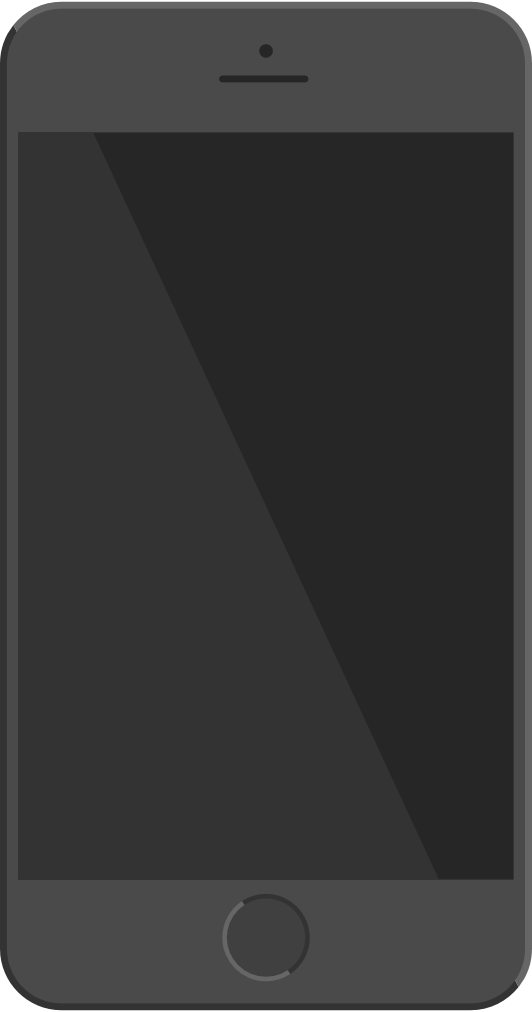 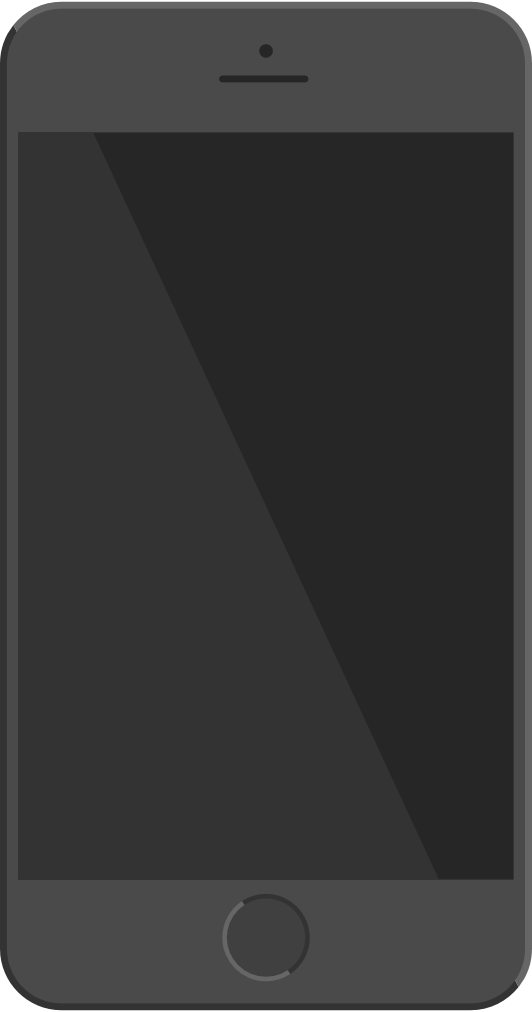 Upload data to NAS through Qsync, immediately save the storage space of mobile phone / computer / laptop, and also share various data / videos to your family and more friends.​
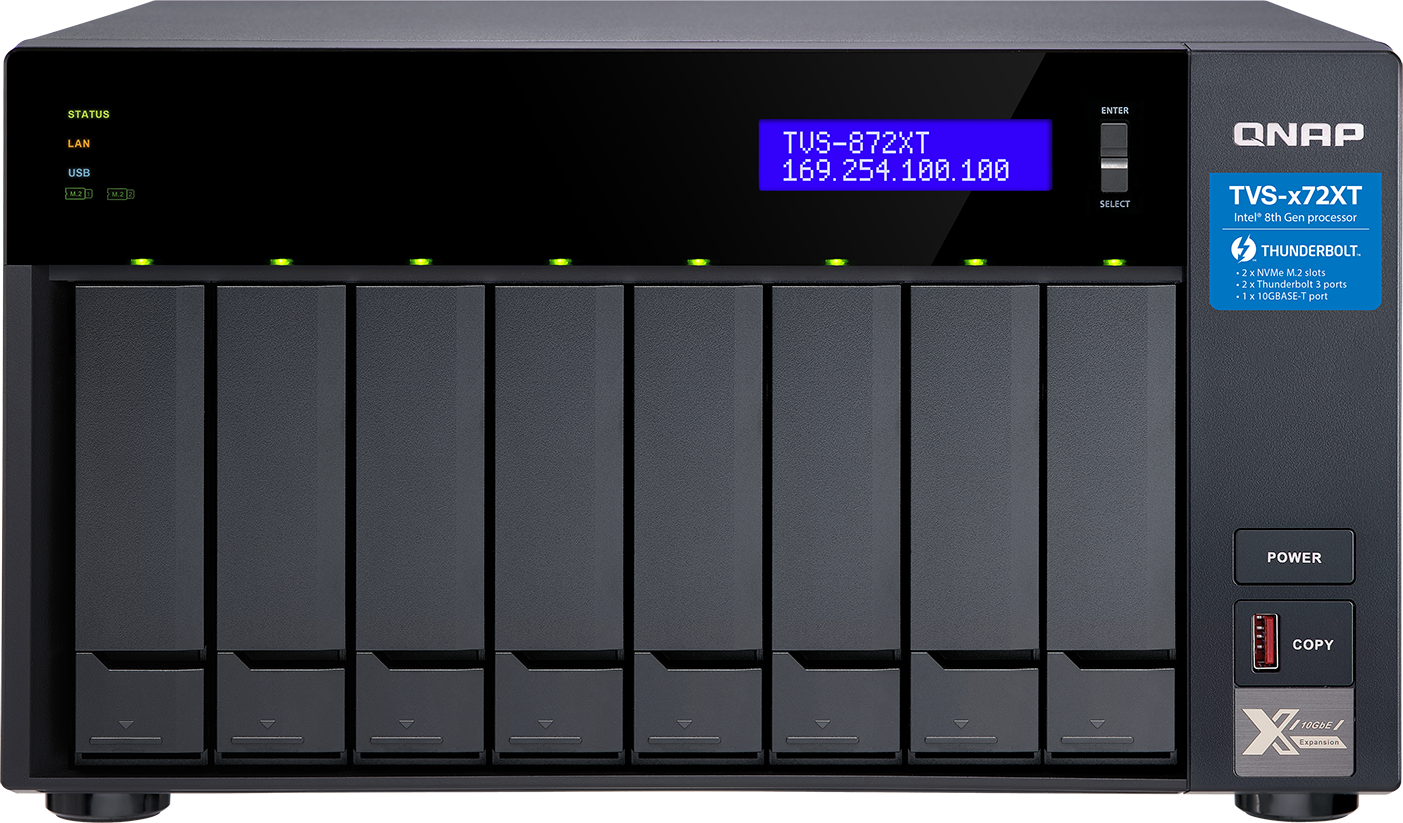 Do you still buy cloud space one by one for your family members when their phone is not enough space?​
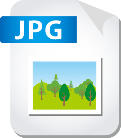 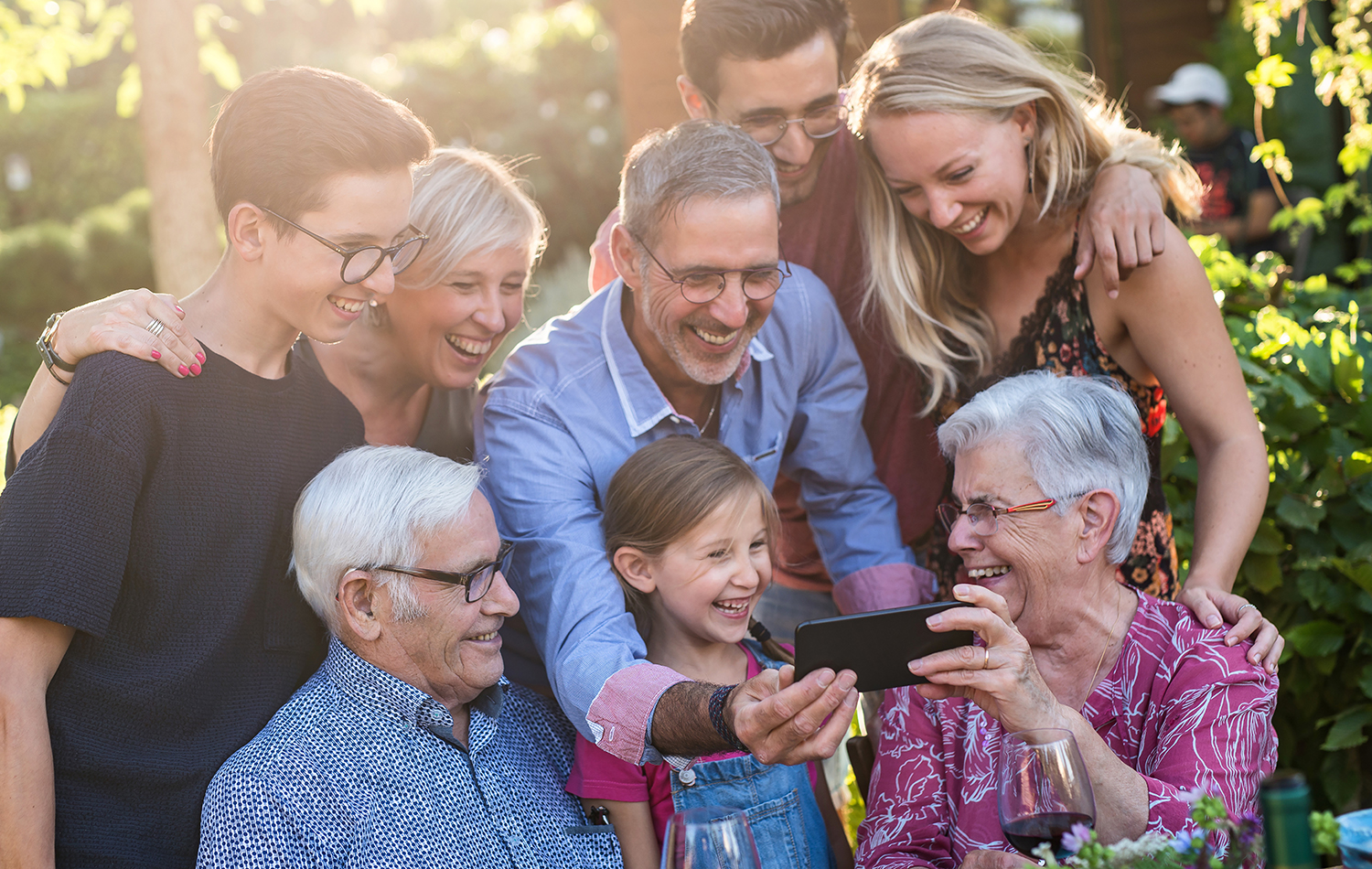 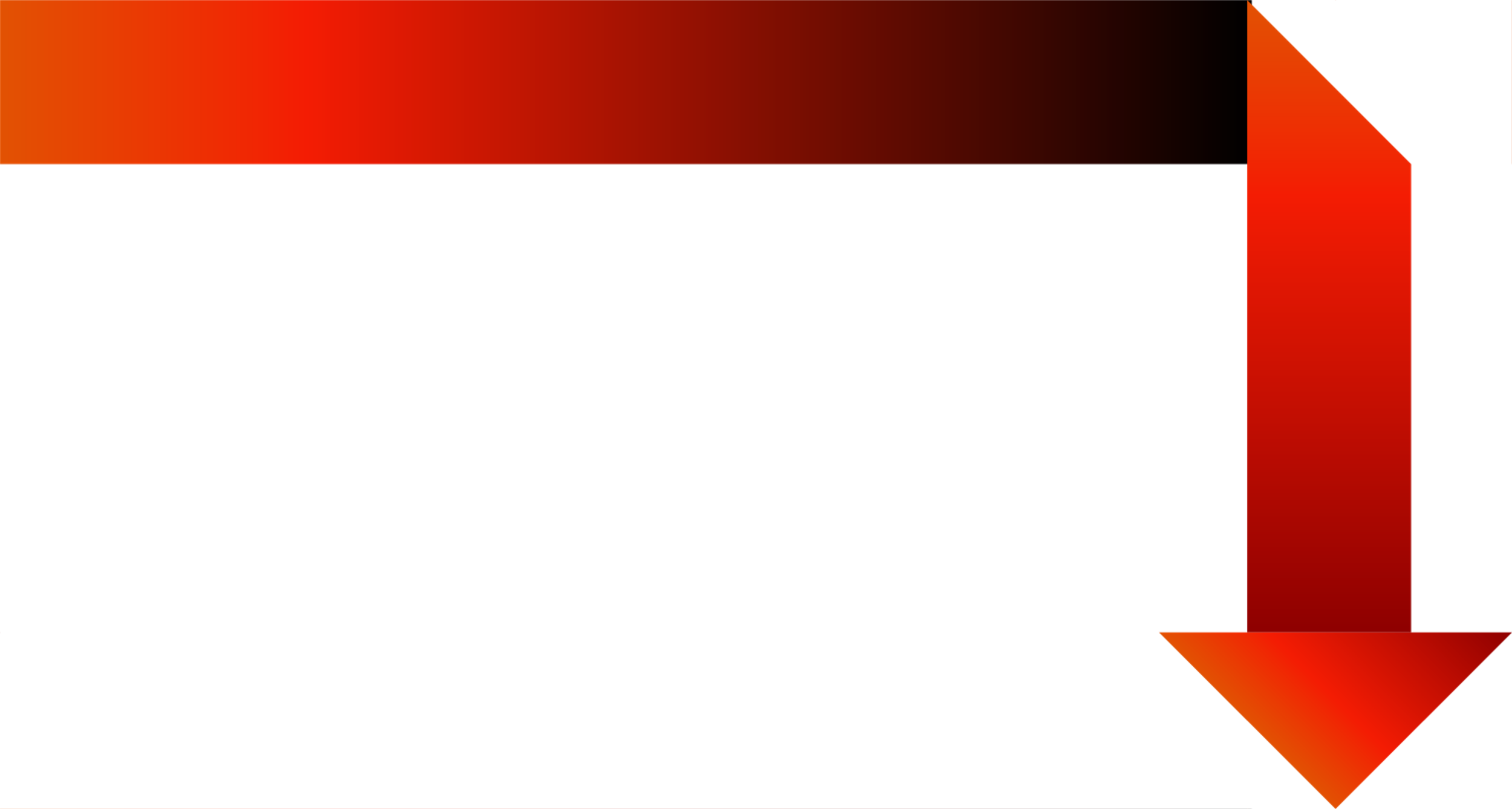 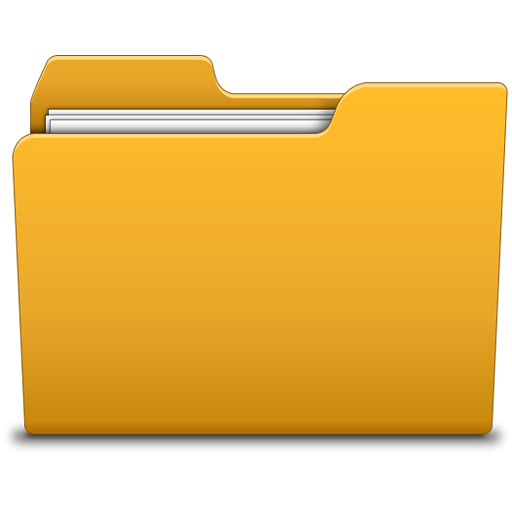 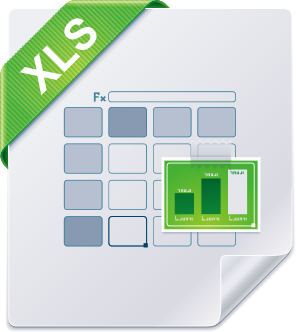 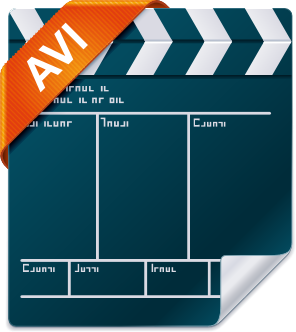 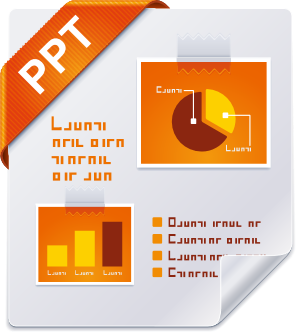 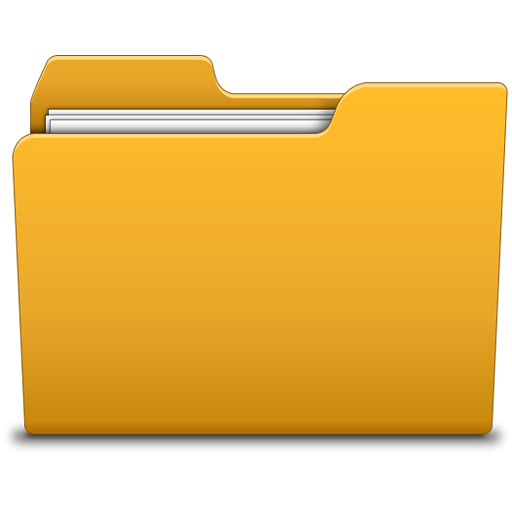 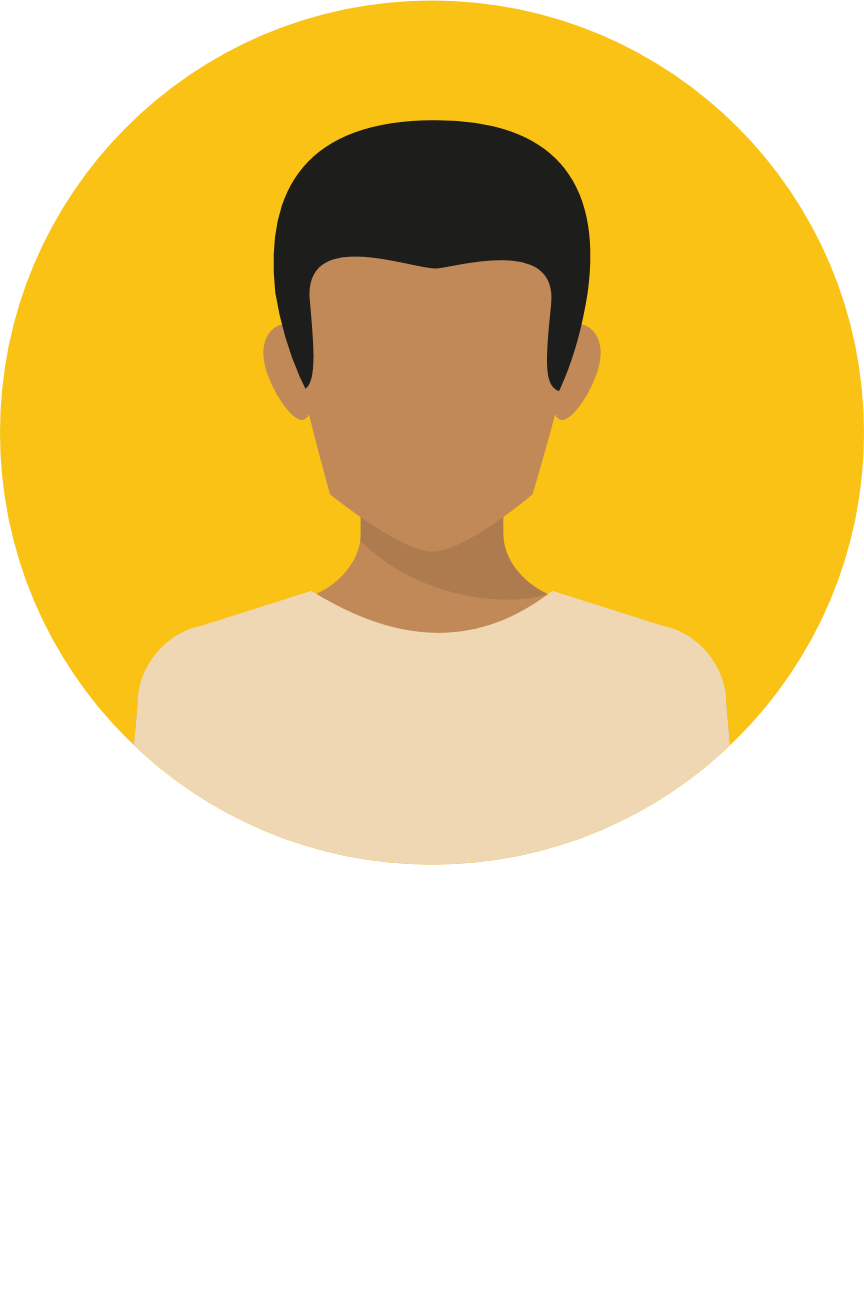 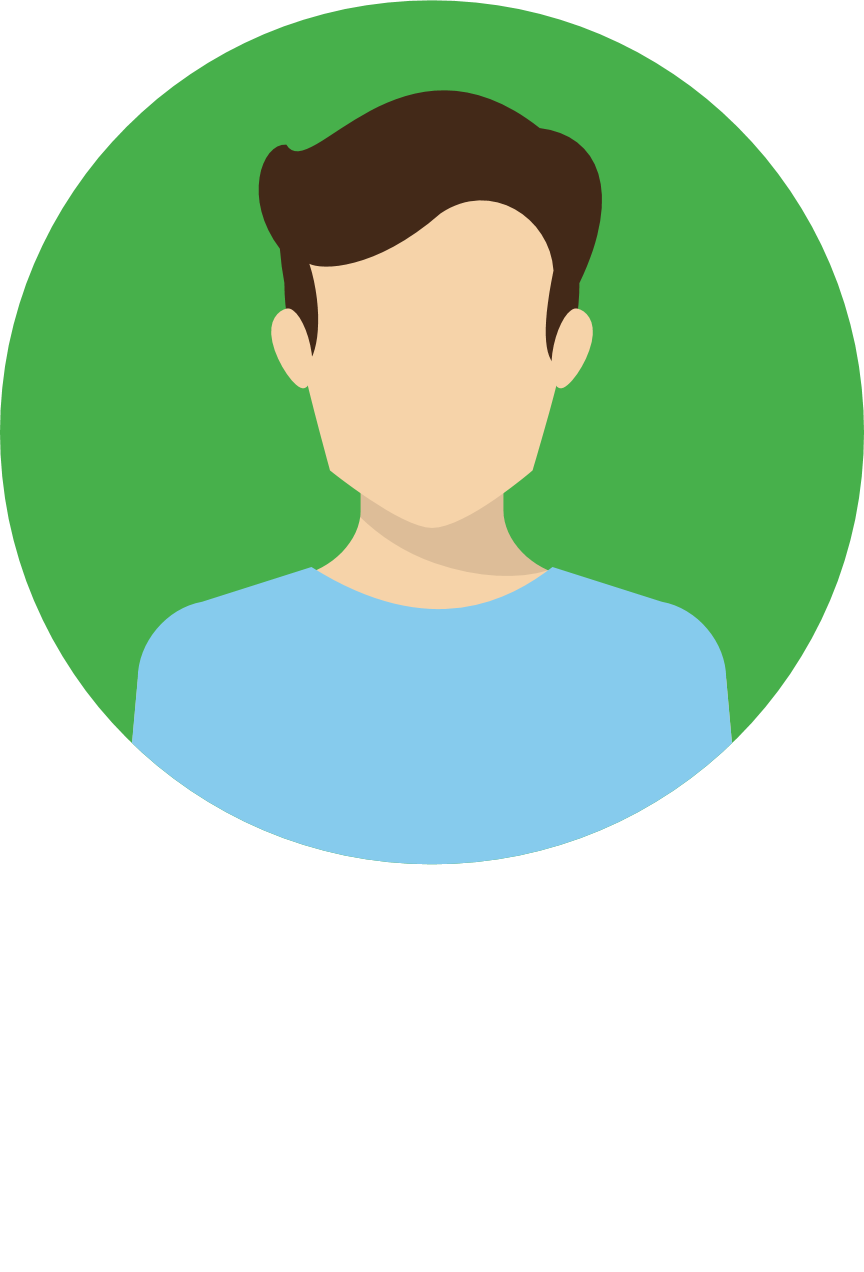 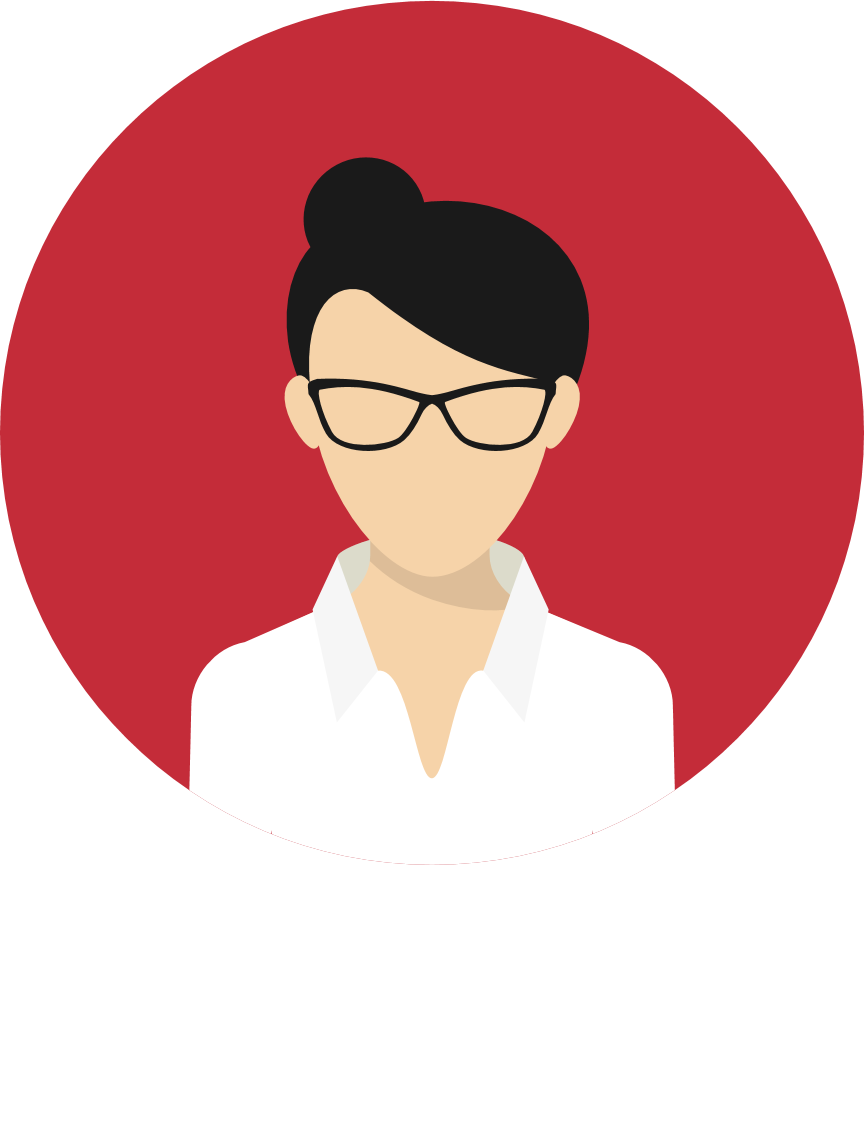 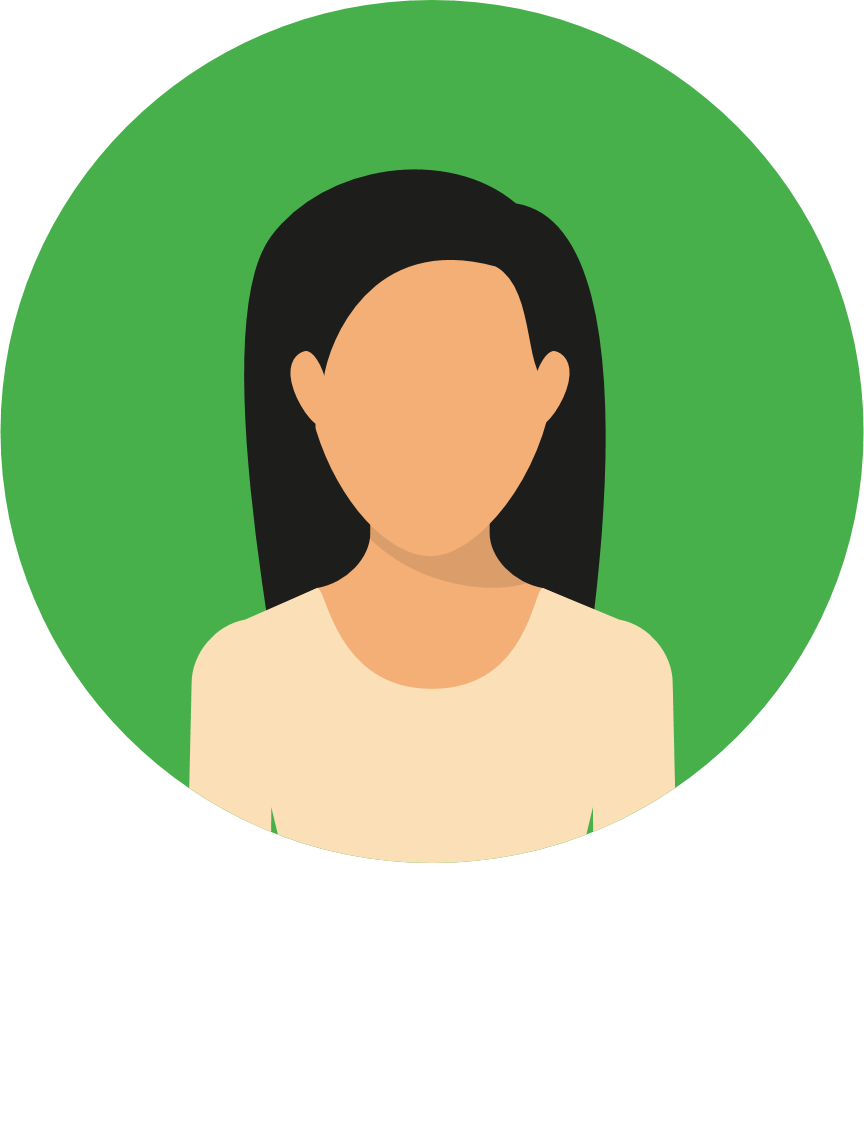 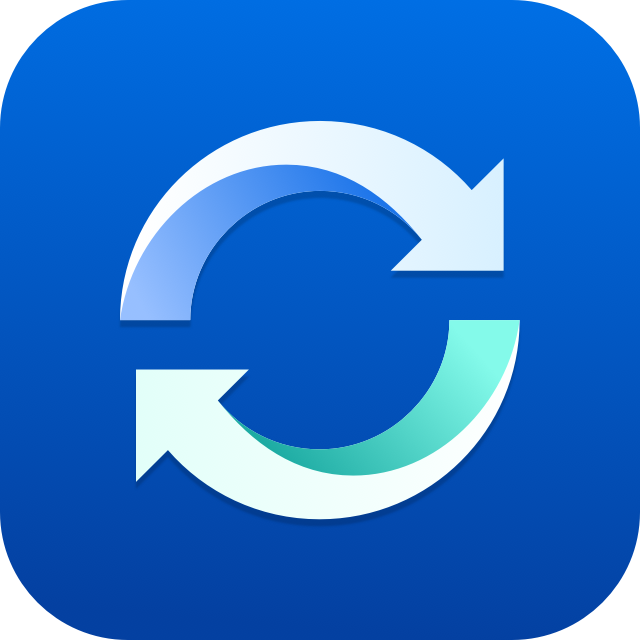 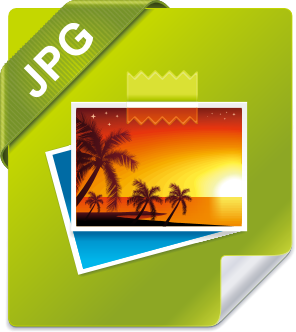 Shared space for family
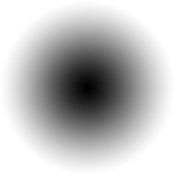 Operation Tips
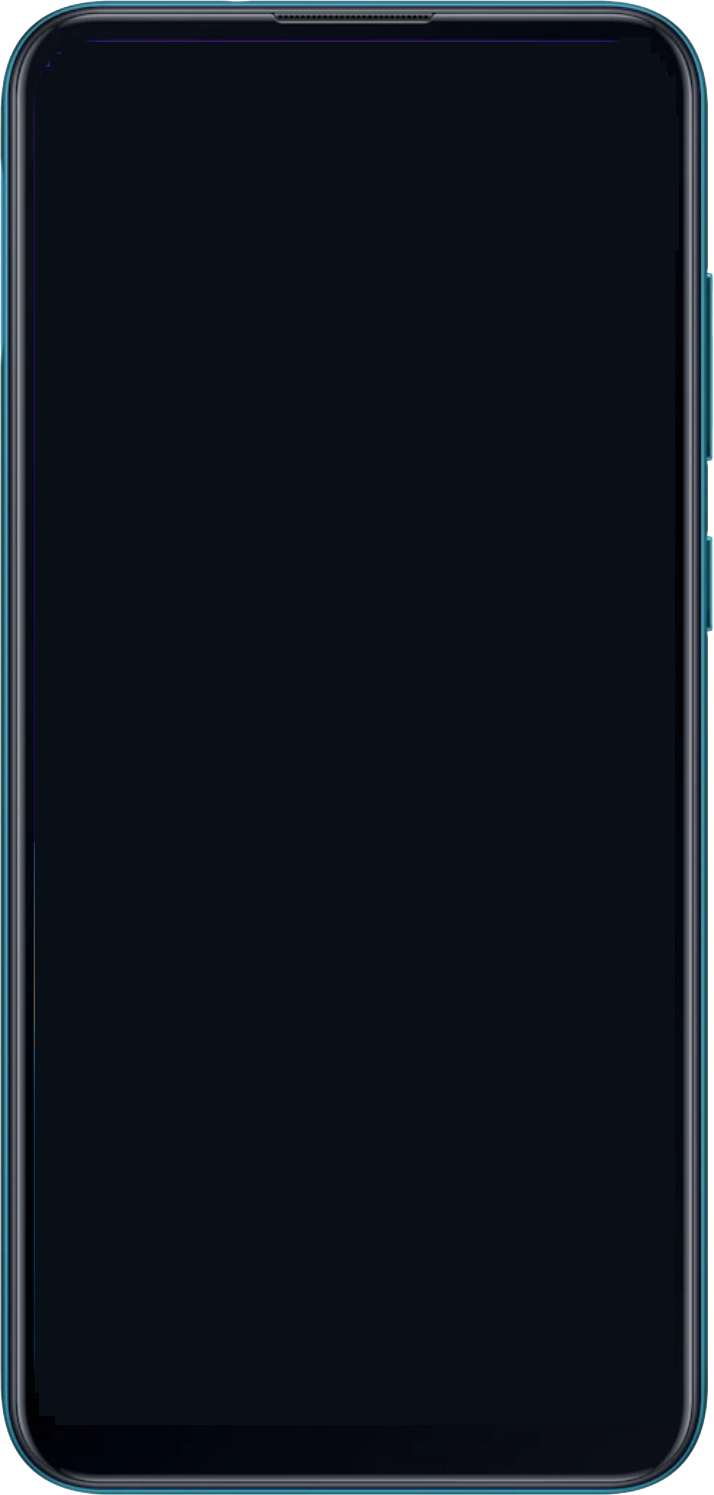 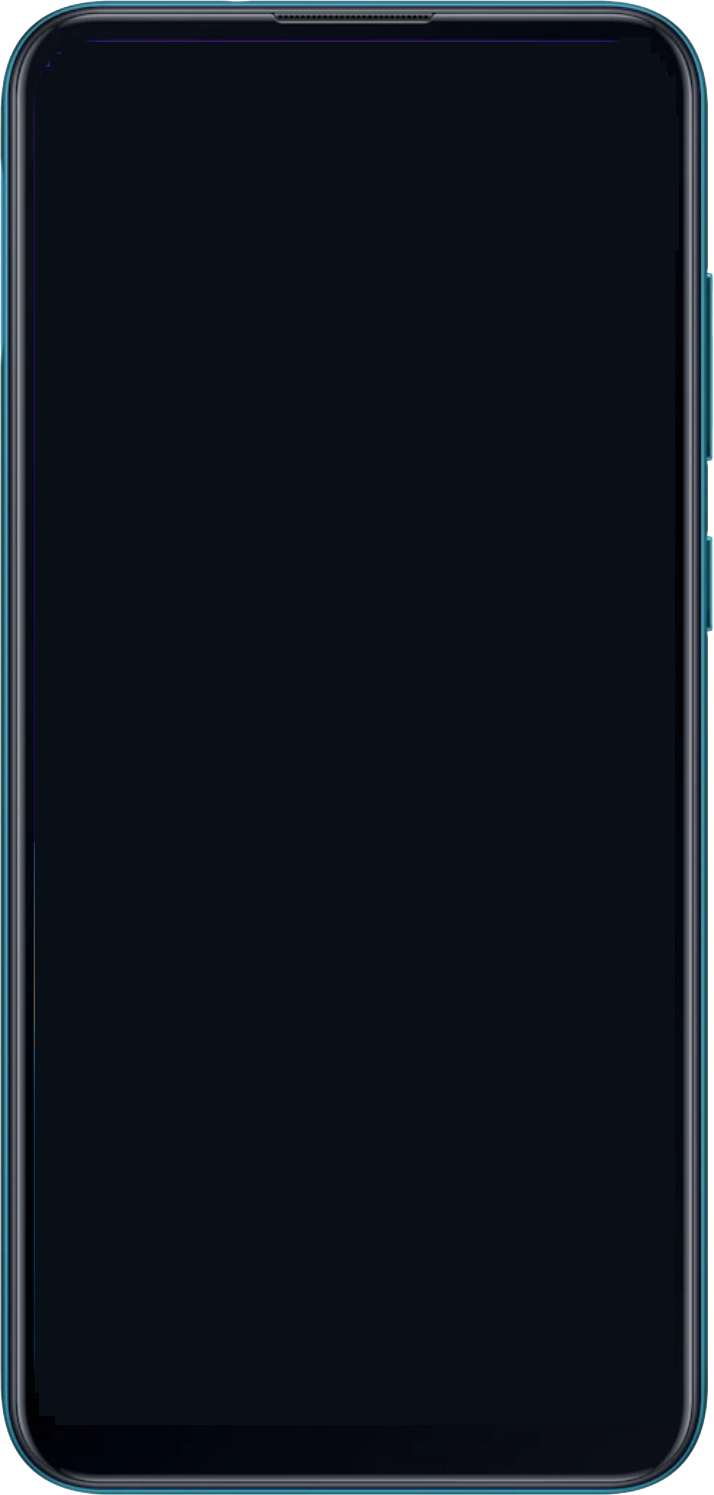 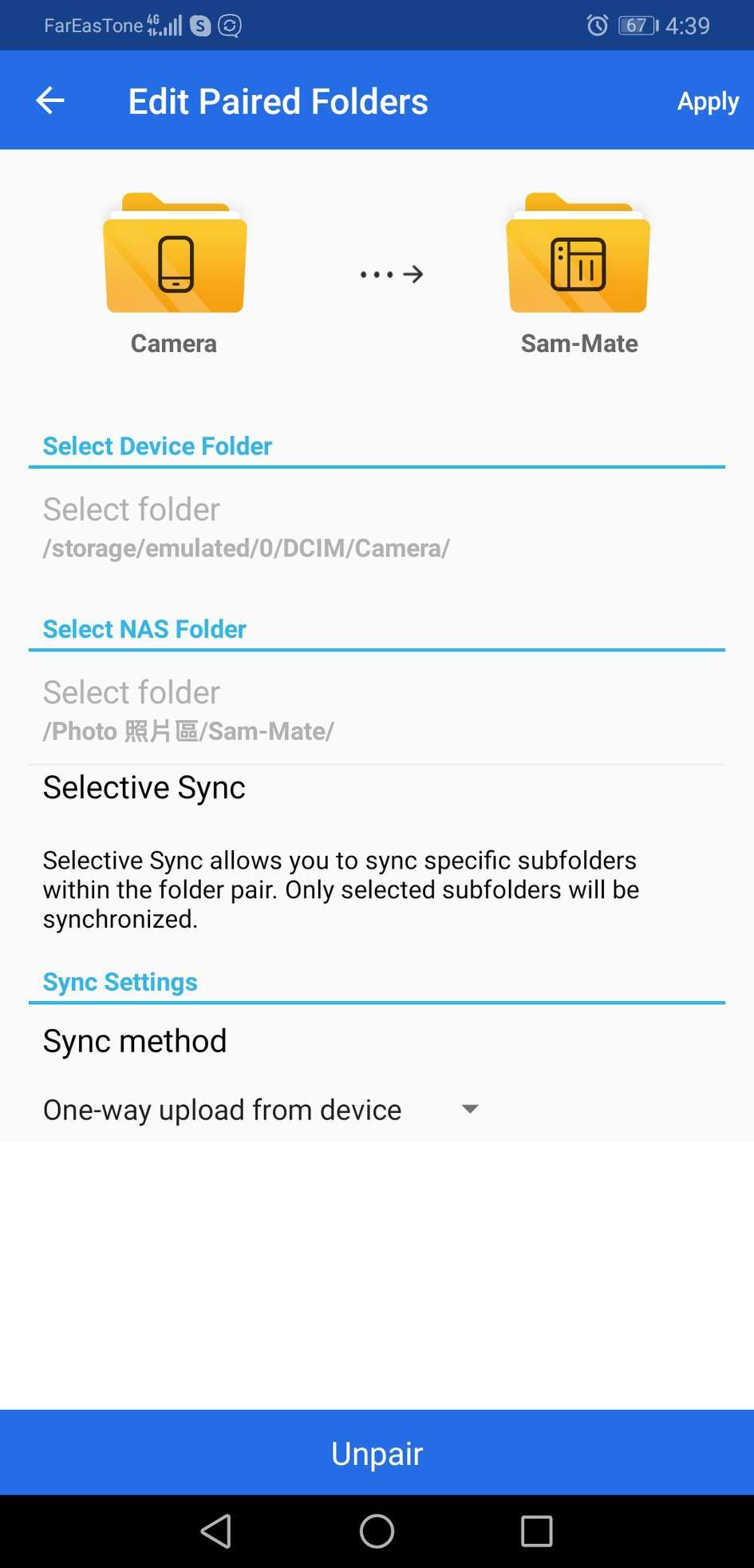 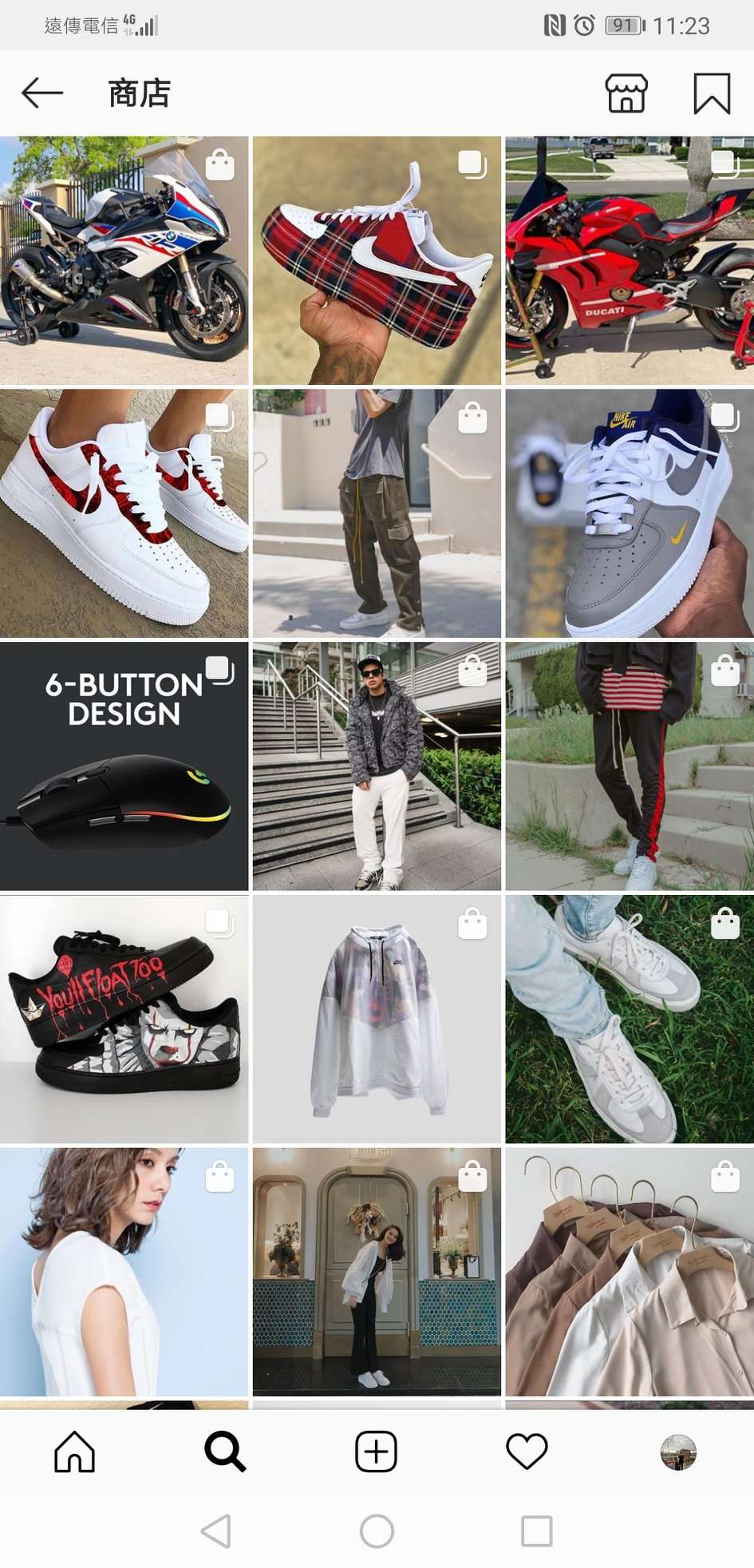 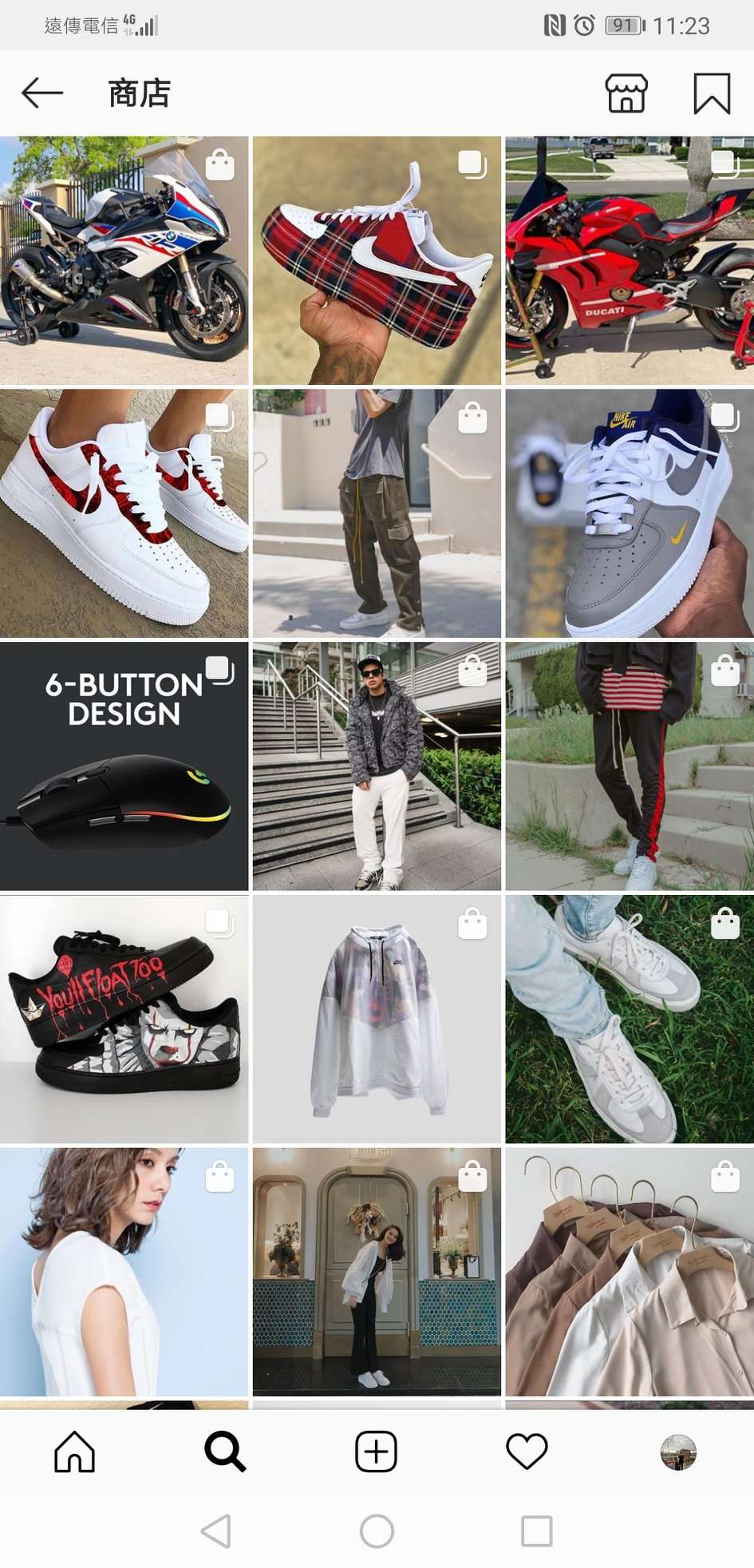 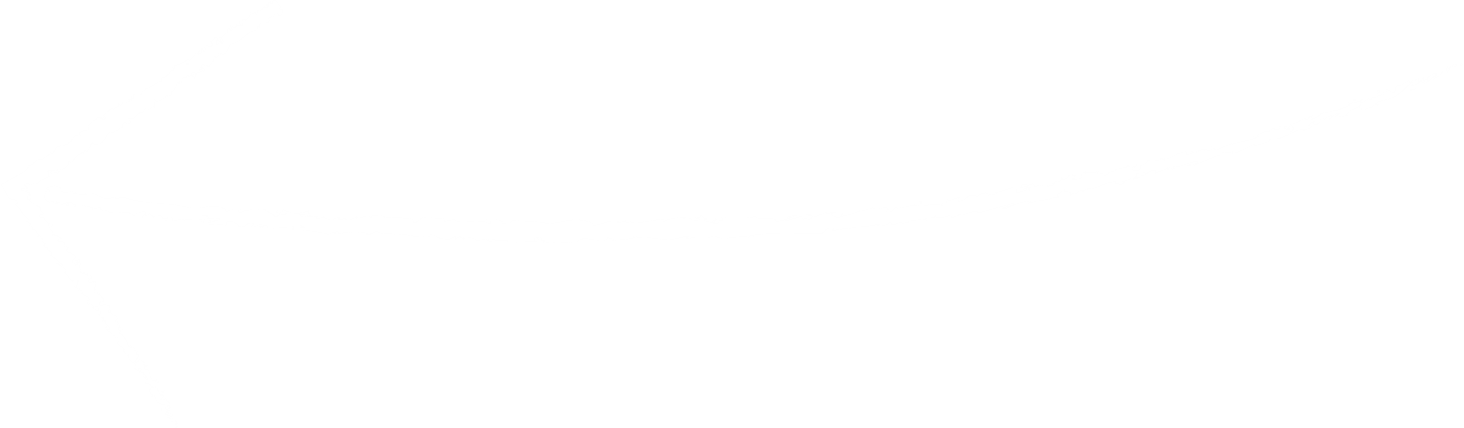 Everyone has personal Qsync folder
Speed & 
Flexibility
Create TeamFolder for family shared
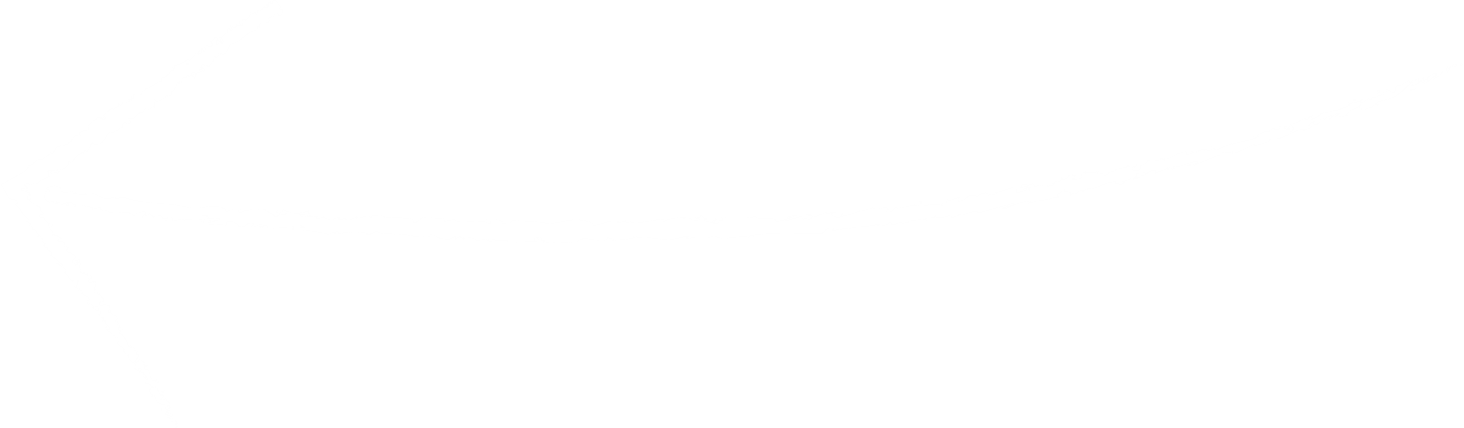 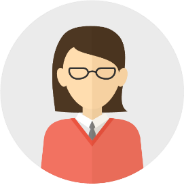 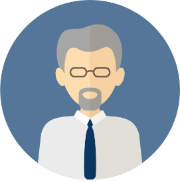 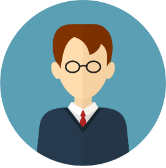 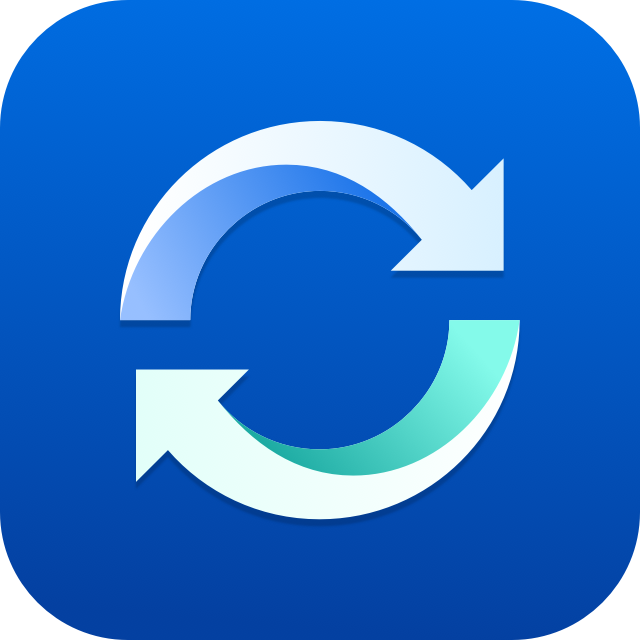 Create a shared link (file/folder) at any time to provide information to friends who do not have account of the NAS
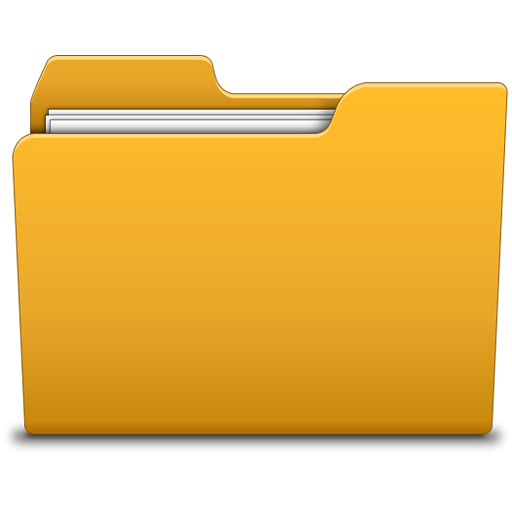 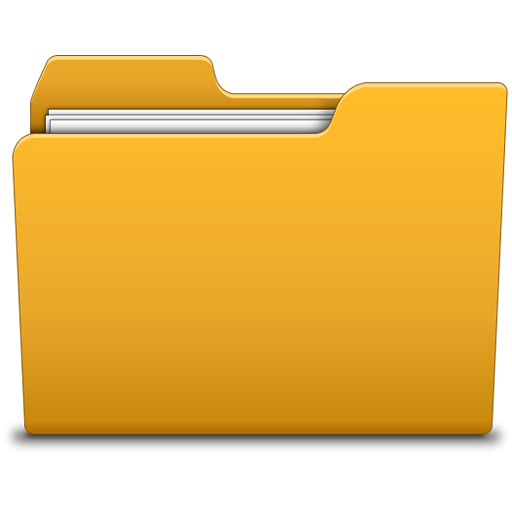 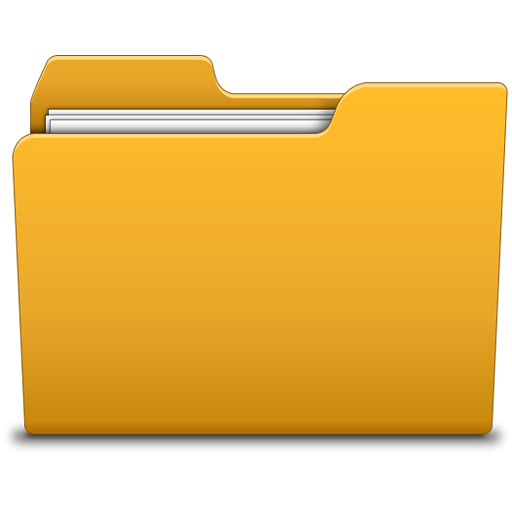 [Speaker Notes: Create the download links to share with friends who don’t have an account of the NAS.]
Use Case : Sync daily work
Sync Personal data
Sync teamwork
1
2
How can I synchronize my daily work to the NAS for safekeeping?
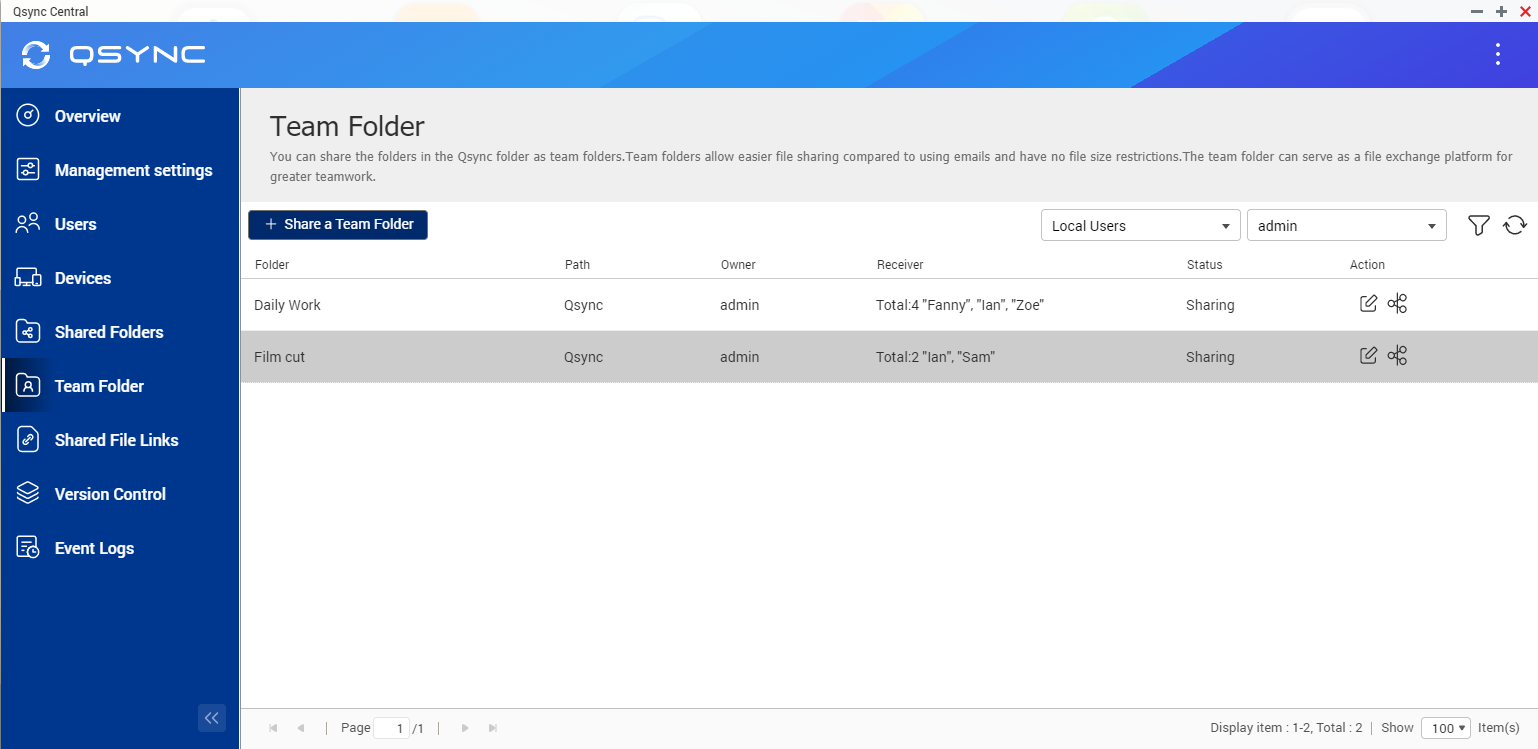 You could sync data to shared folder or personal home folder.
Supports the sub-folder of shared folder or Qsync folder.
It’s more convenient to use the group folder in the Qsync folder.
You can also limit the access to specific users (only to your supervisors)
Use Case: How does the post-production team work
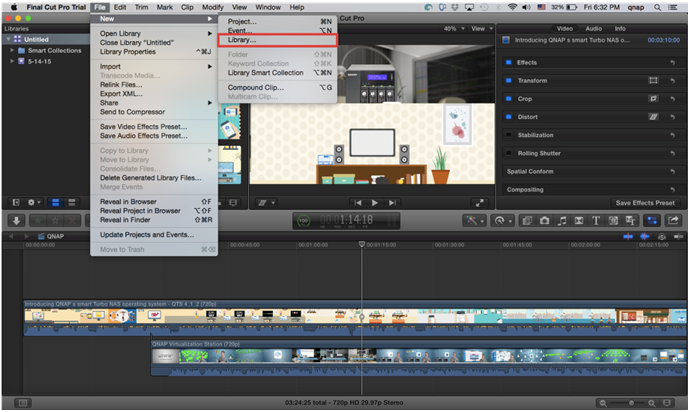 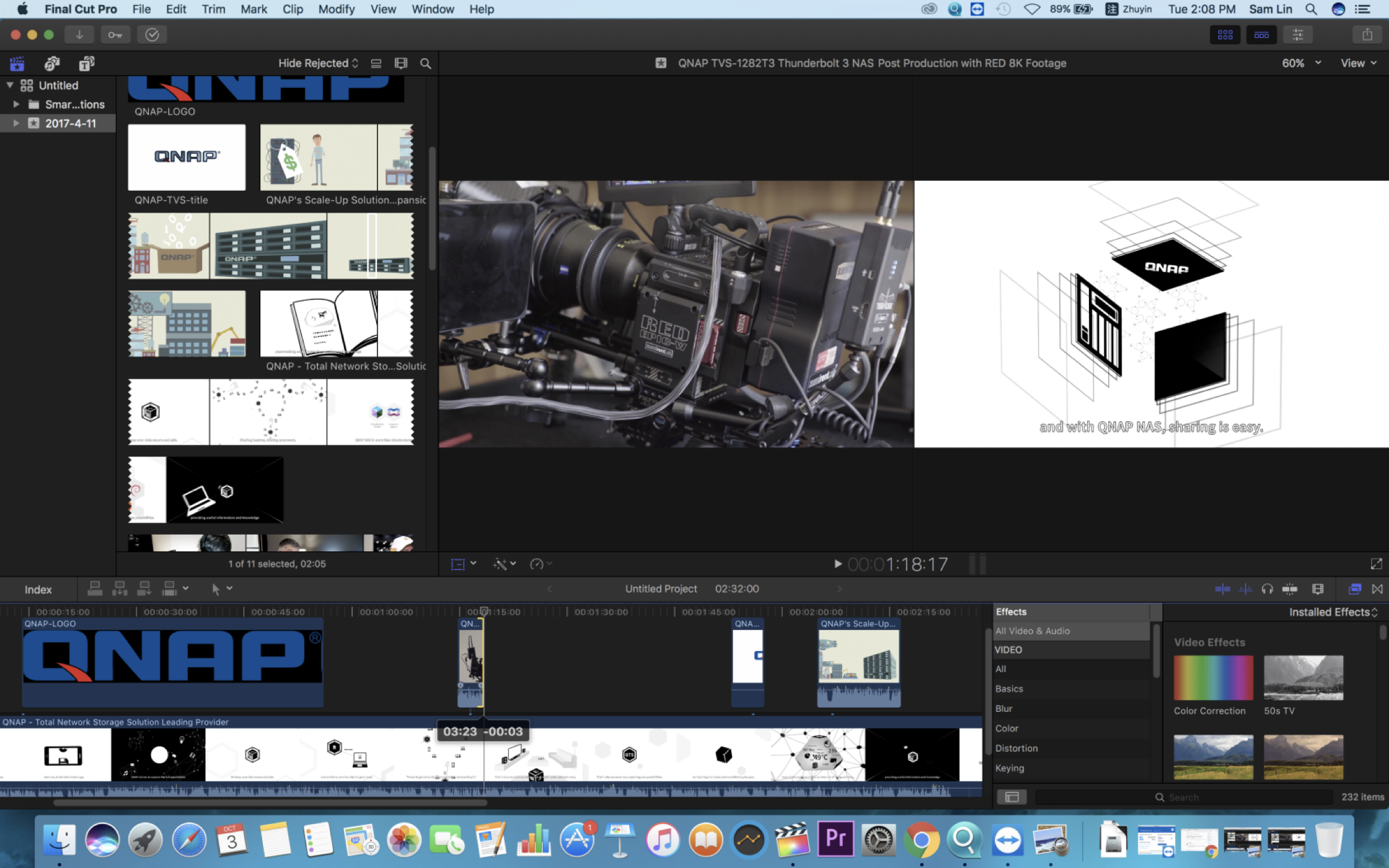 How to hand over the work I have done to my colleagues for the next process
Tip
Set the Team folder for your partner responsible for the next process.
Lisa:Color Grading
Ian:
VFX
Zoe:subtitle
Sam:Editing
Alan:Sound
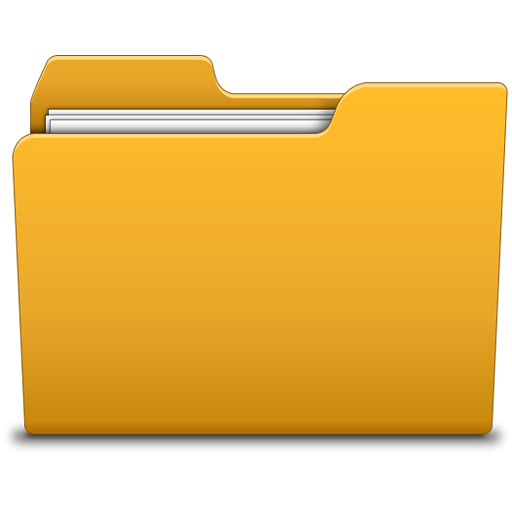 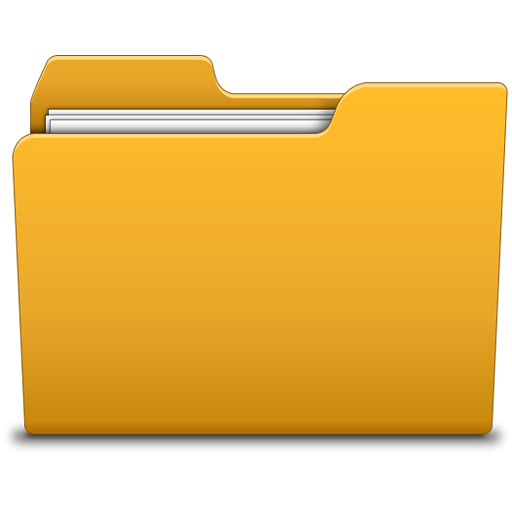 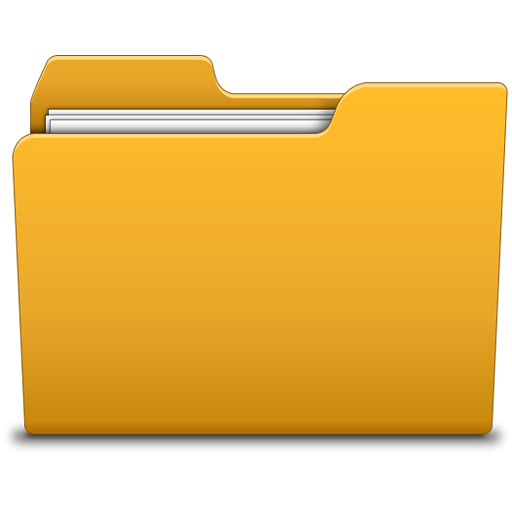 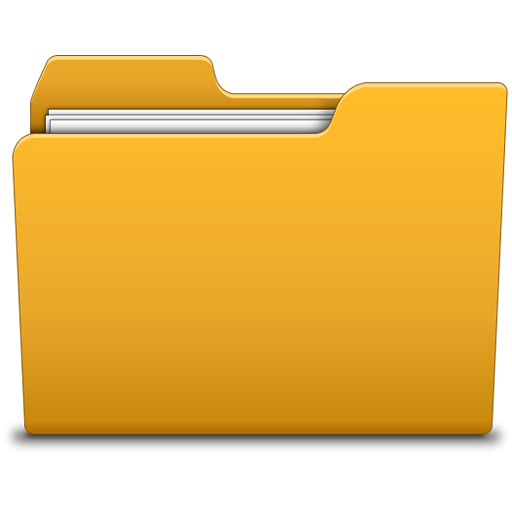 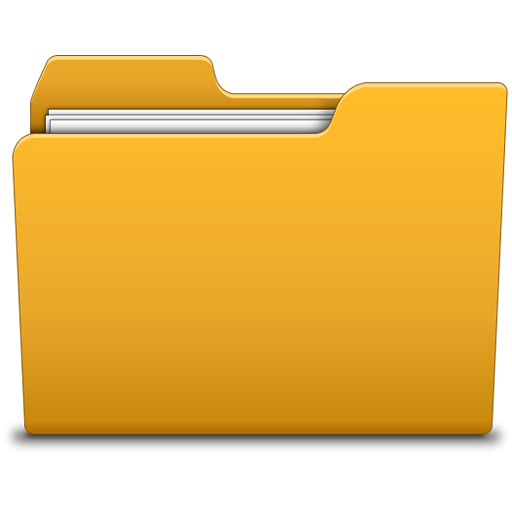 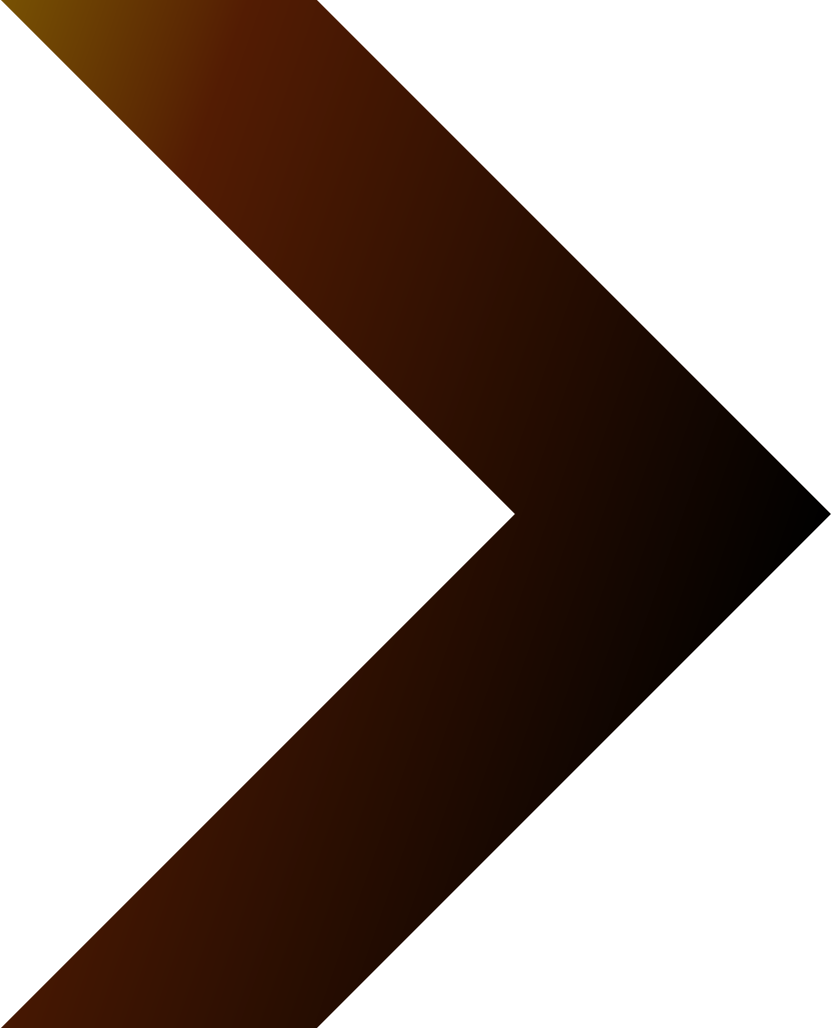 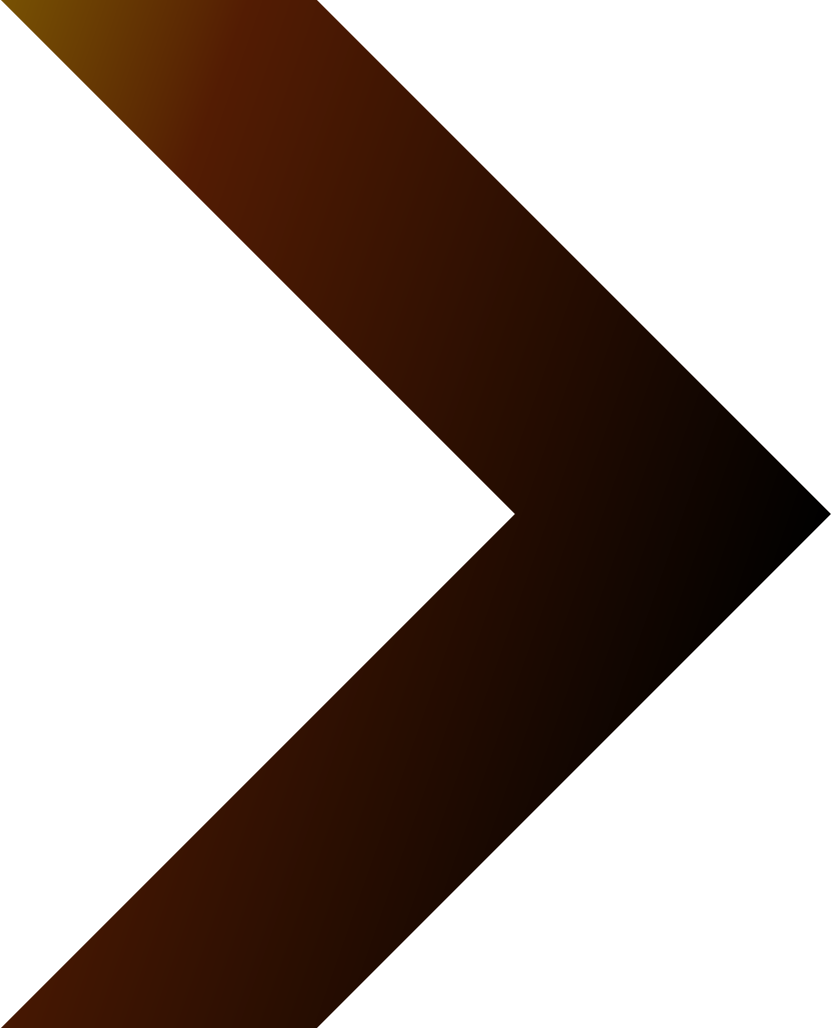 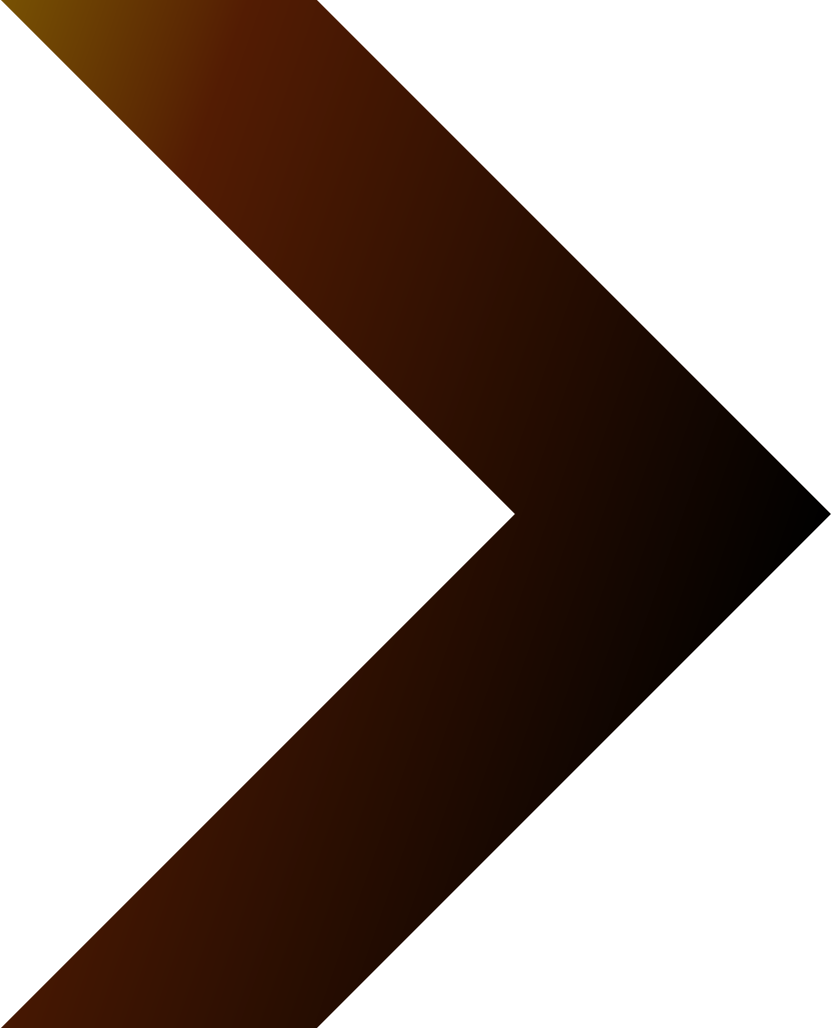 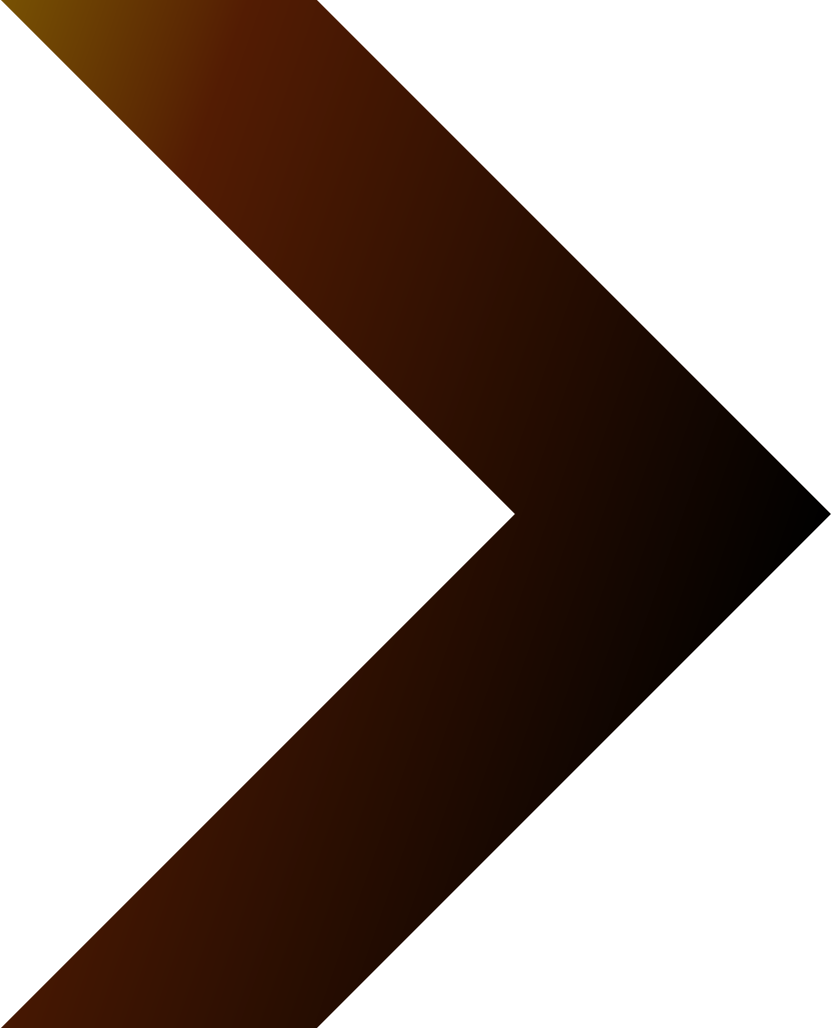 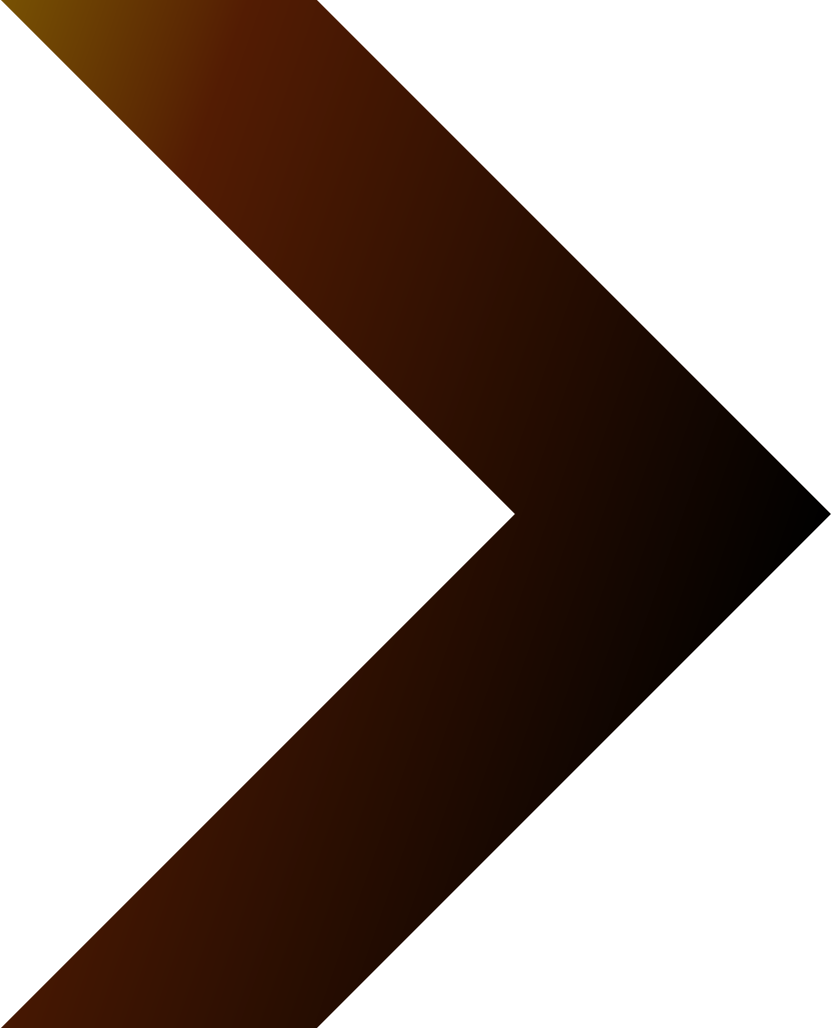 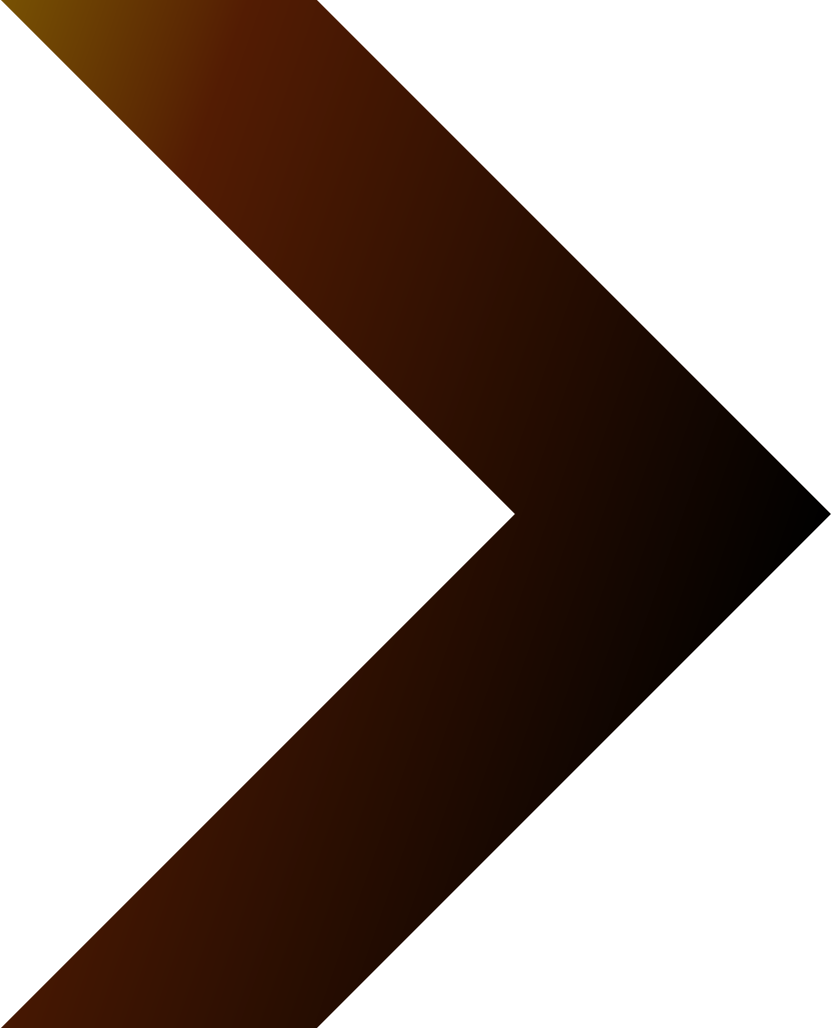 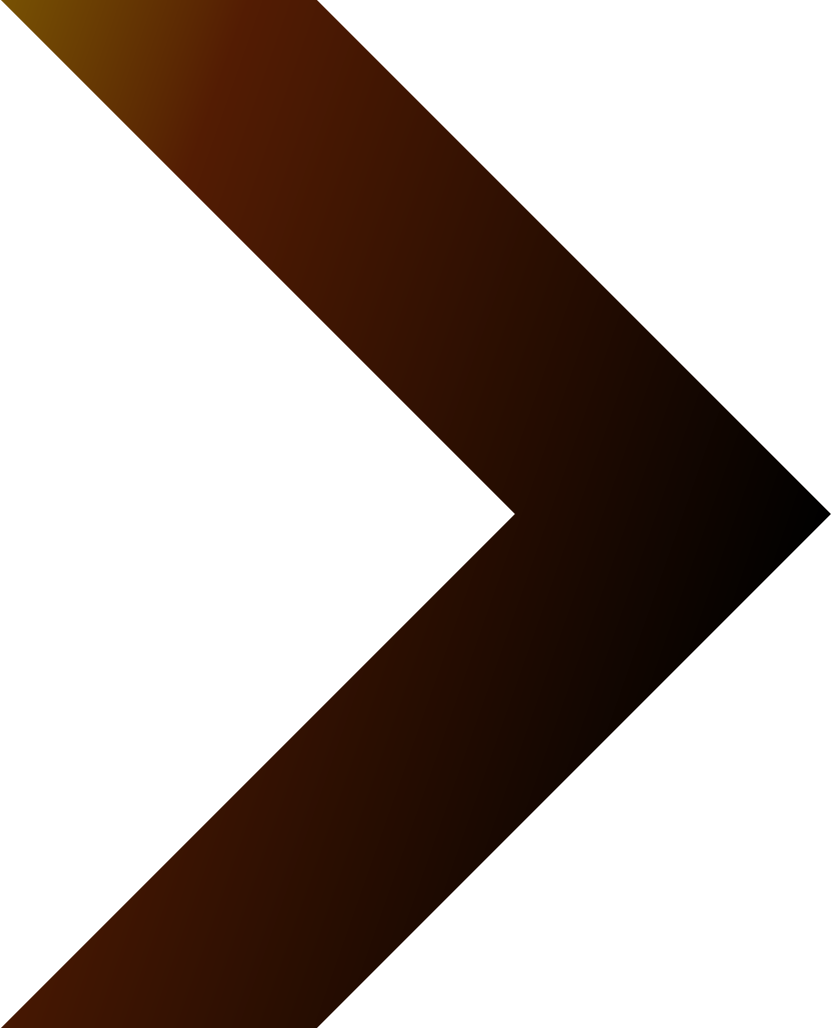 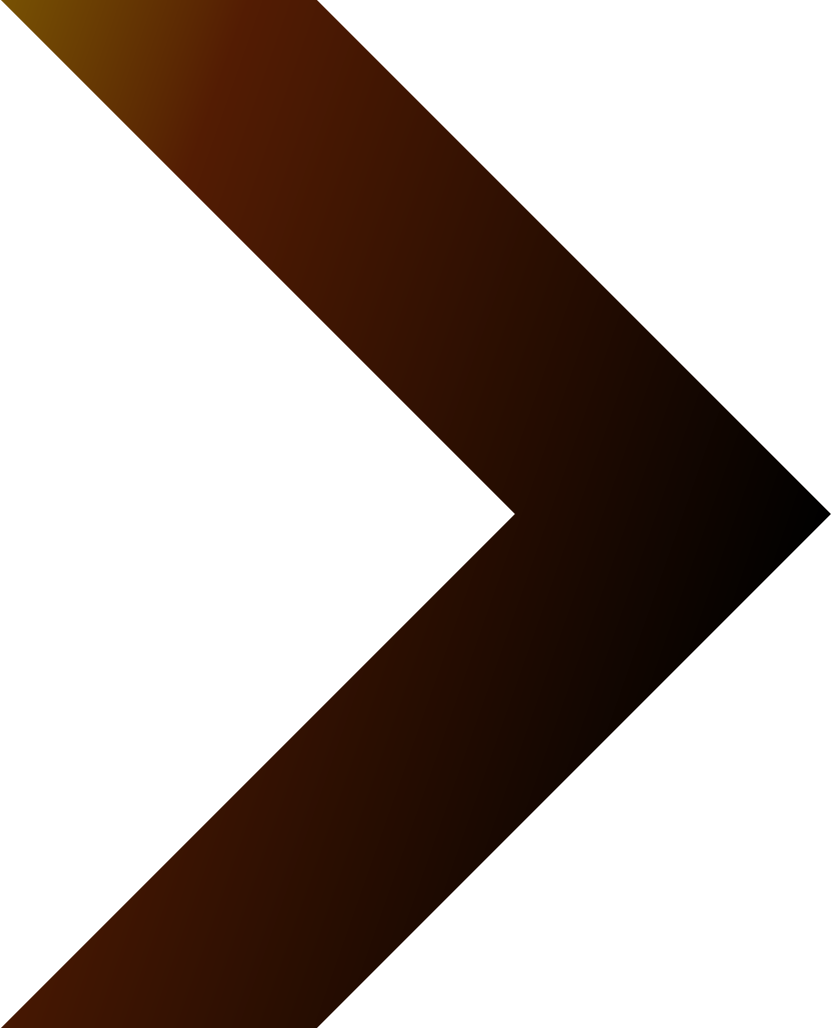 Color Correction
Audio
subtitle
Film cut
Animation
Use Case: New shared activity mode (e.g. Diving & Snorkeling)
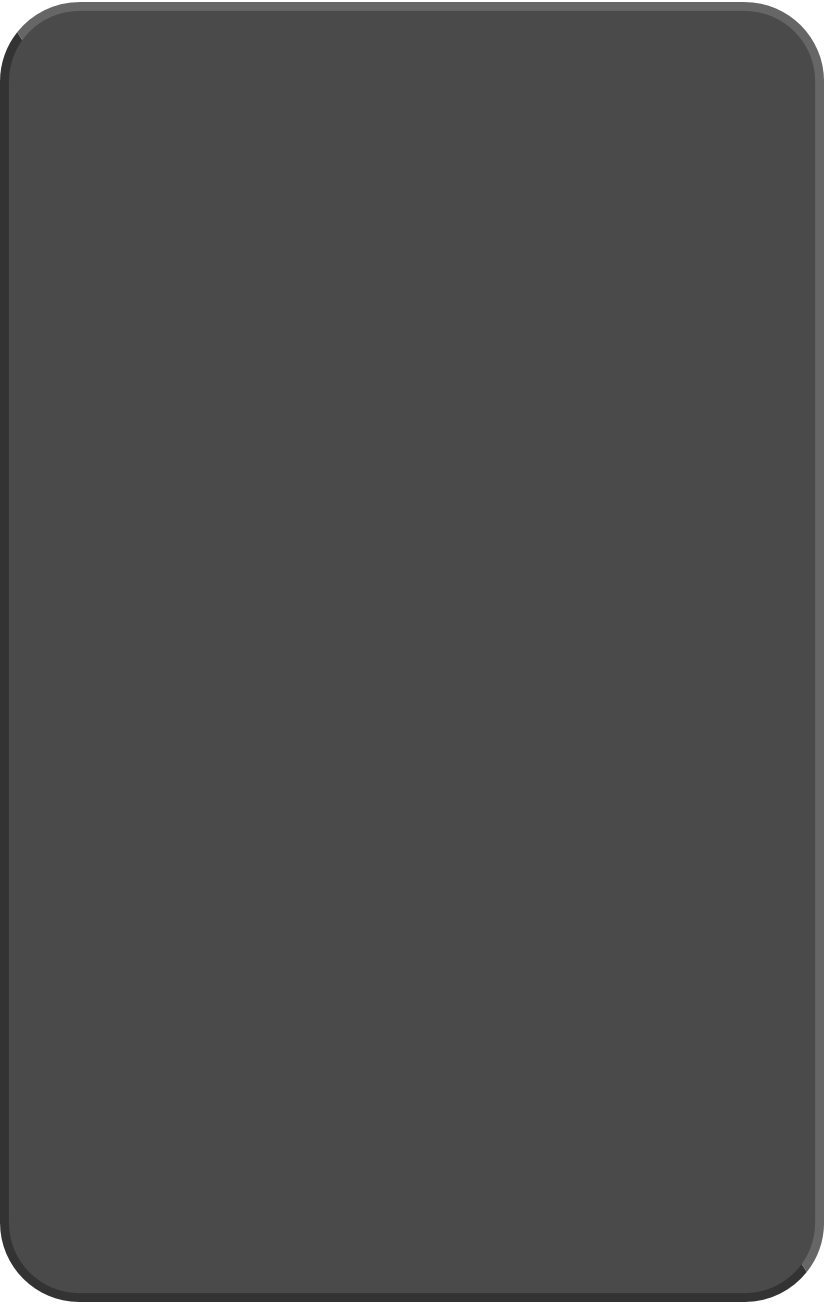 1
2
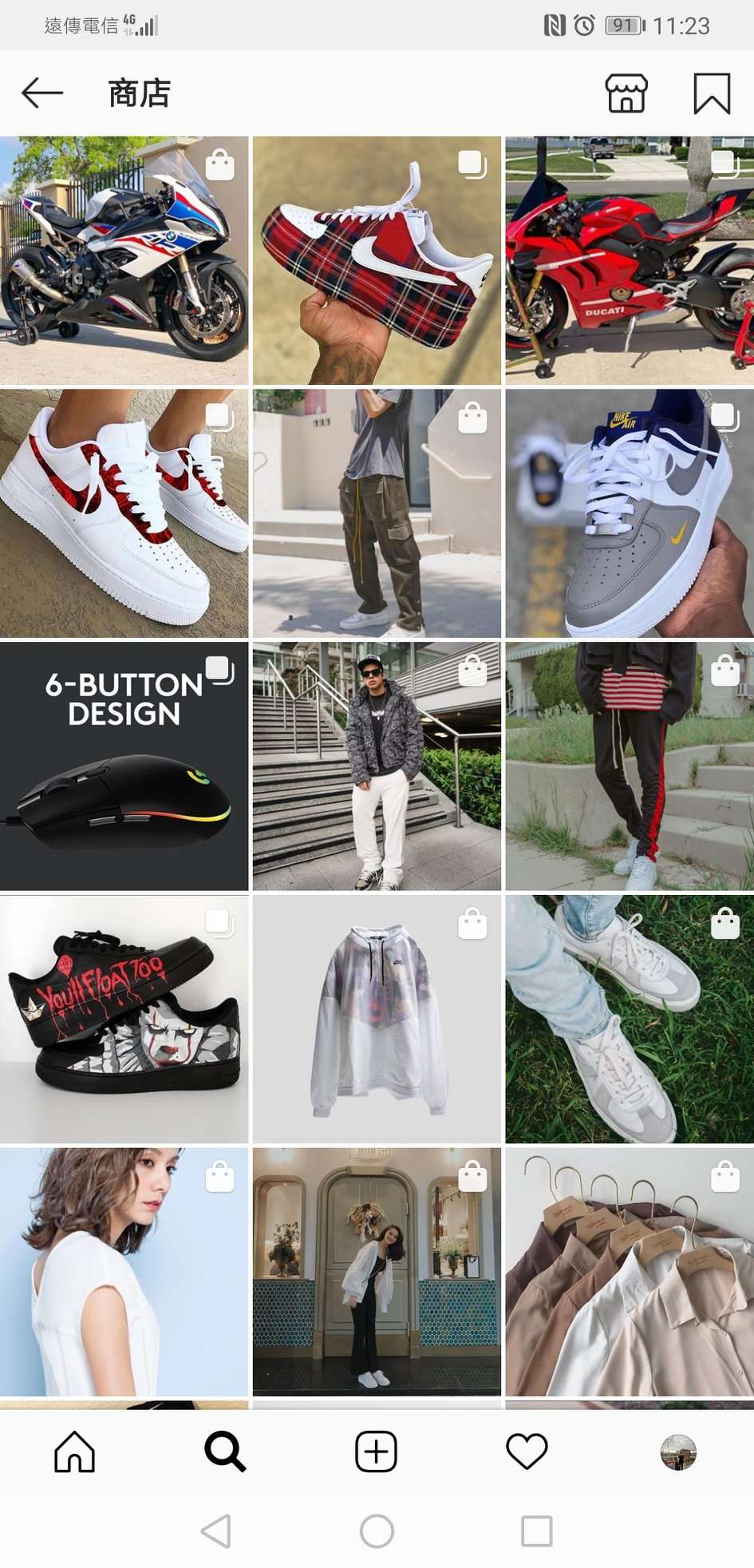 Team sharing to carry out activities together:
Traditional Activity:
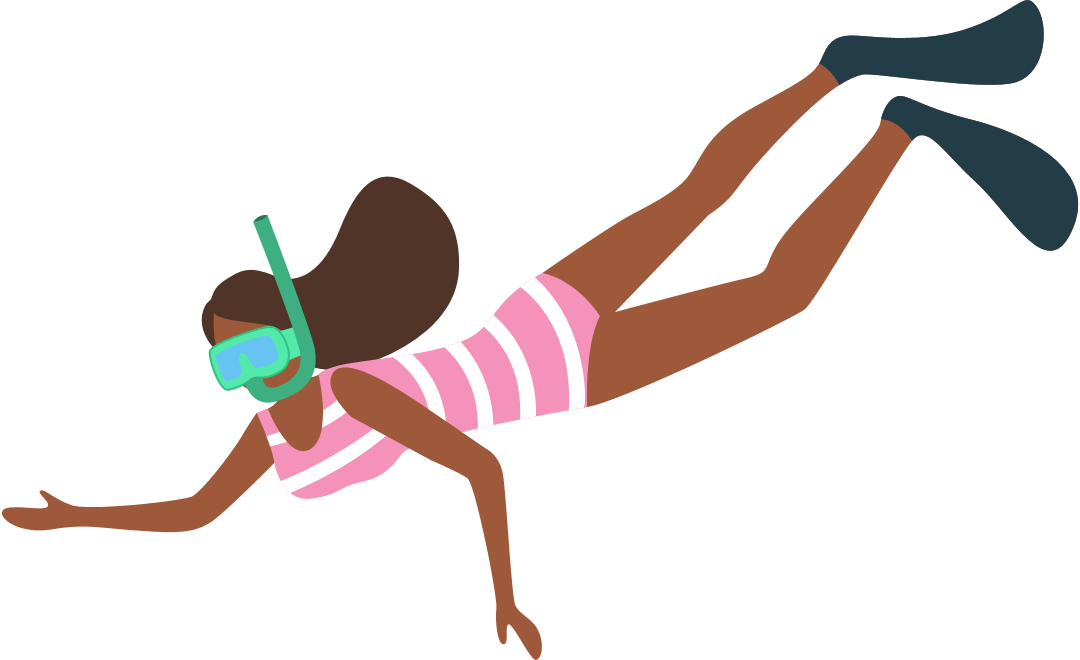 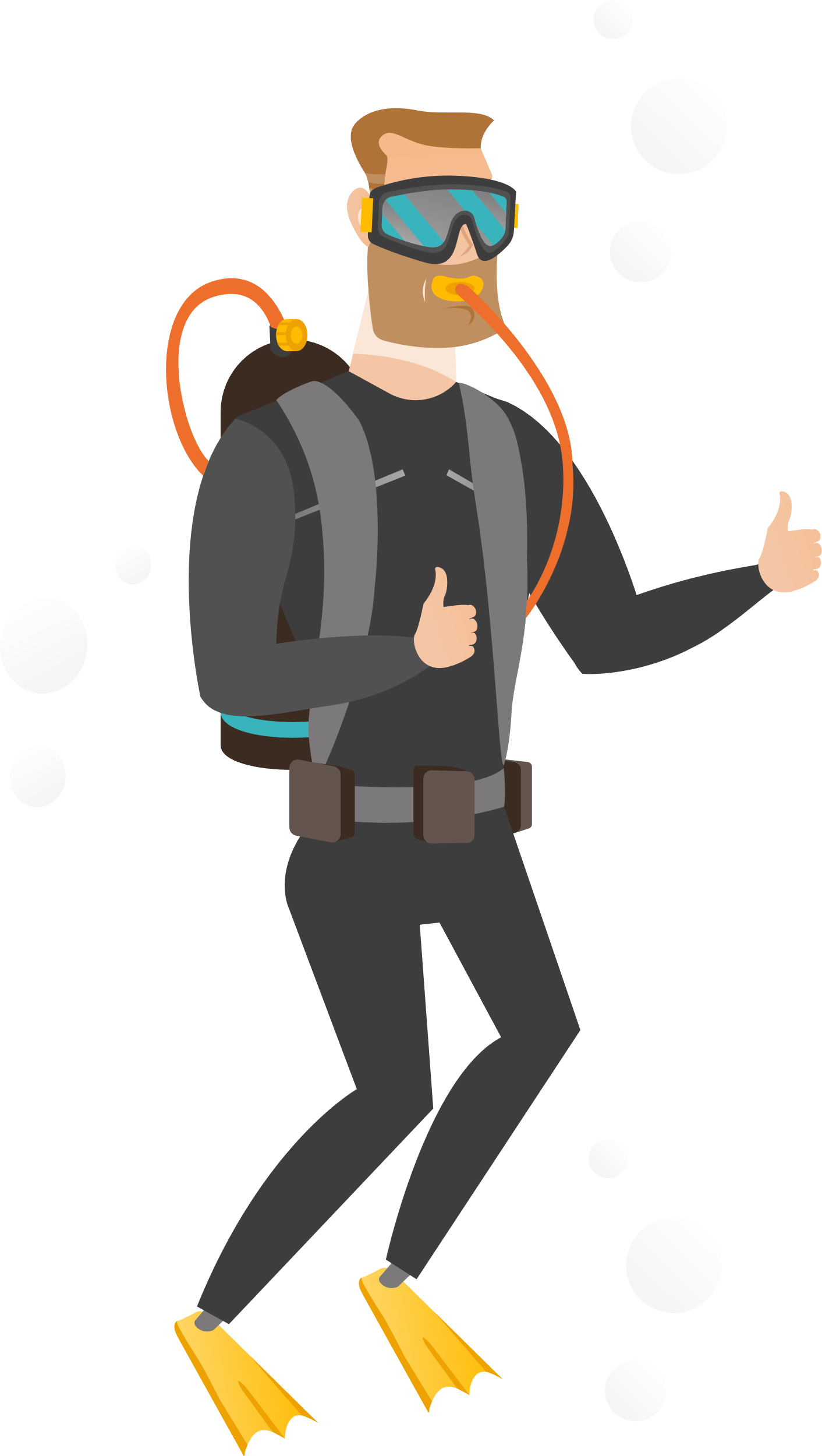 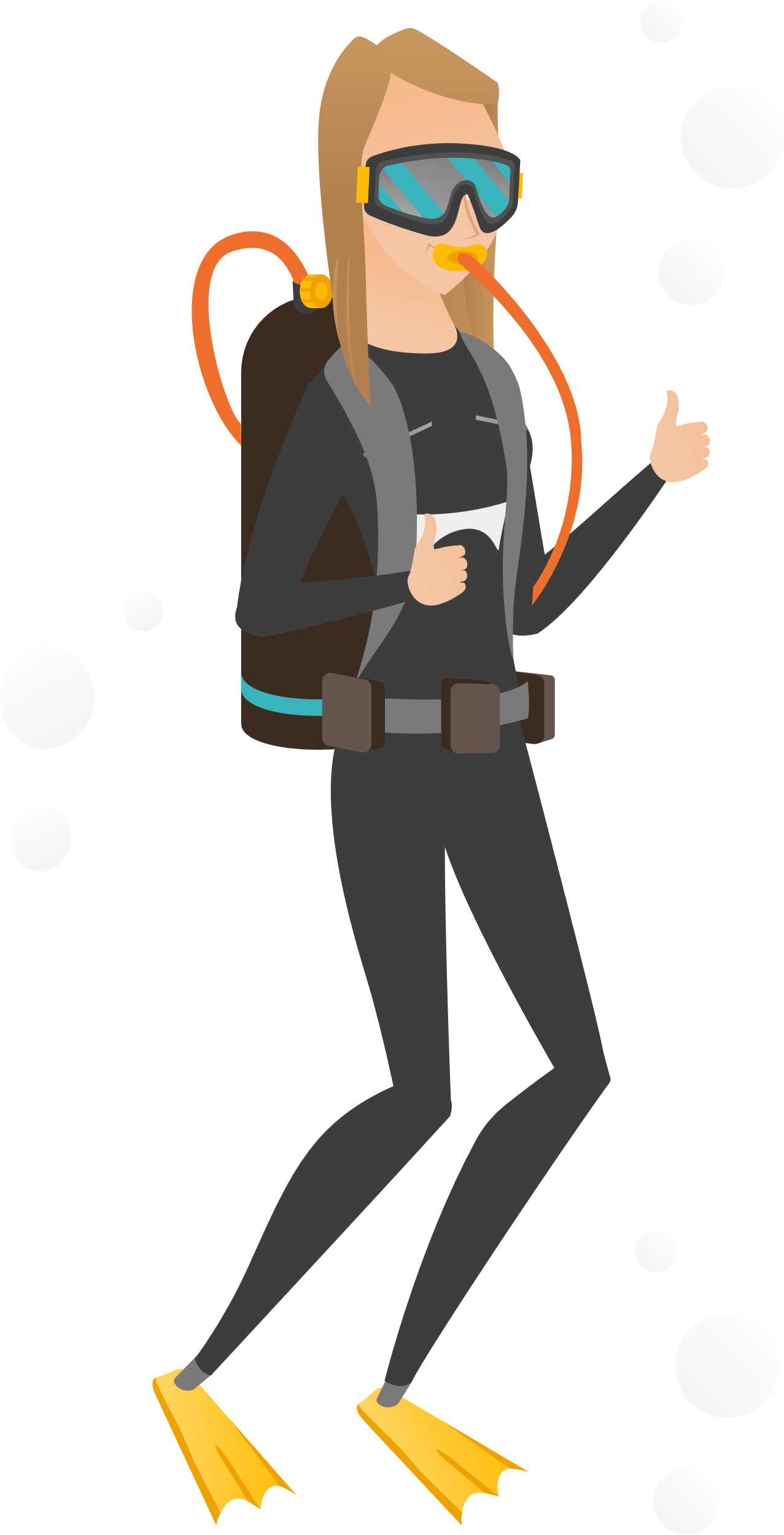 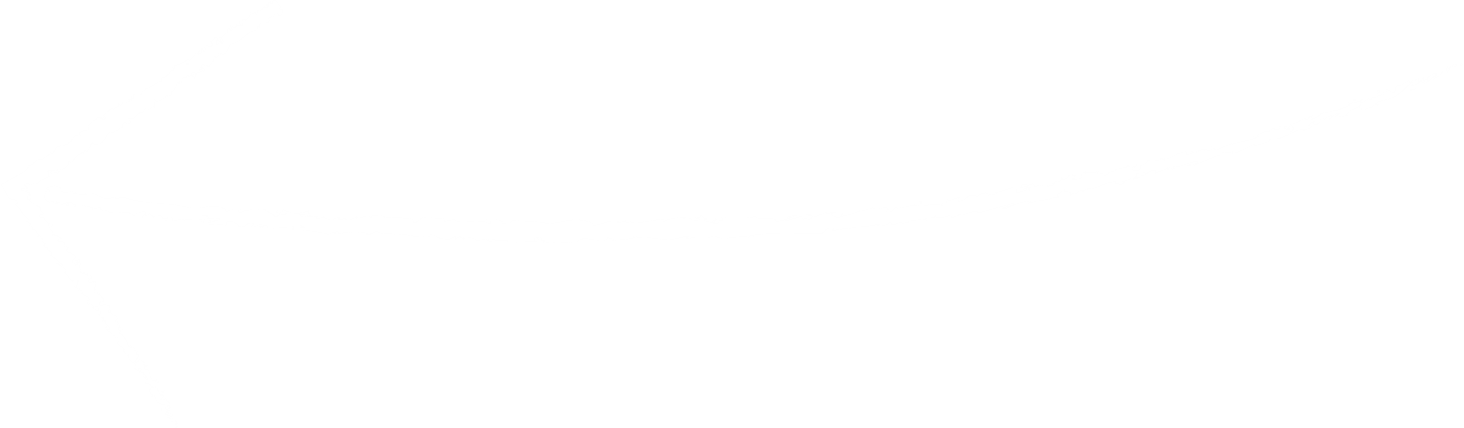 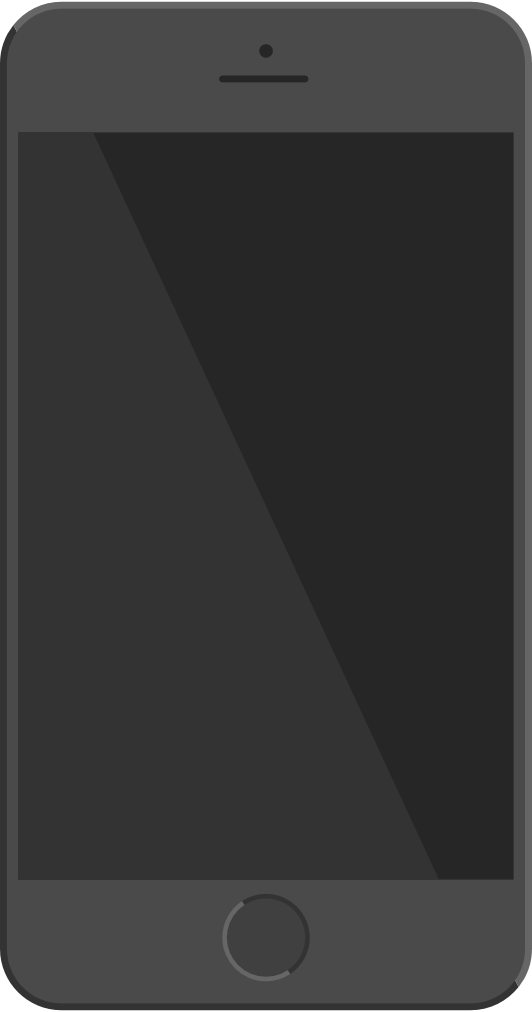 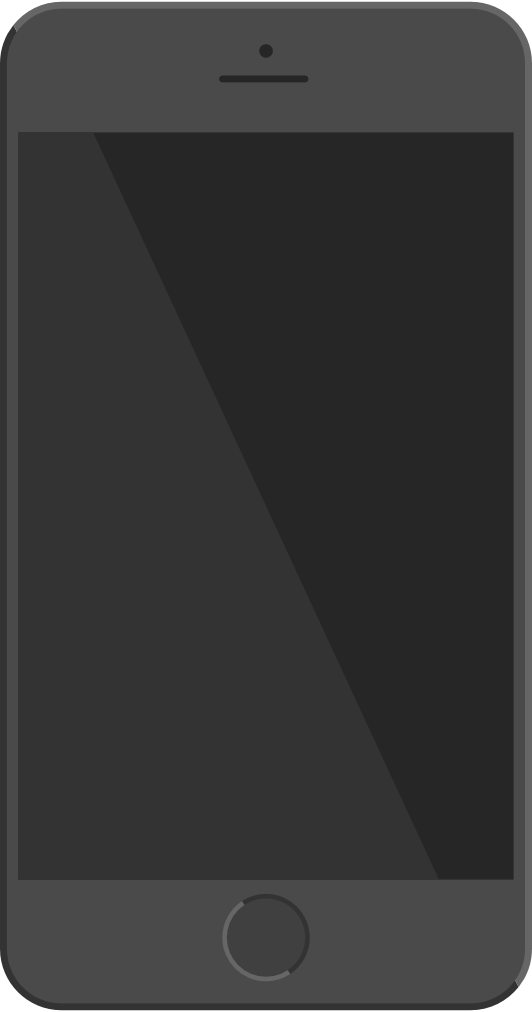 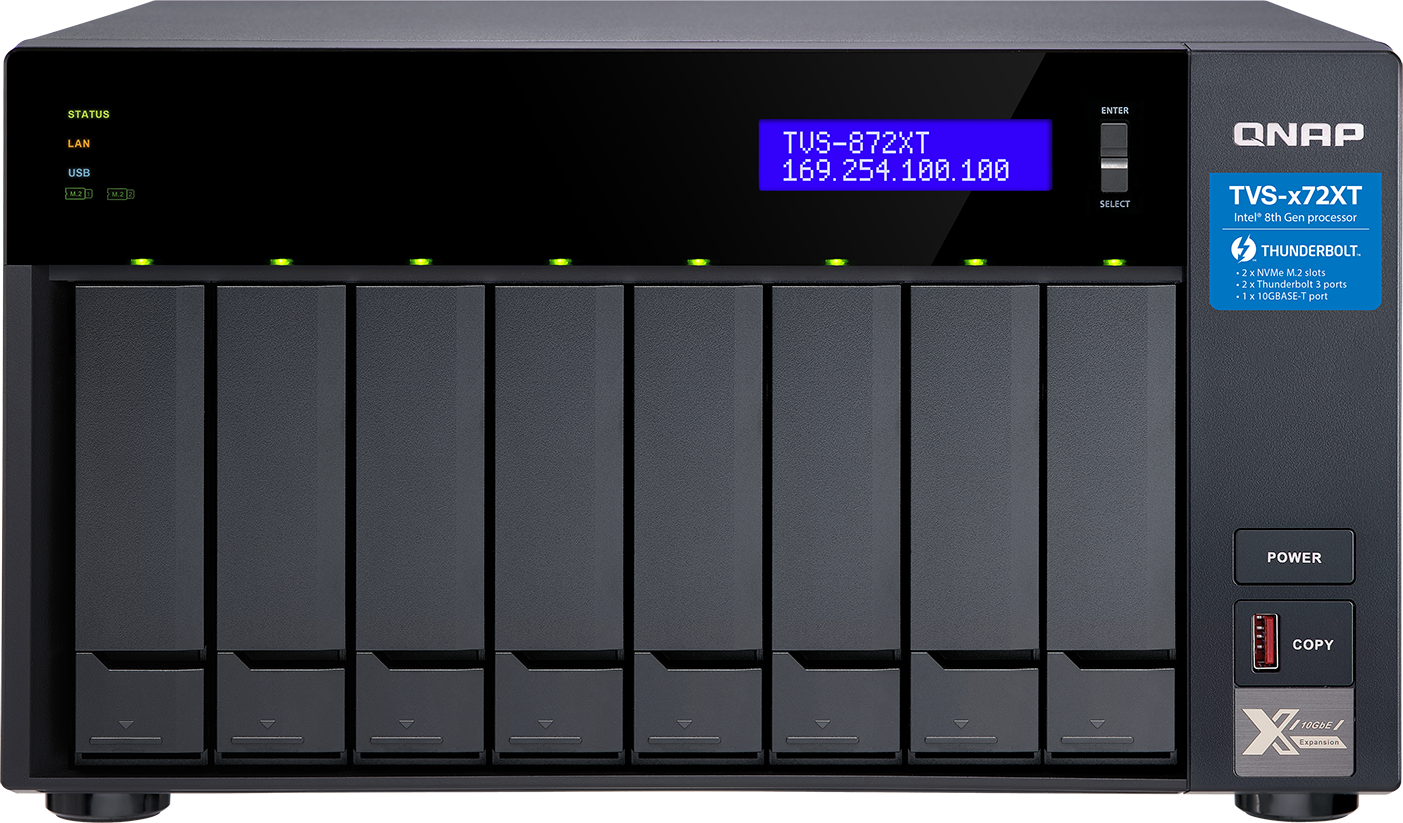 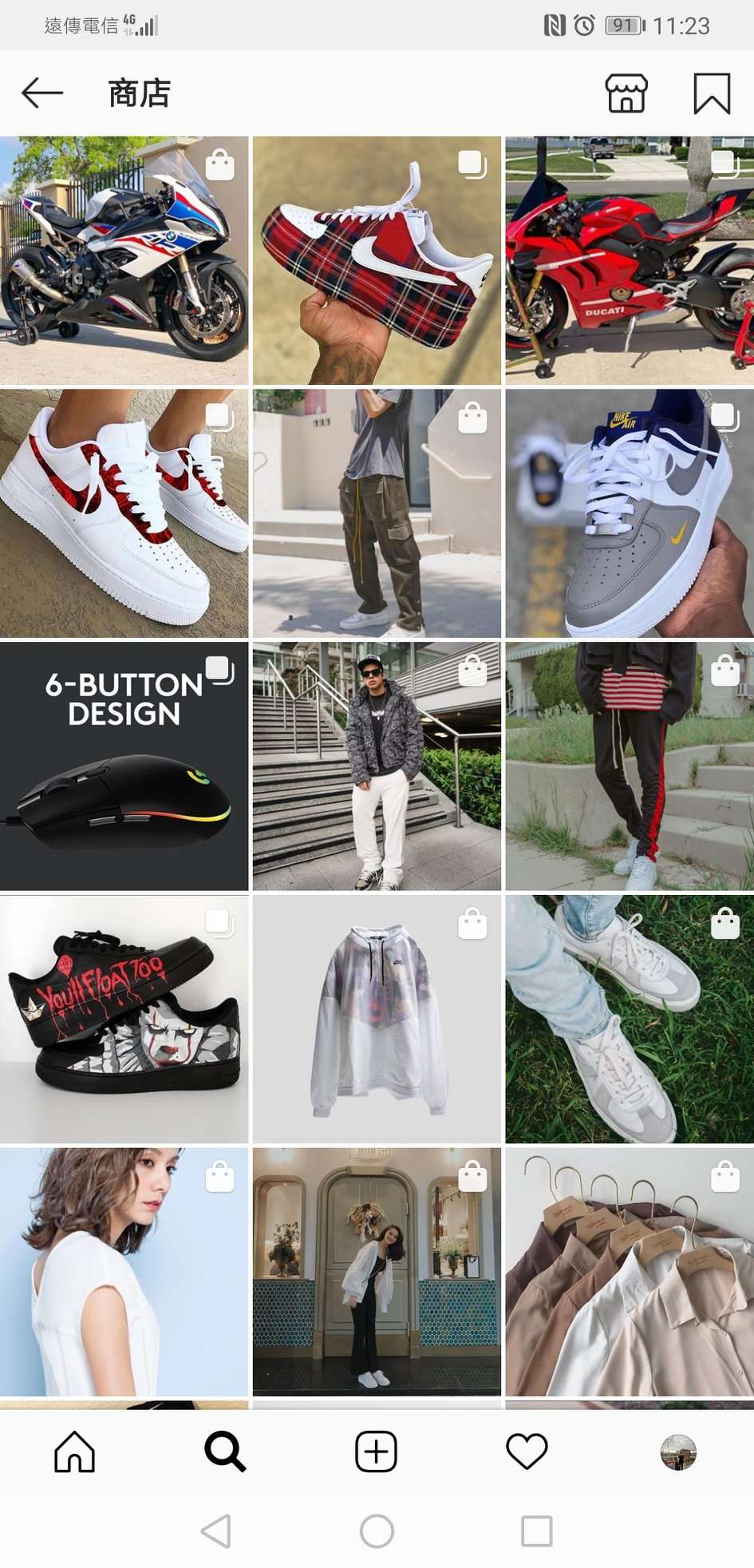 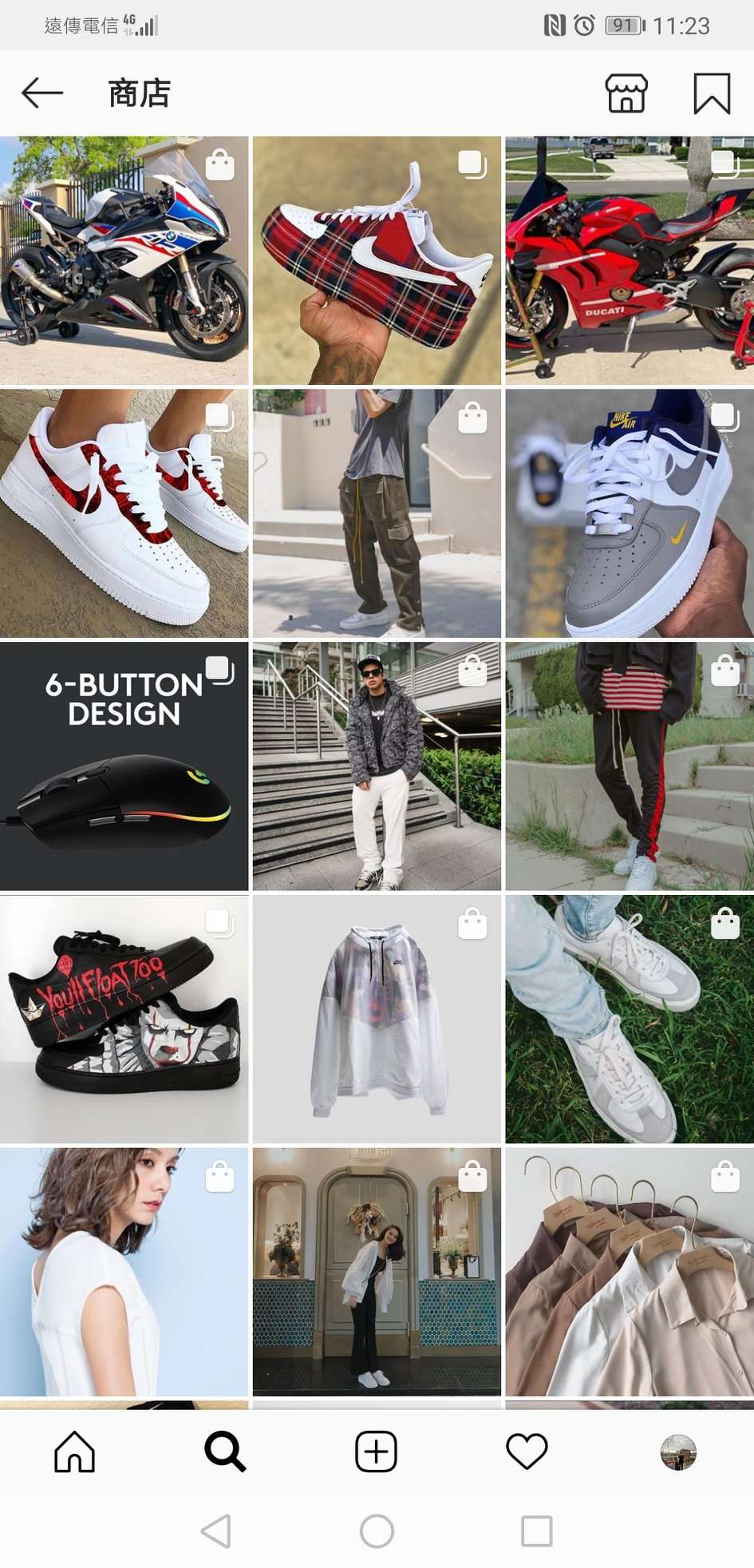 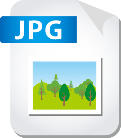 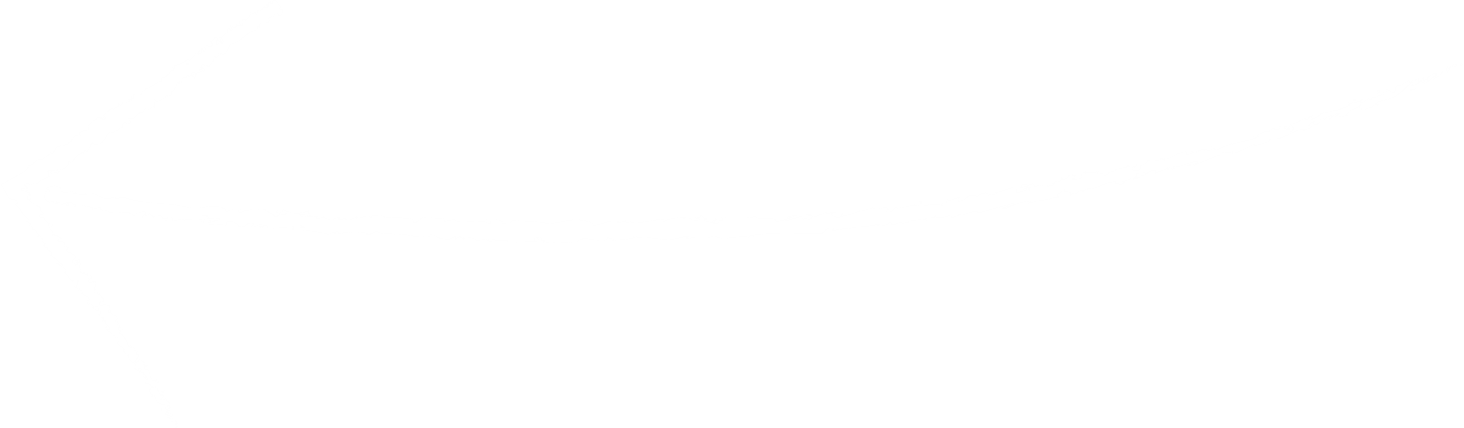 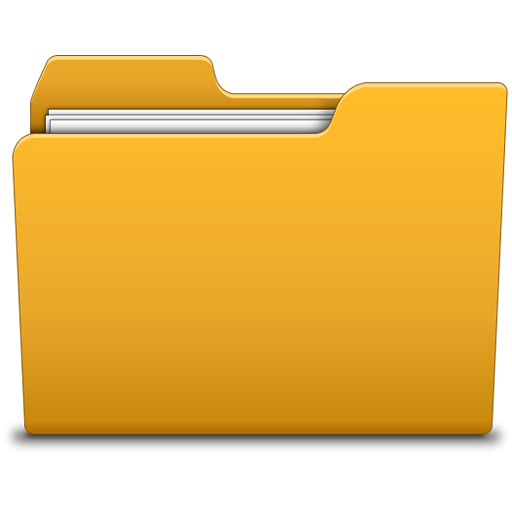 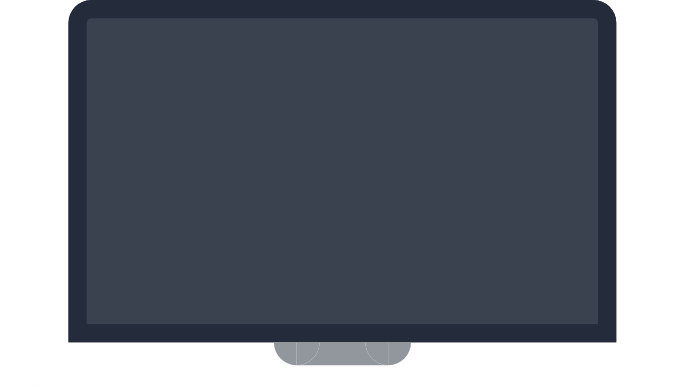 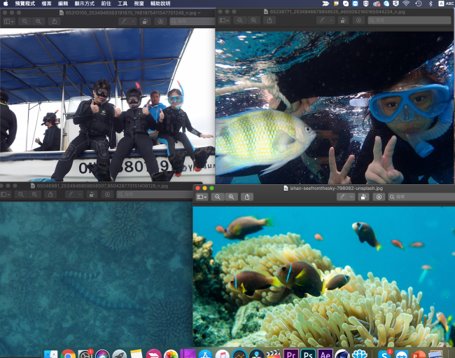 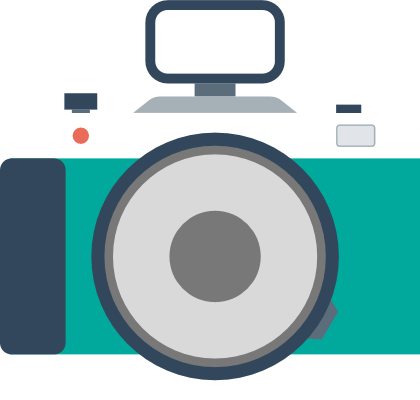 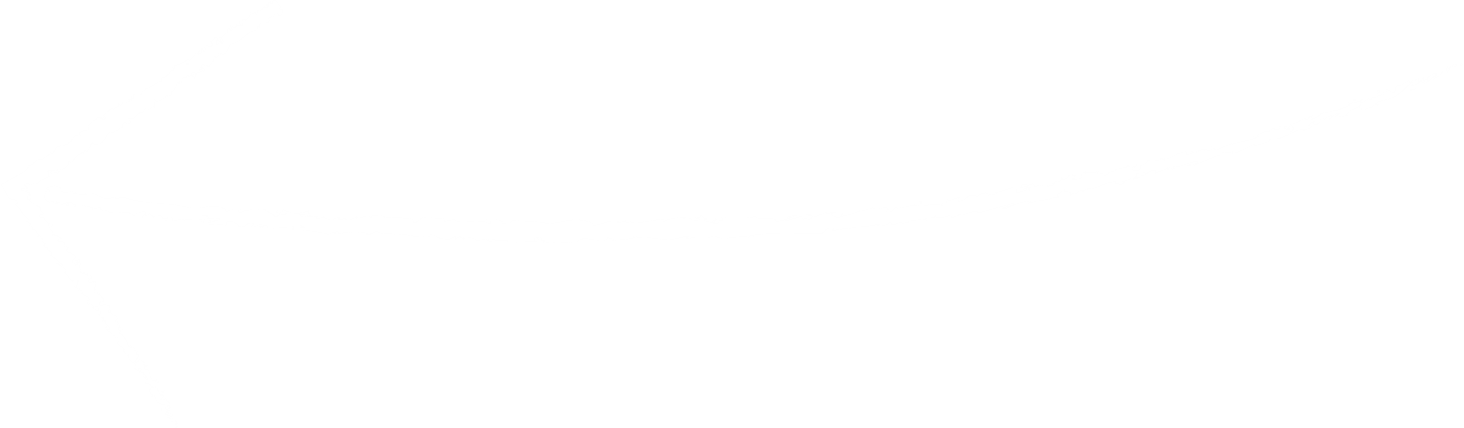 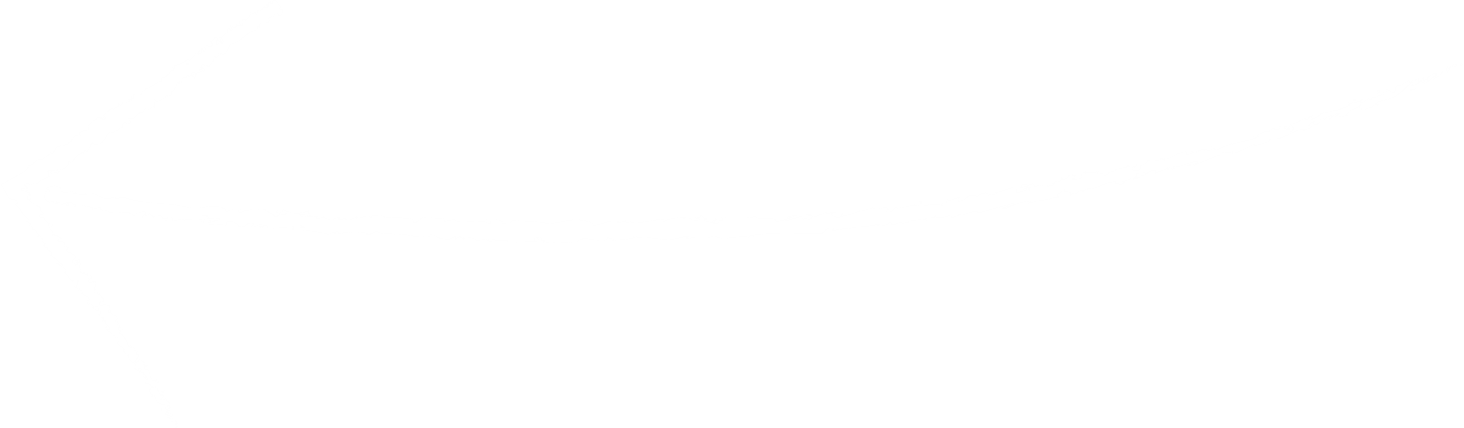 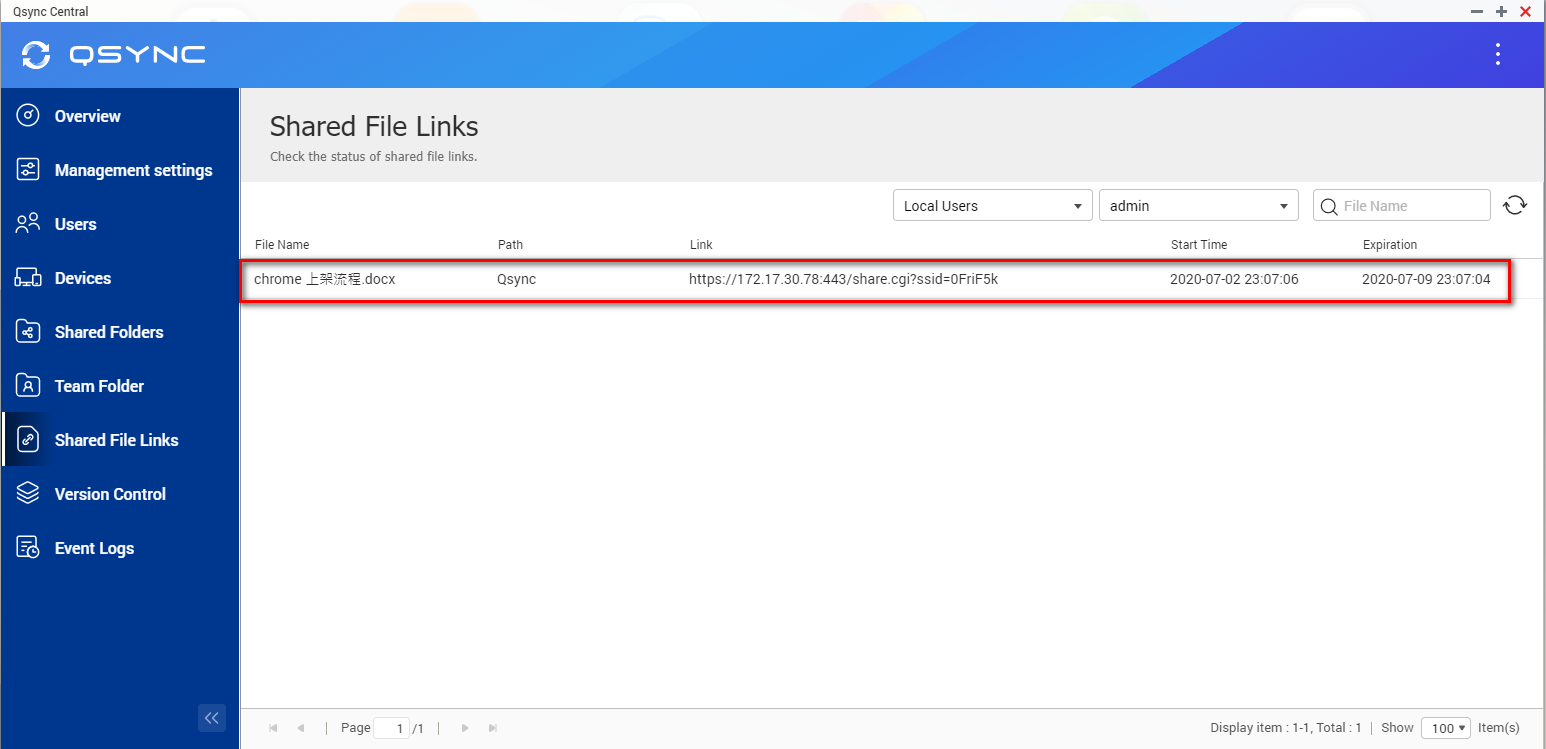 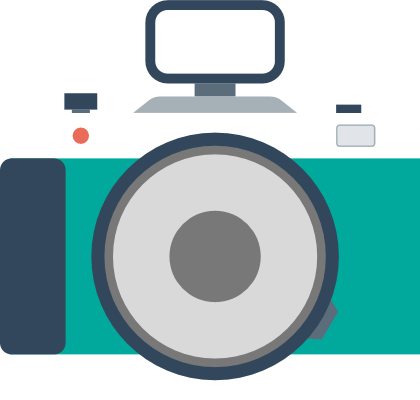 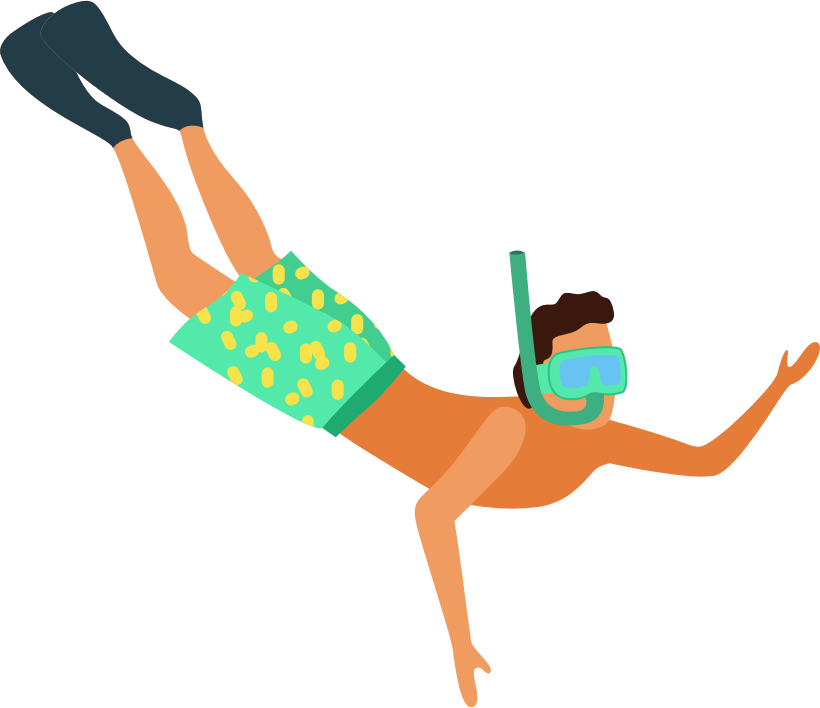 Set the shared link for all members of the activity.
Centralized Management & Easy Deployment
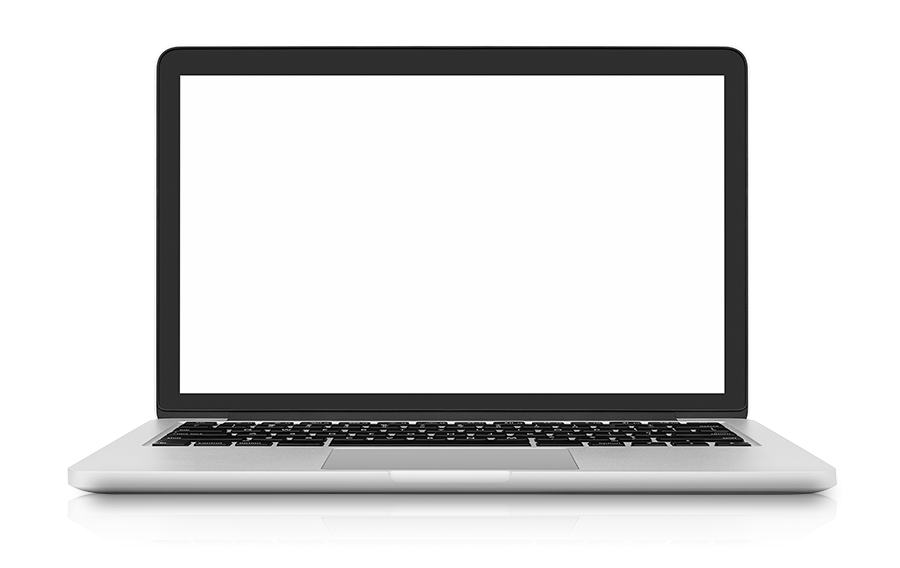 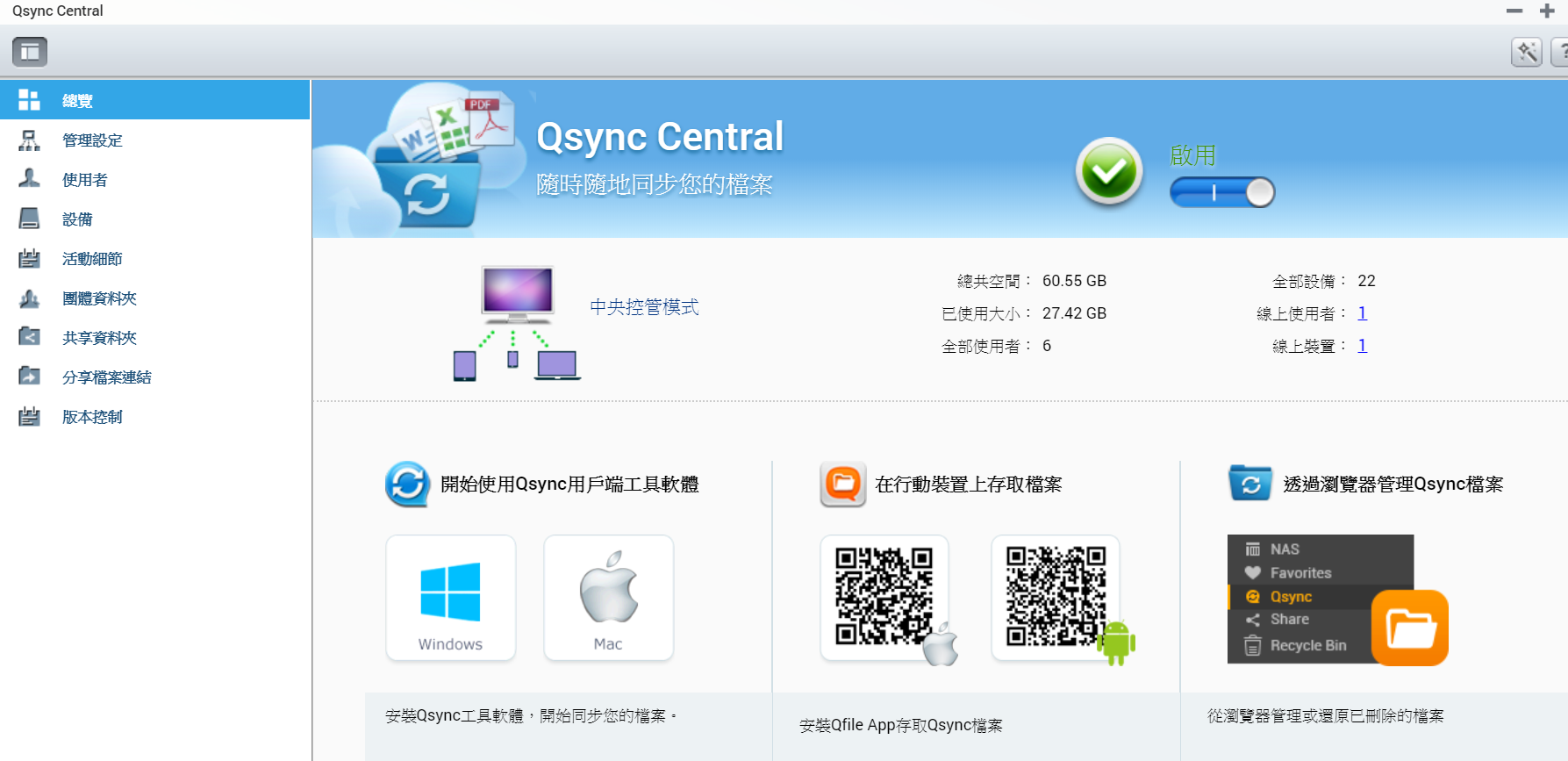 No need to set machines one by one: we provide the flexible configuration, and allow users to set their own permissions
Synchronize rule
Filter setting
Conflict Policy
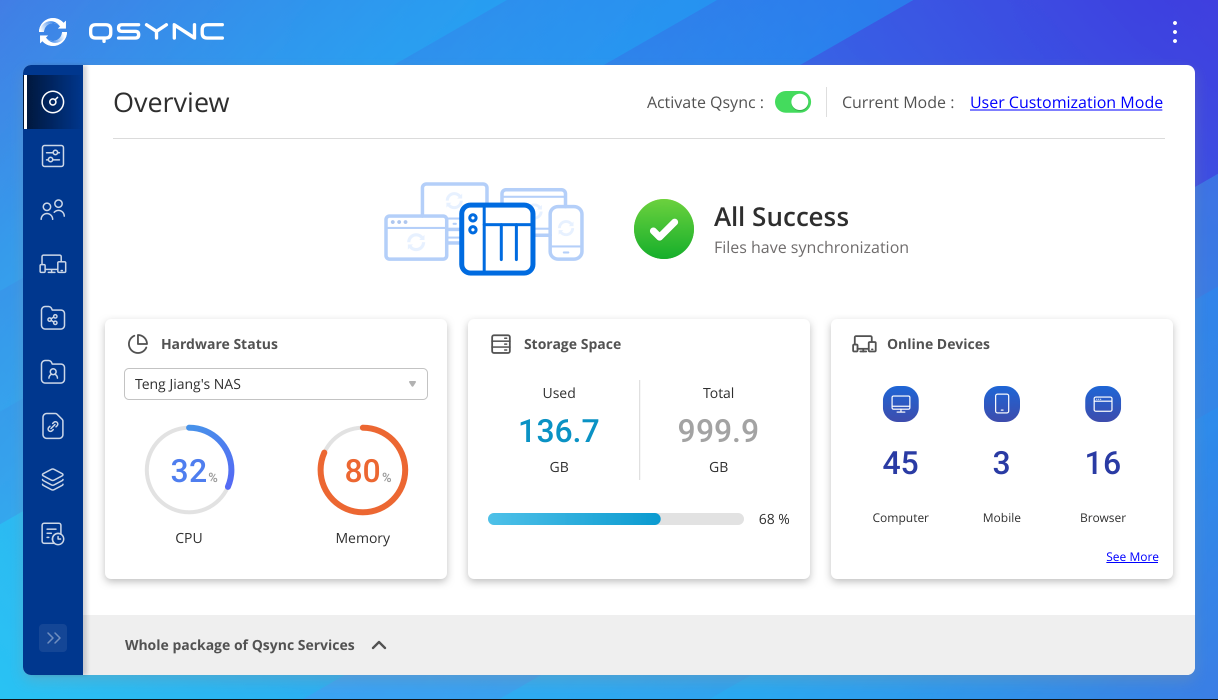 Utility & Mobile support sub-folder / one-way / two-way synchronization
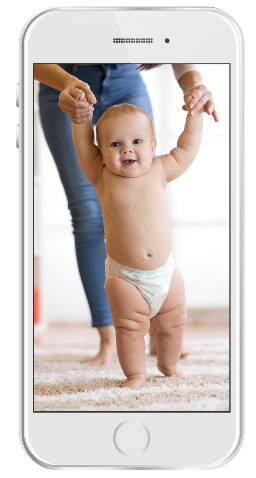 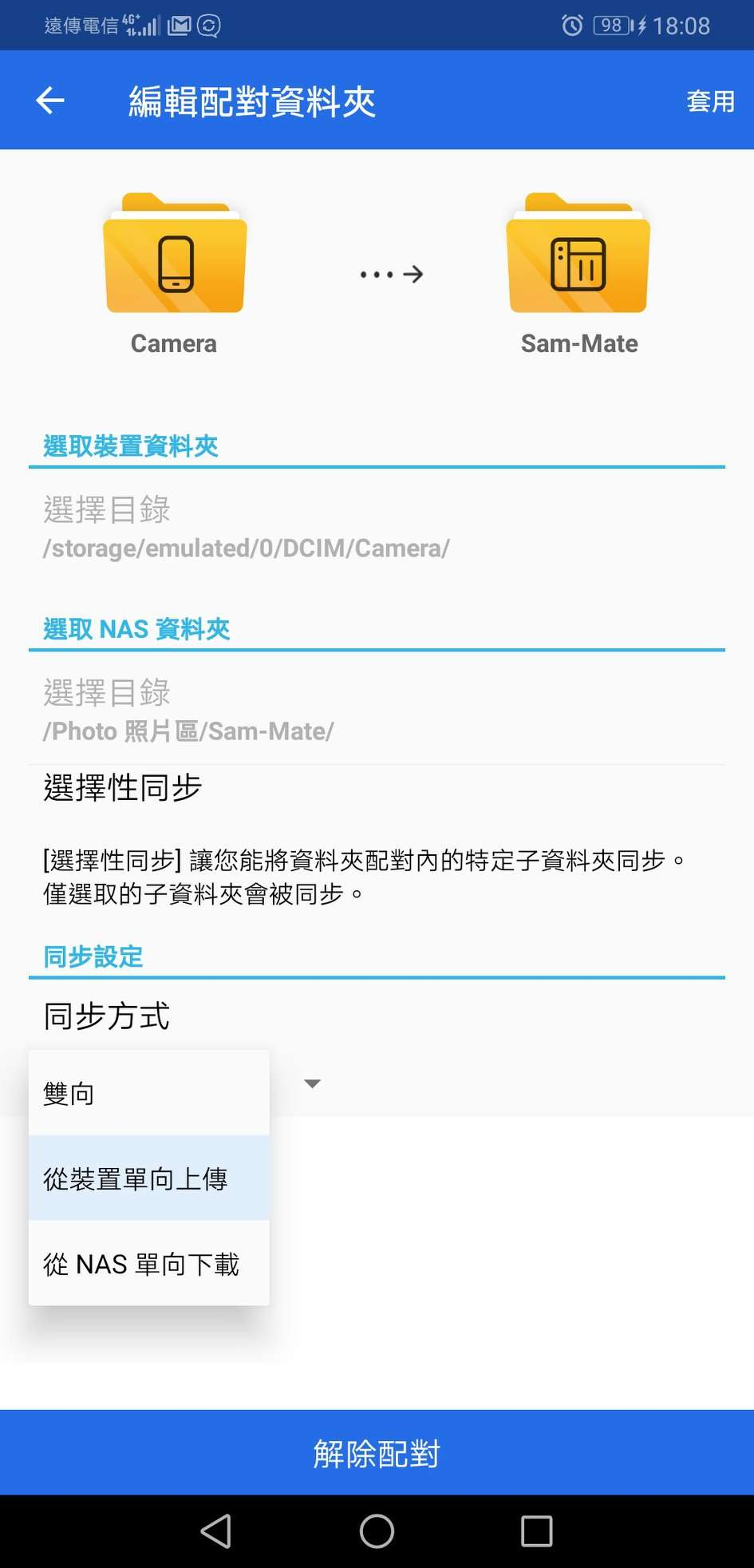 Sub-folder
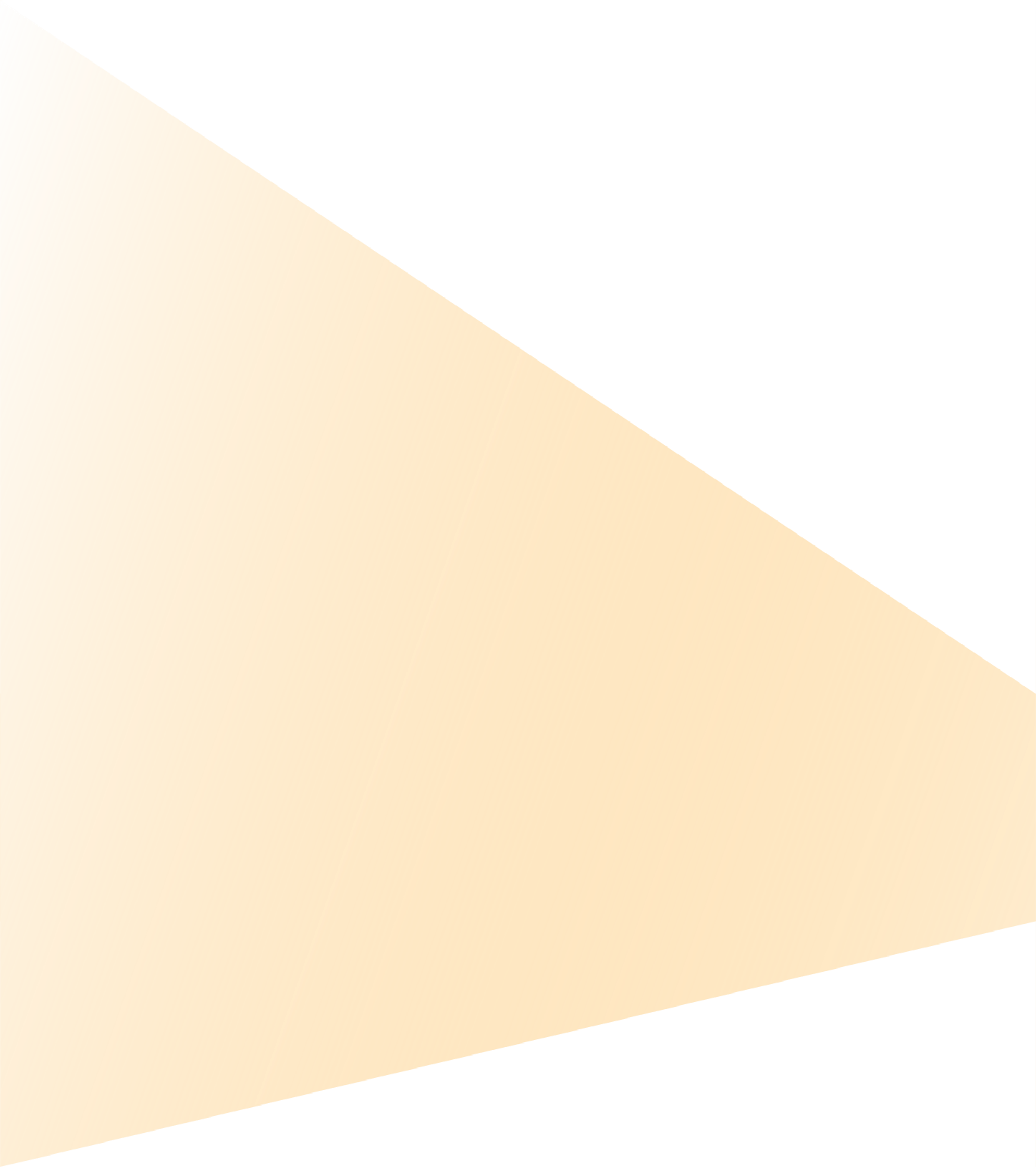 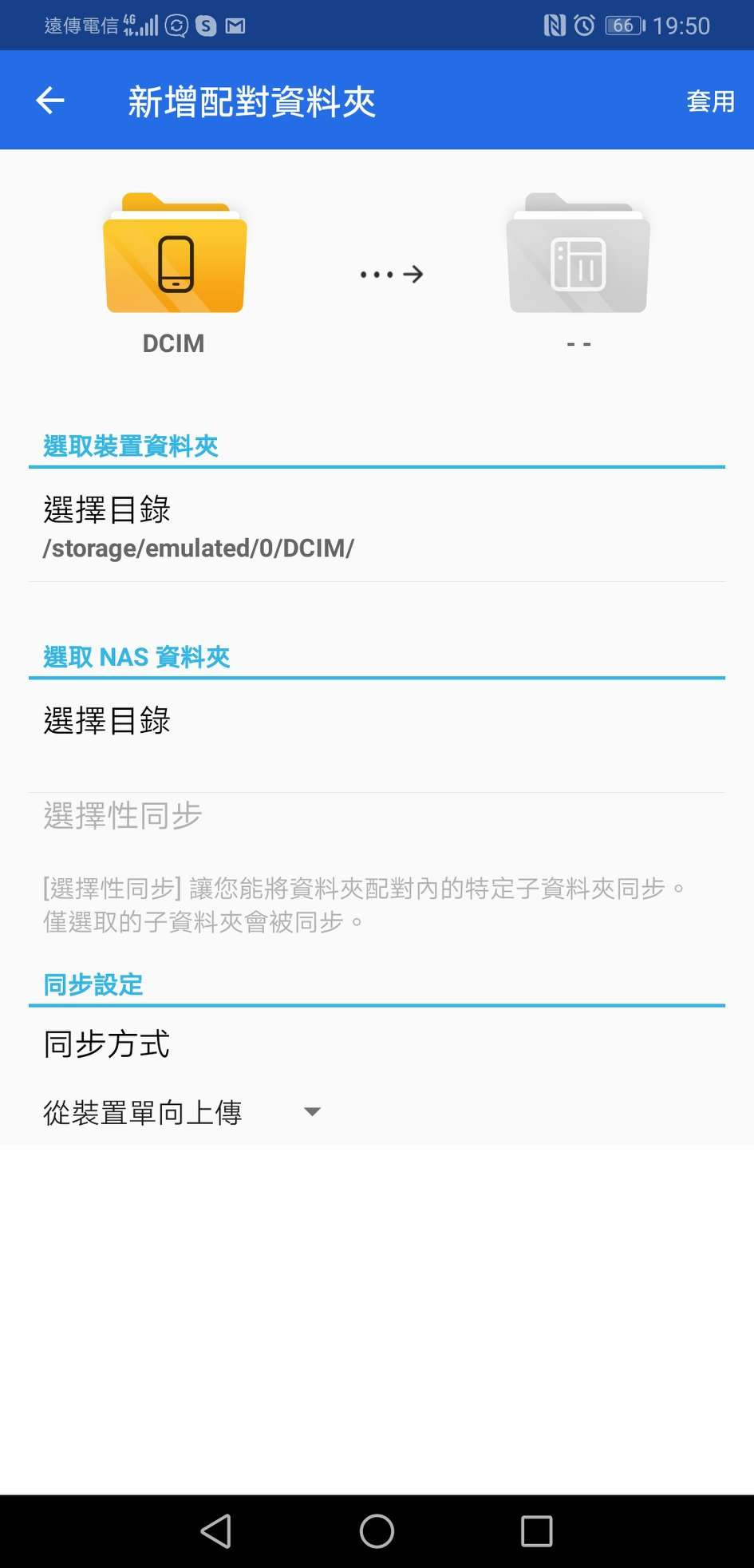 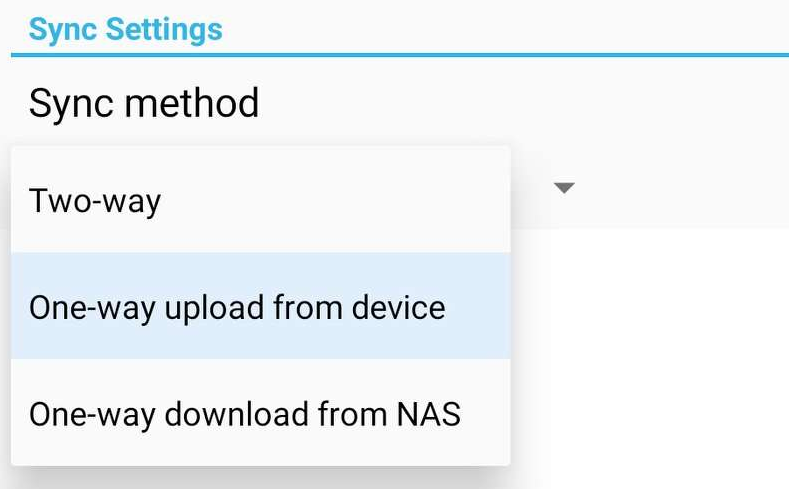 The user can set up synchronization in the sub-folder, but notice that when the sub-folder is set, this device cannot set to the upper layer (parent layer) and the next layer (child layer) as sync folders.
One-Way sync (only available for Android, and iOS will be coming soon)
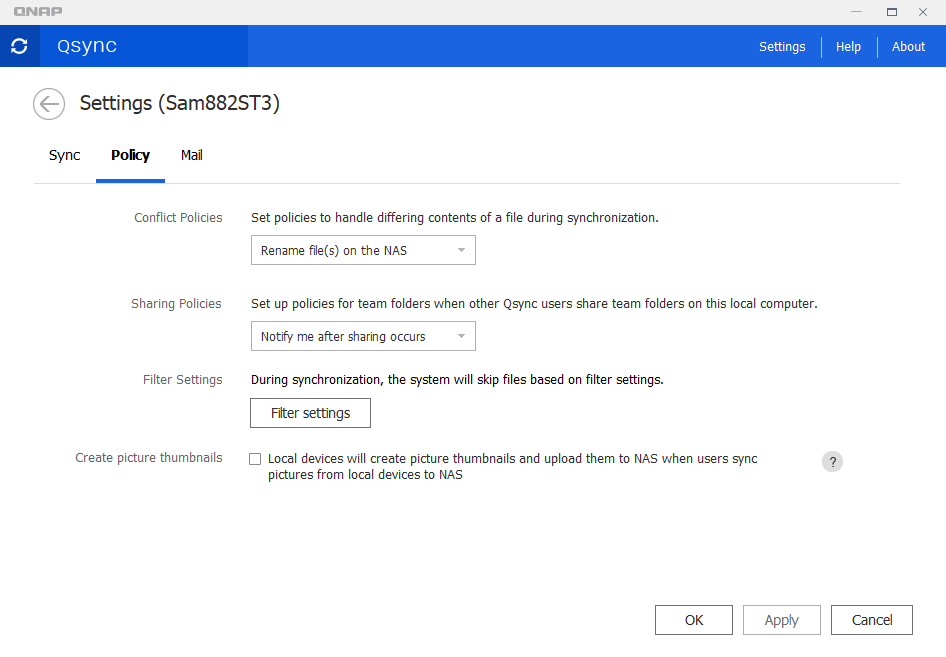 Upload from device: The device is the source side and always get the latest data. 
Download from NAS: Announced information to all member
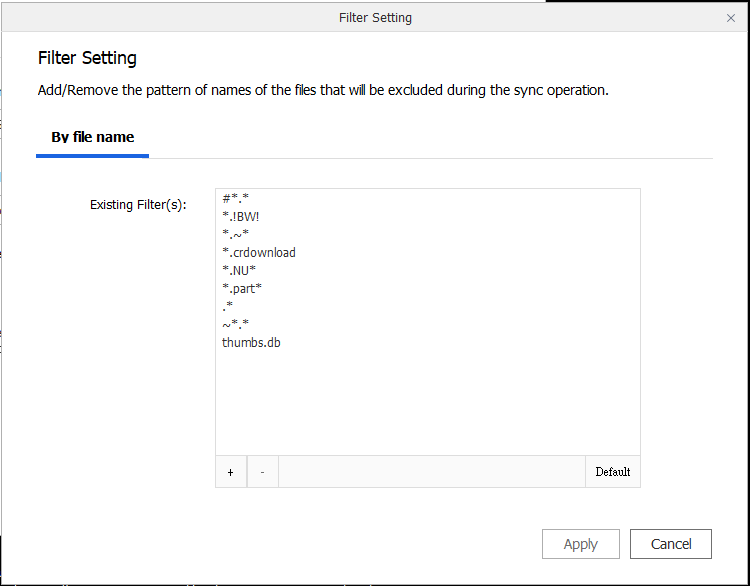 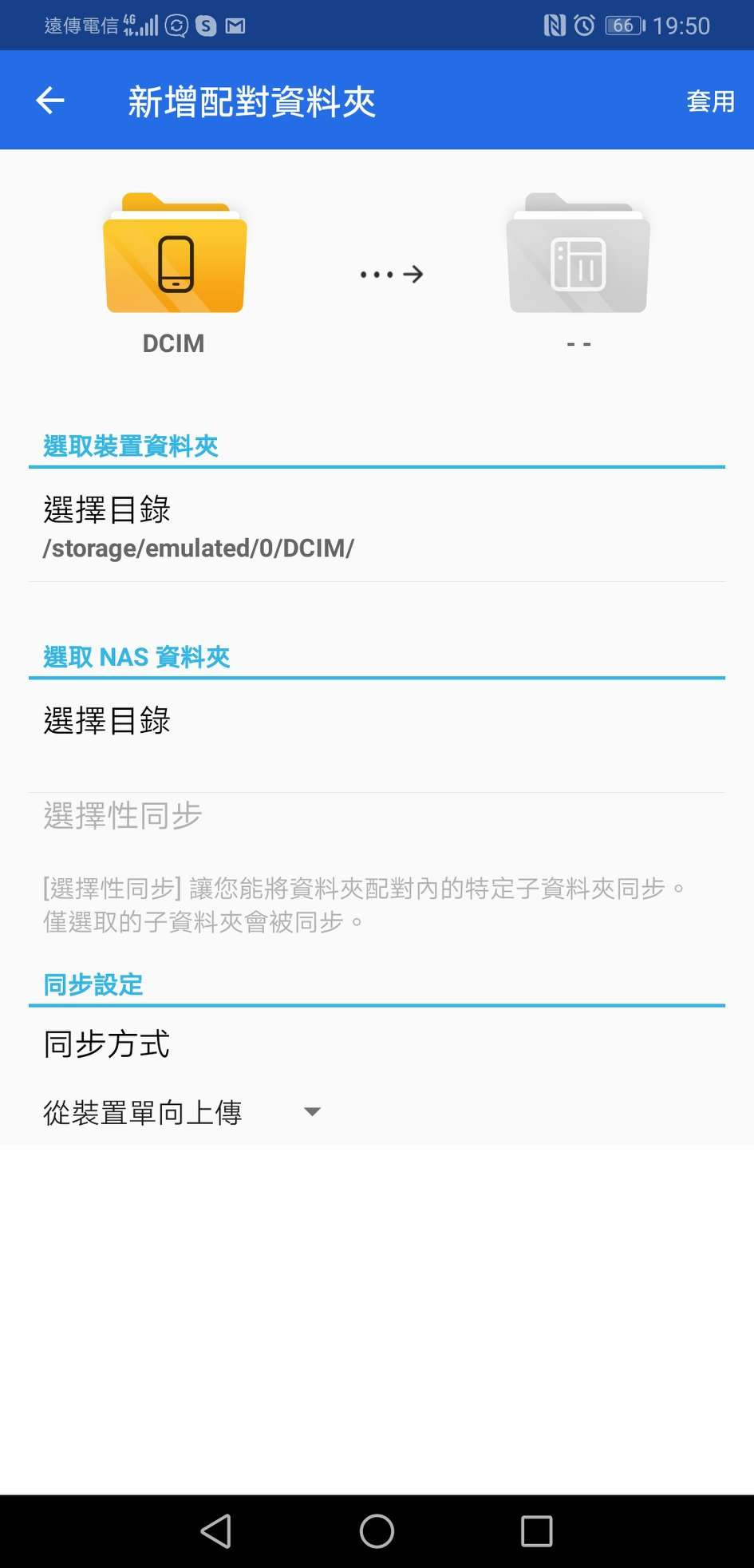 Two-Way sync
Standard synchronization process, both side will be the same.
Filter setting on device side
Specify the file extensions which users don`t want to sync
Safe file sync, version control & remote erase
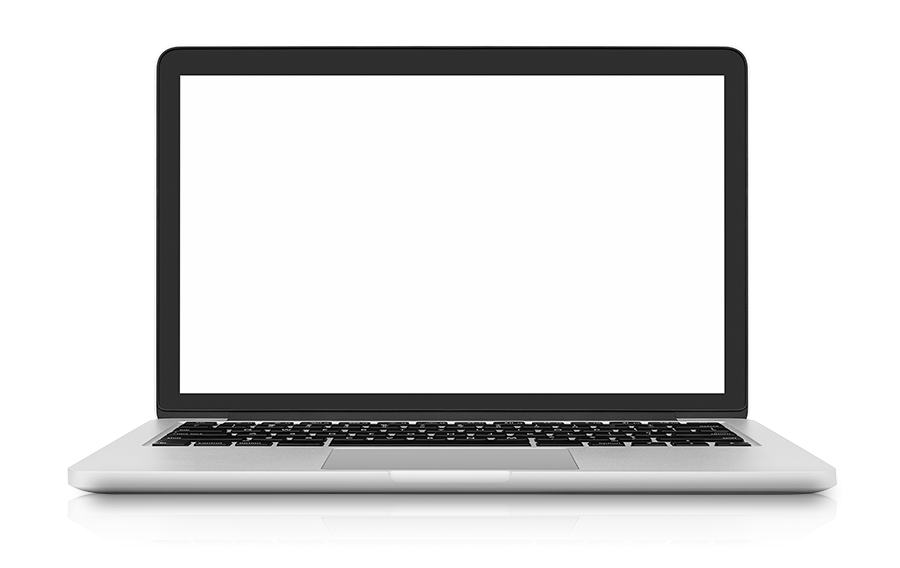 Smart Delete
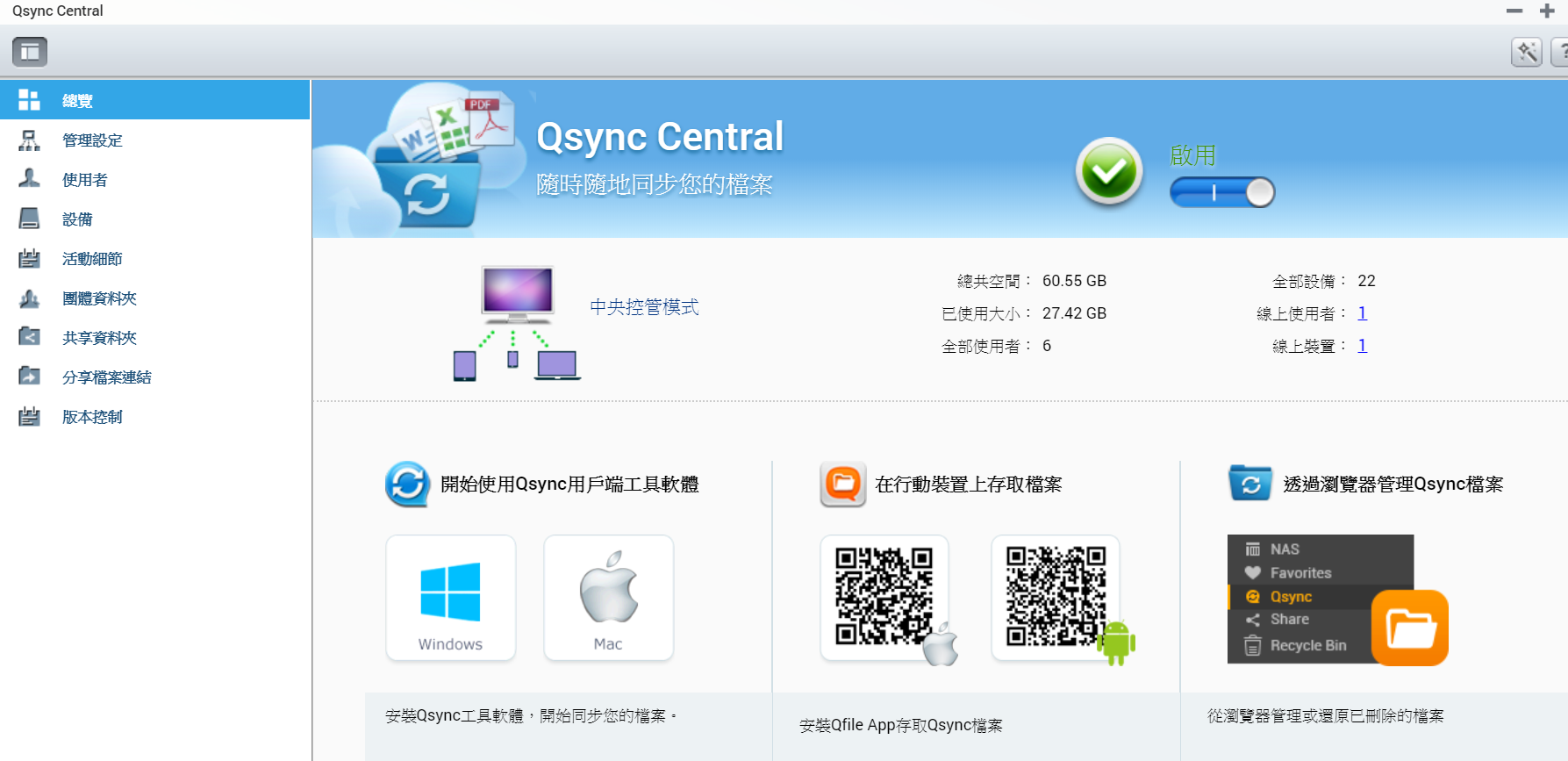 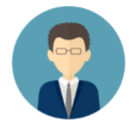 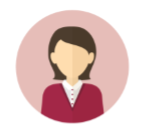 User could remove the local file but still keep those copies on the NAS to save the local storage space.
User
Easy to use and could be reverted
IT manager
Easy to deploy and manage
Version Control (only available for Qsync folder but not for shared folder)
User could revert the file back to the previous versions.
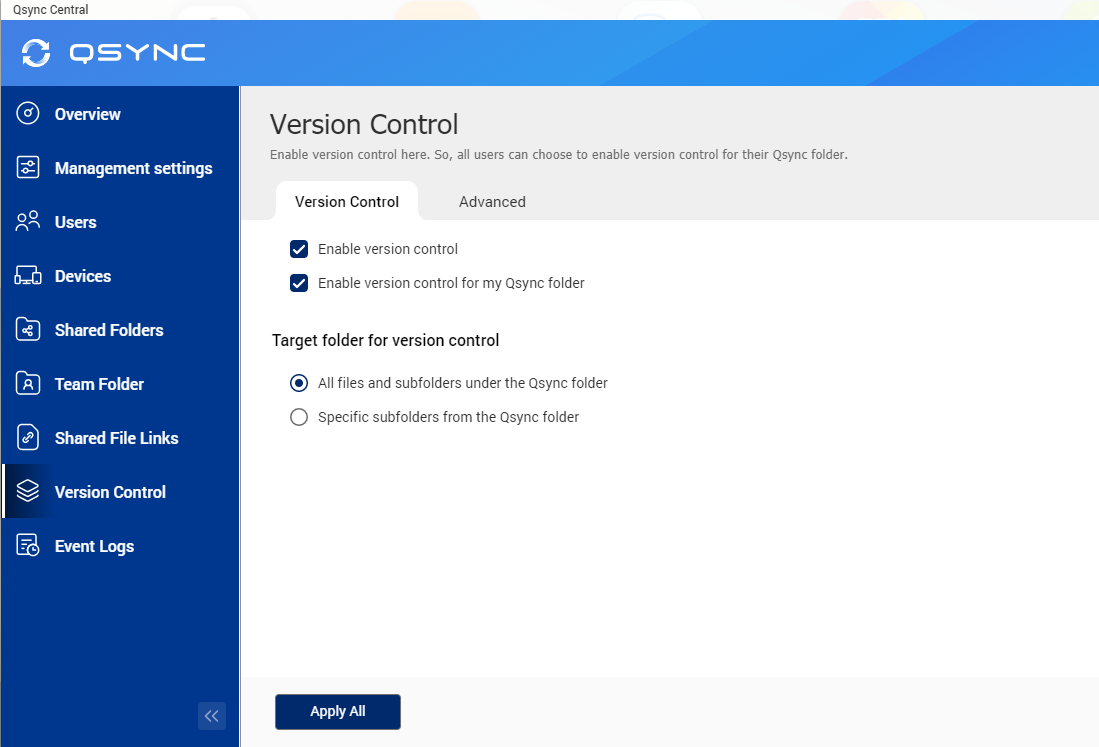 Remotely Erase device
The manager could remotely erase the sync files of the device via Qsync Central if user loses their device.
Team Folder : Increase collaboration efficiency
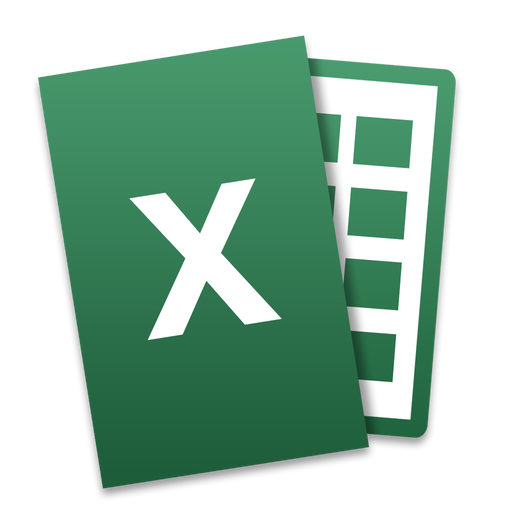 User could create and share the team folder.
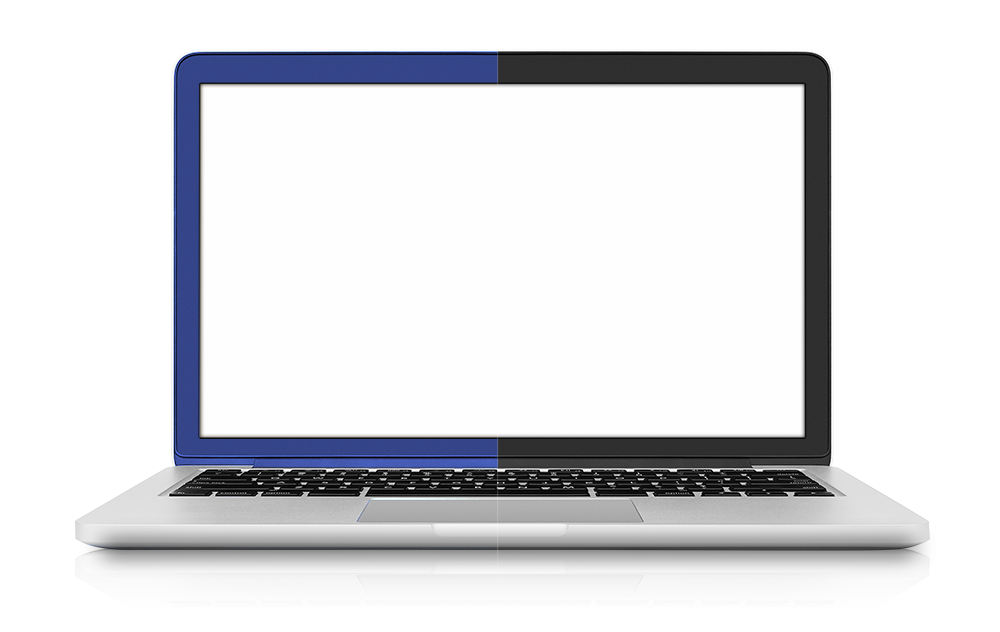 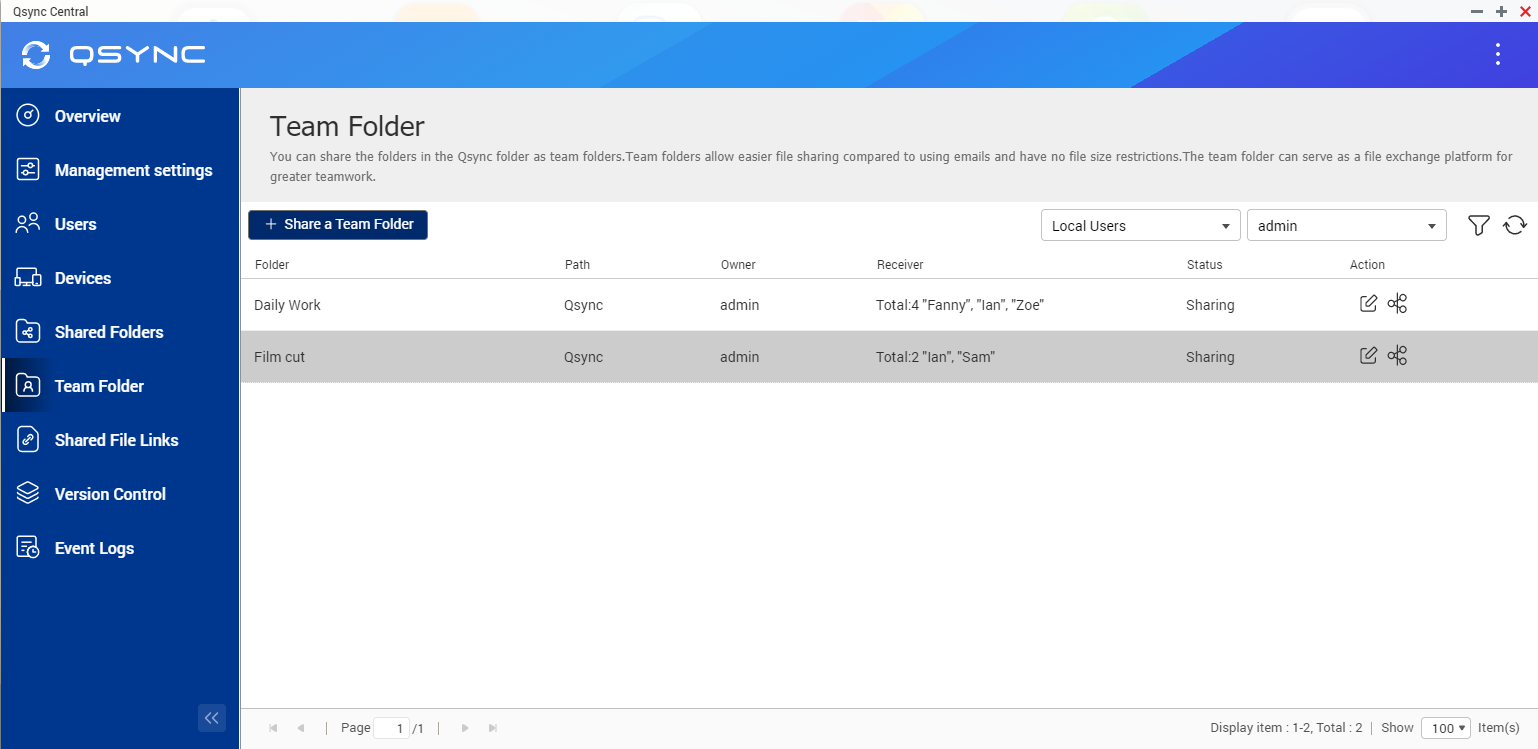 Cross-departmental teamwork, share the 
customer and vendor`s files simultaneously.

No need to ask for IT creating the new shared folder, flexible to create the team folder for other users that increase collaboration efficiency and reduce management difficulty
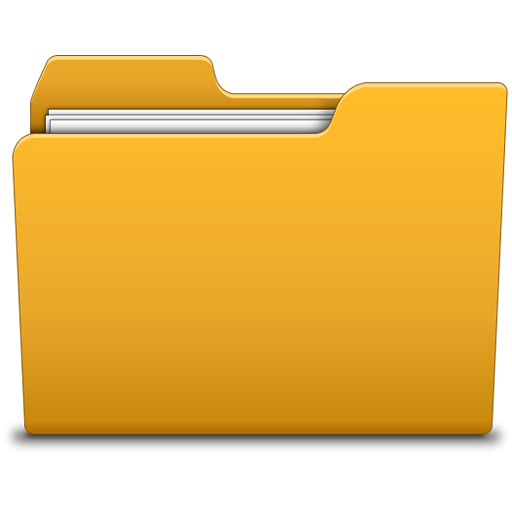 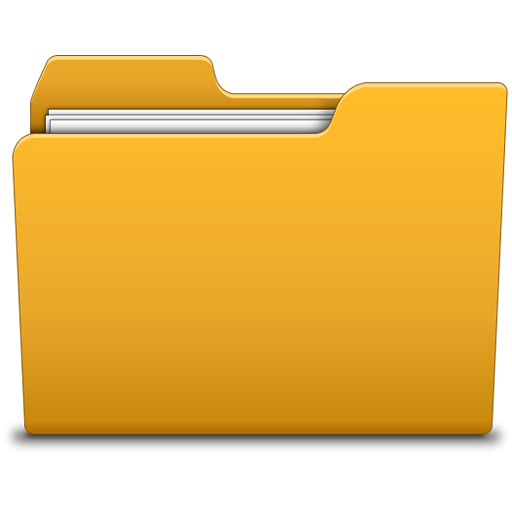 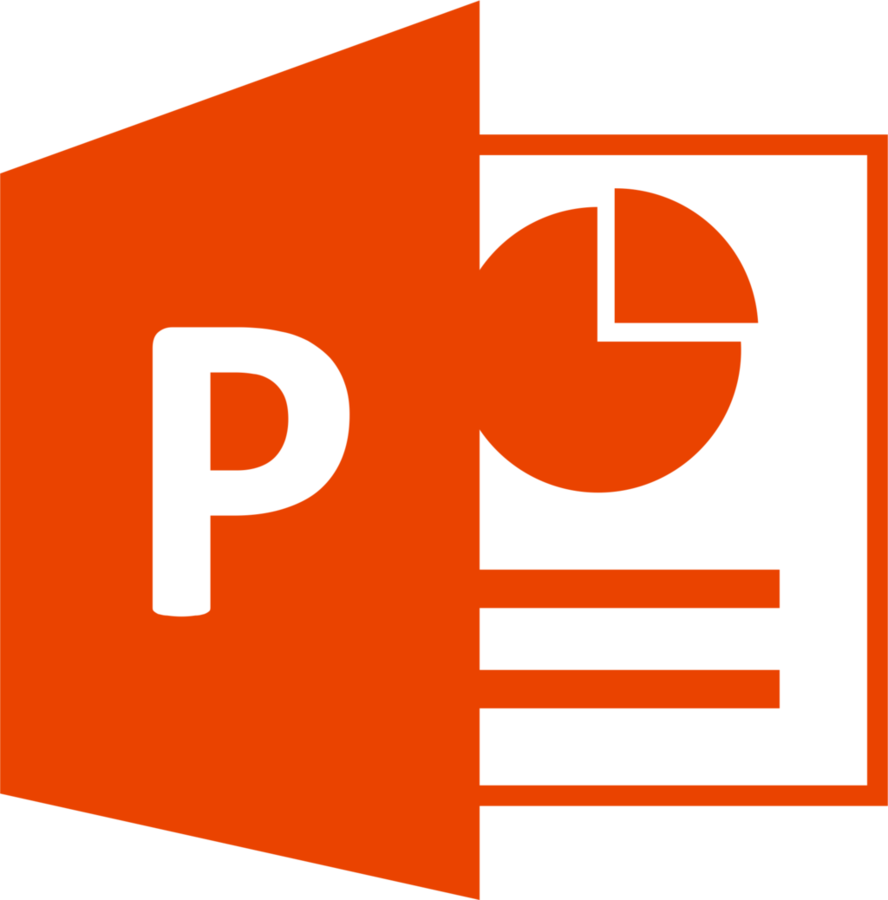 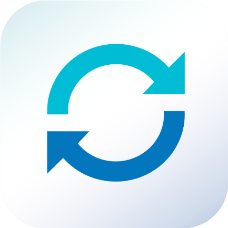 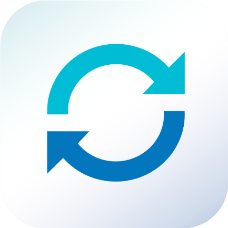 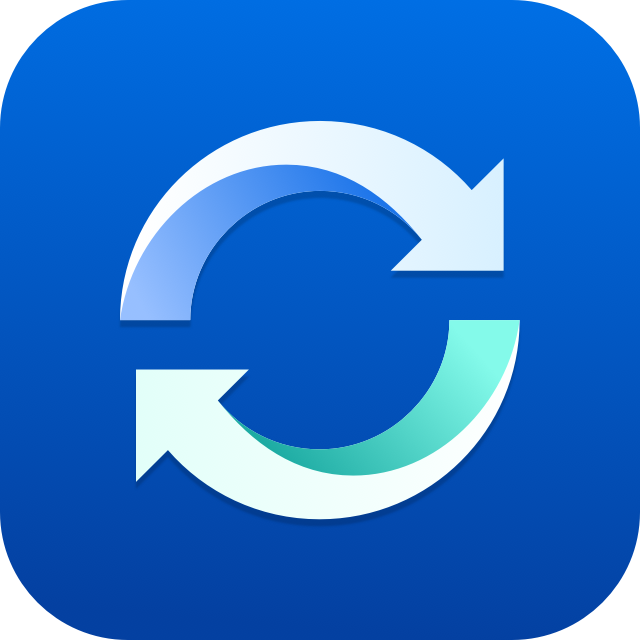 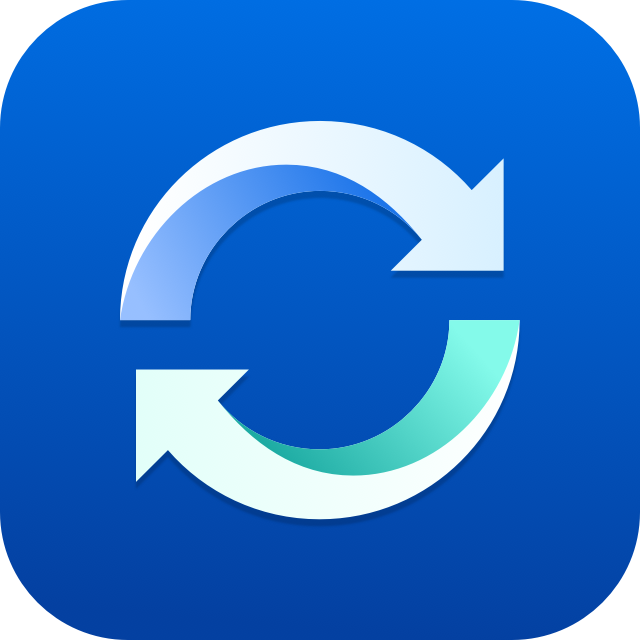 With advanced NAS features, your Qsync data also benefits
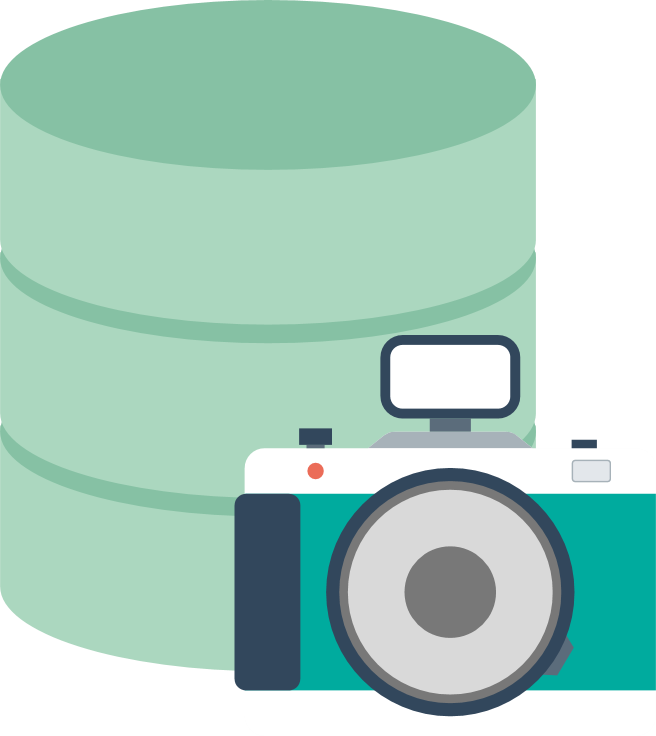 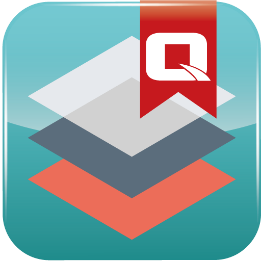 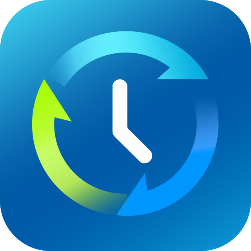 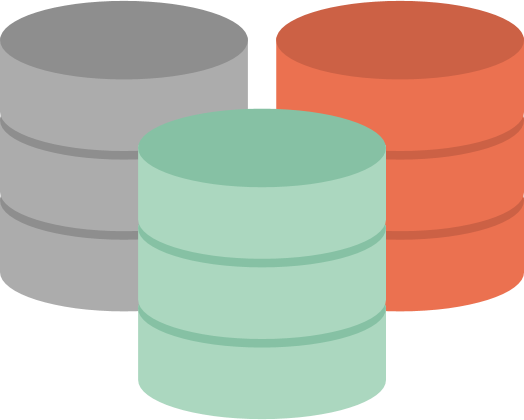 Hybrid Backup Sync
more backup more protection
Snapshot
Avoid ransomware
Qtier, SSD Cache 
Higher performance
RAID   
Protection
A
B
C
D
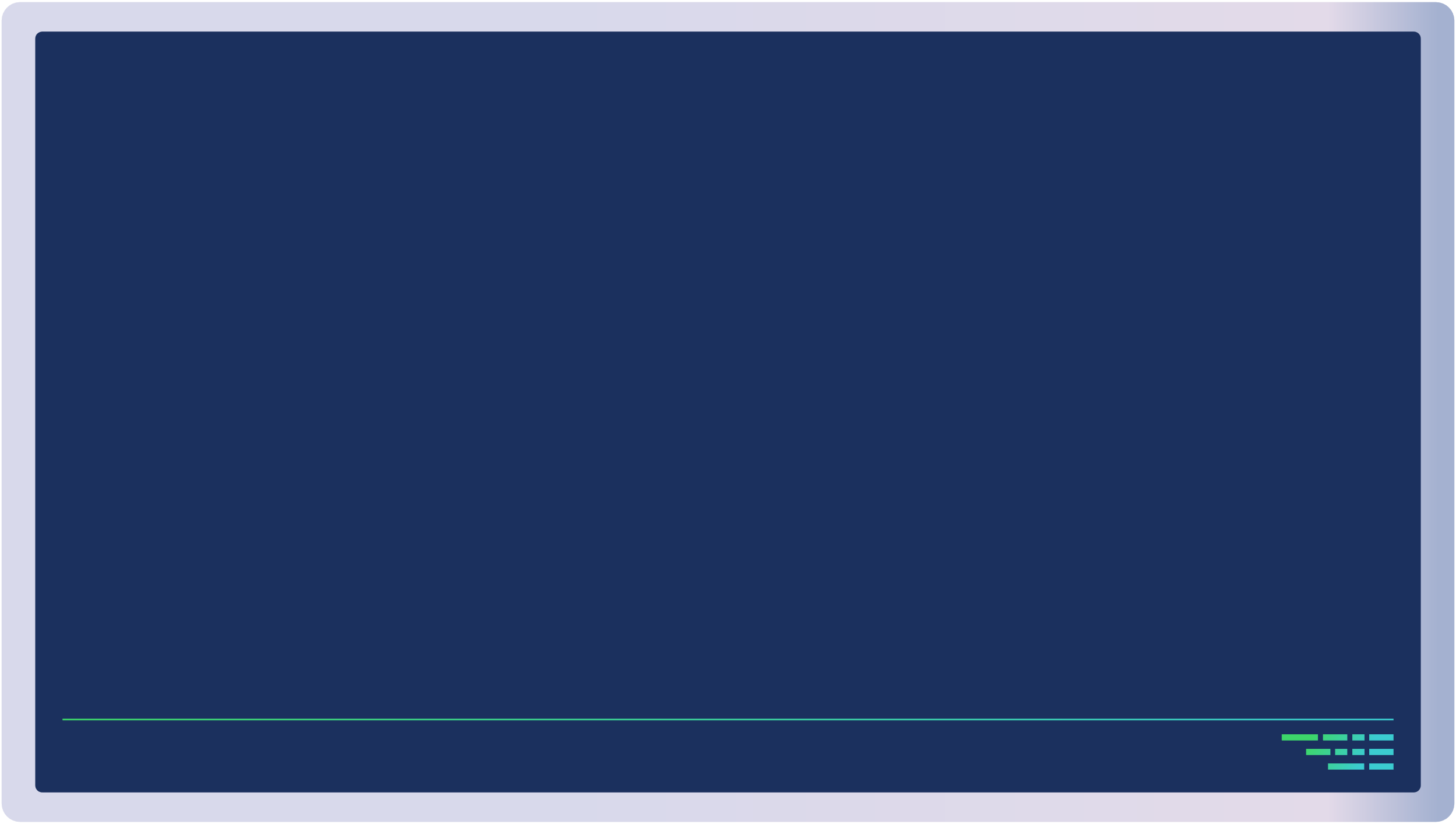 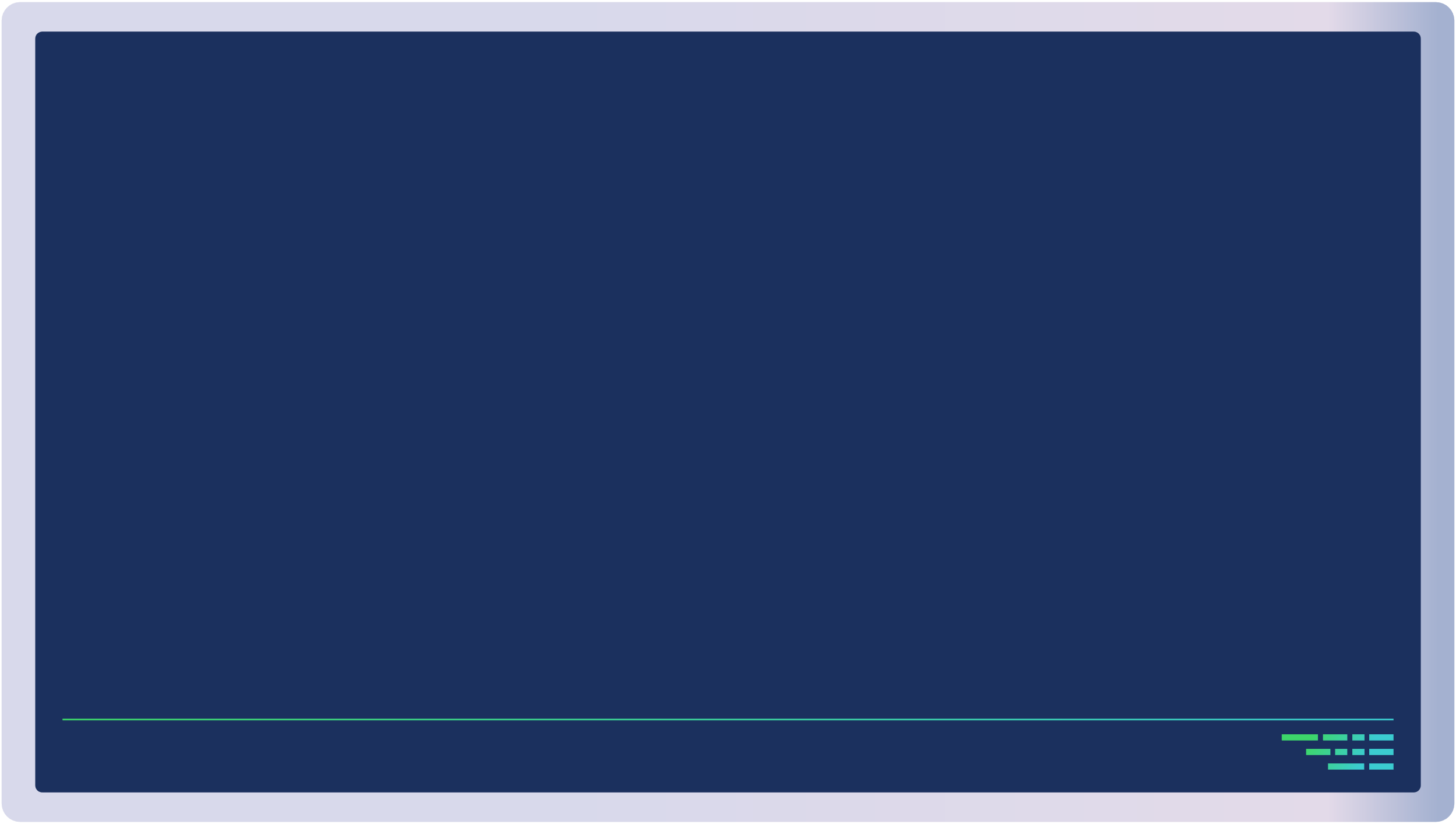 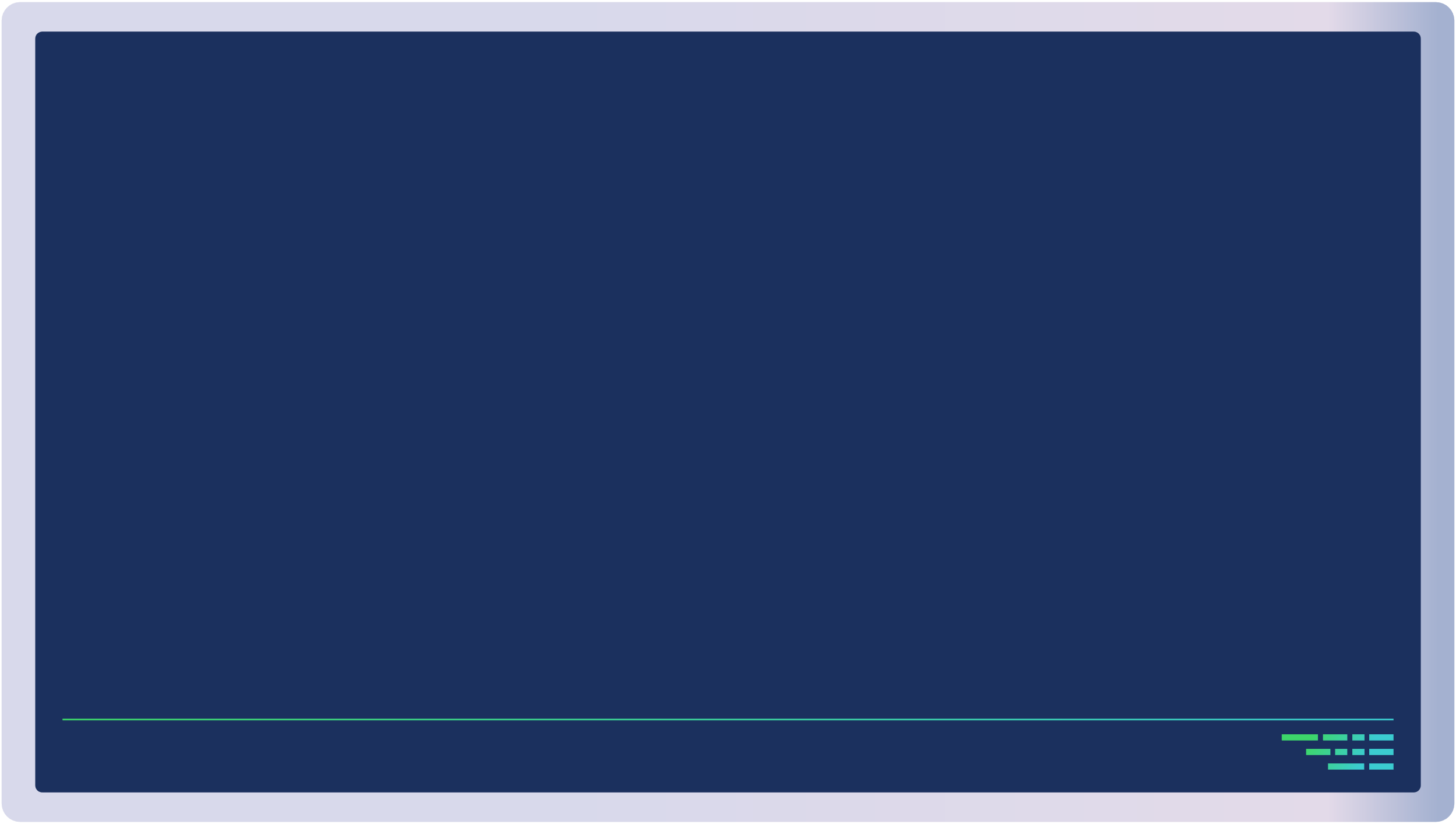 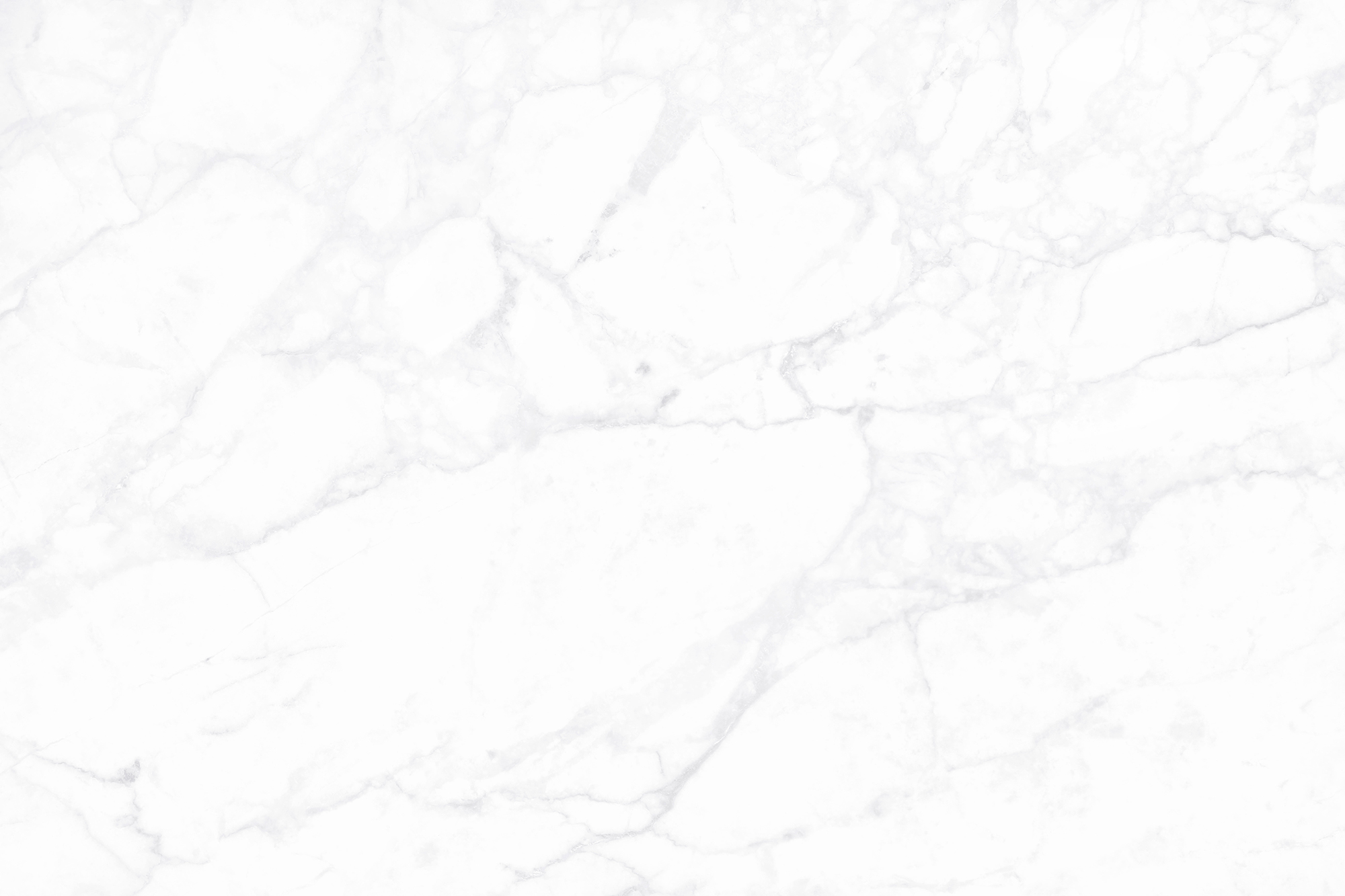 D
C
A
B
With QuTS hero, help you reducing more storage space
Deduplicated Data
Original Data
A
B
C
D
A
B
C
D
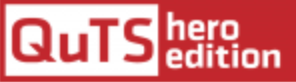 B
A
C
D
Compressed Data
Deduplication
Compression
How to back up your Qsync data
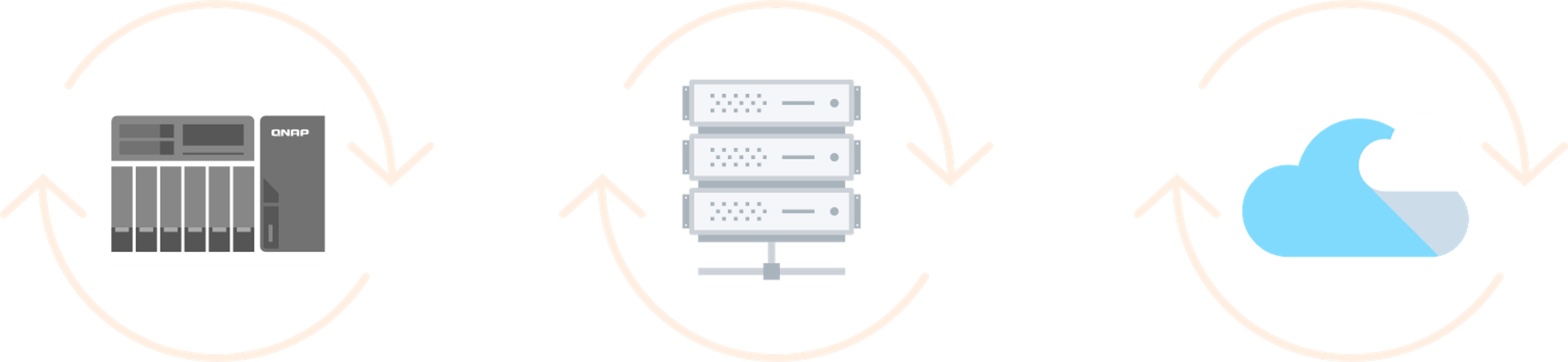 Hybrid Backup Sync 3
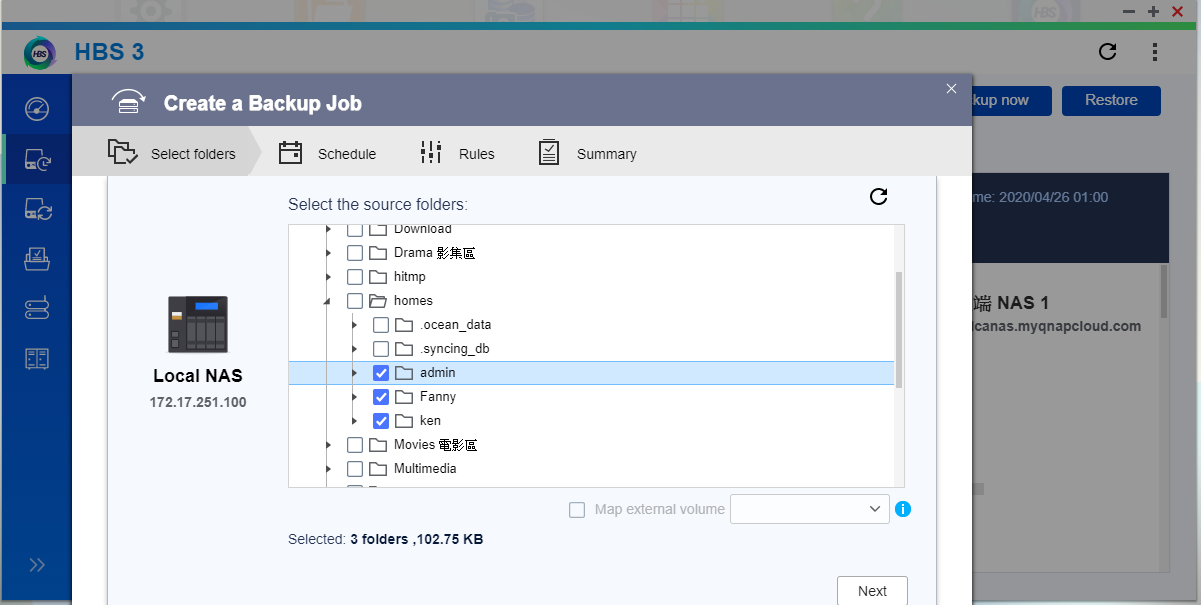 Local
Remote
Cloud
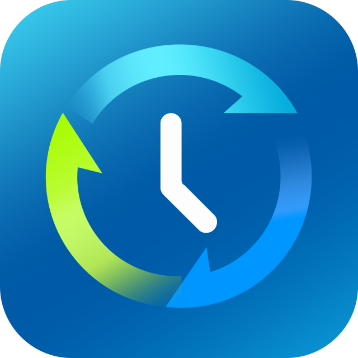 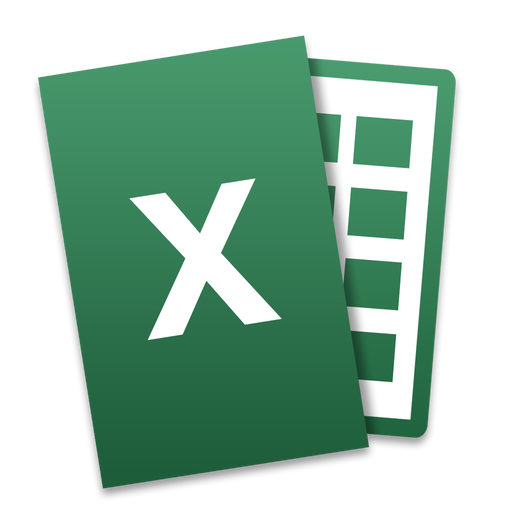 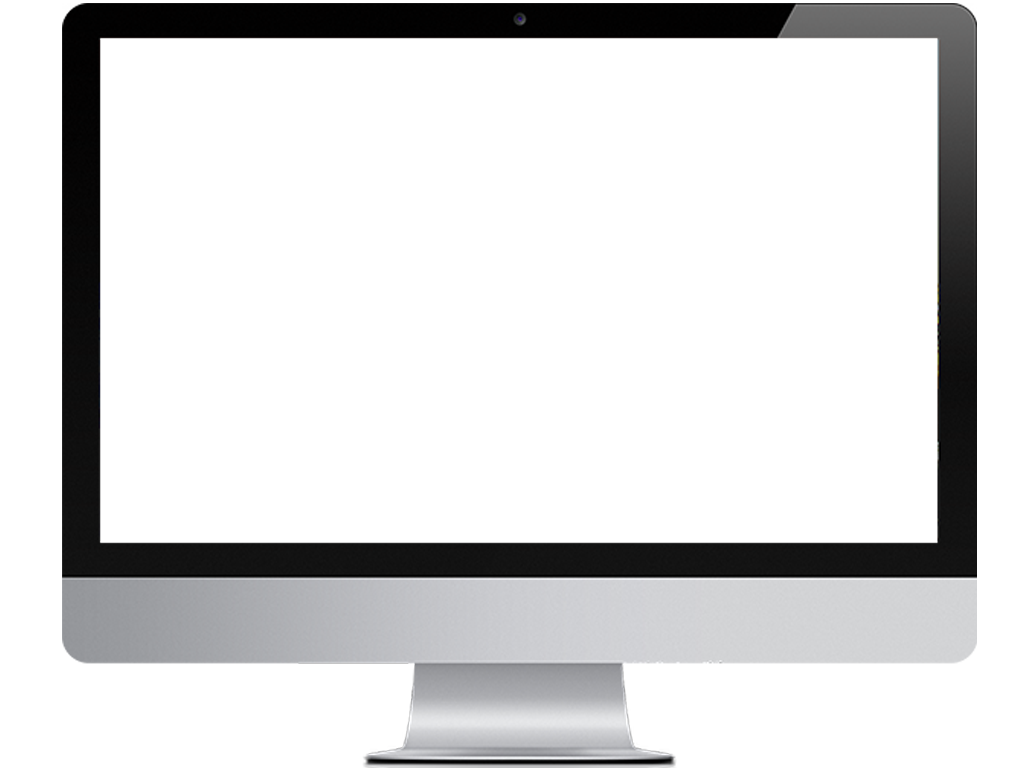 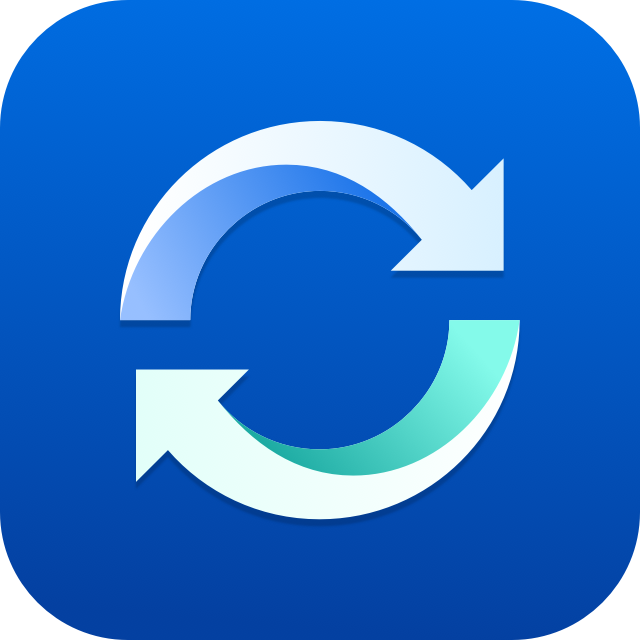 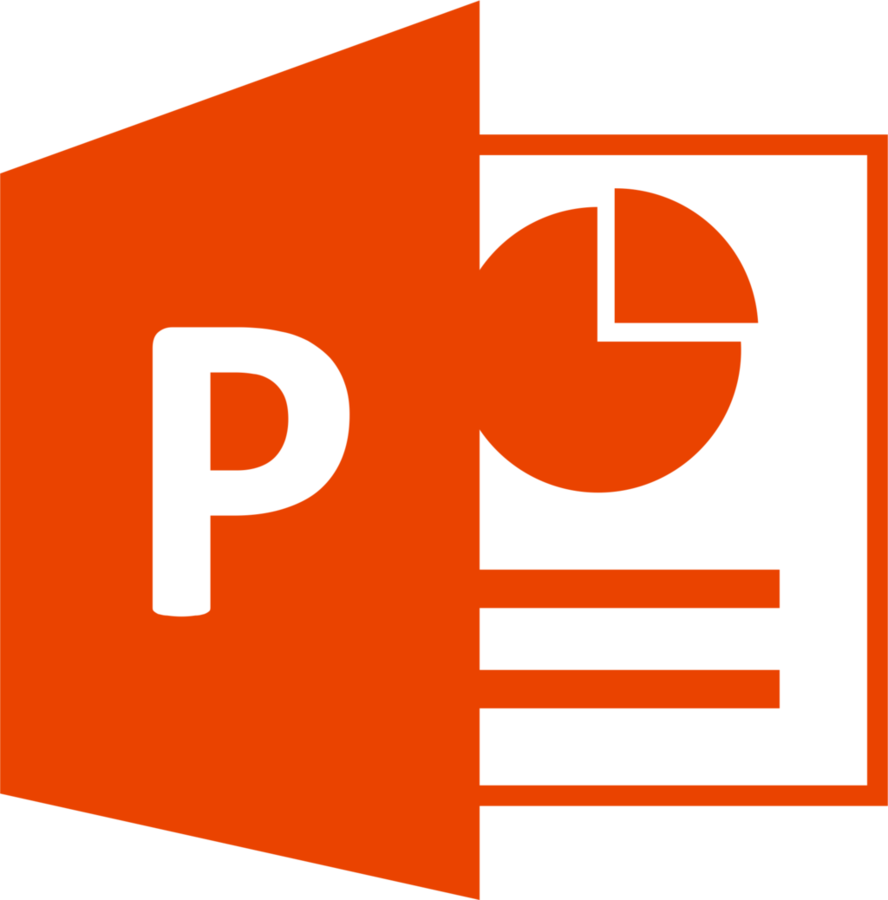 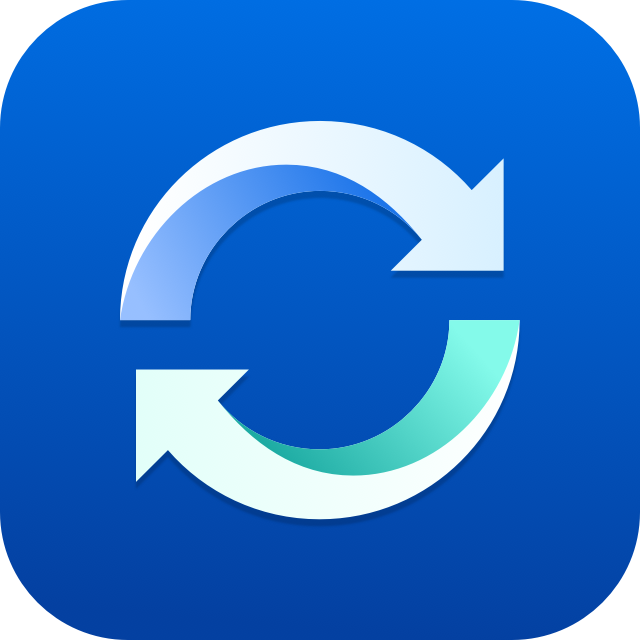 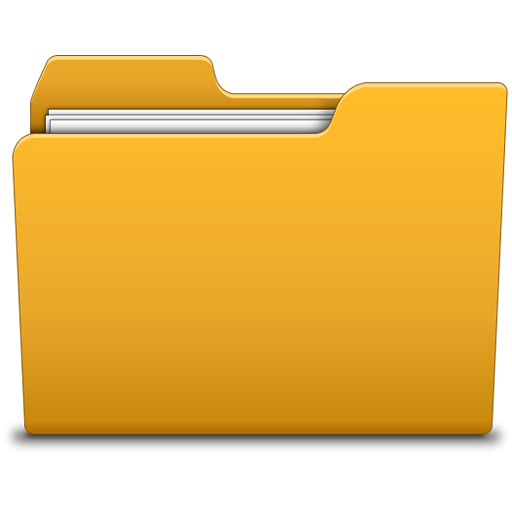 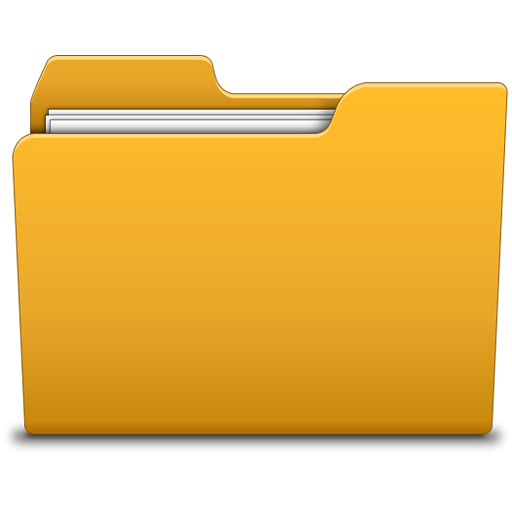 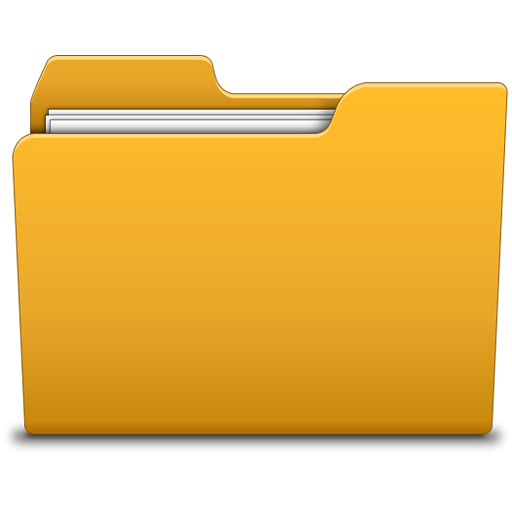 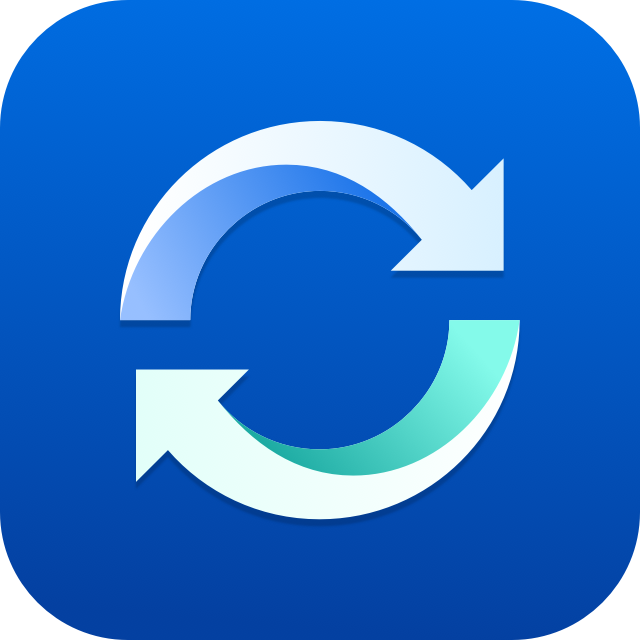 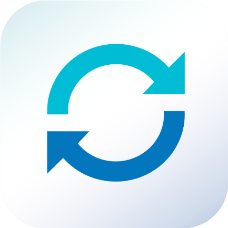 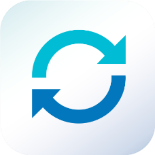 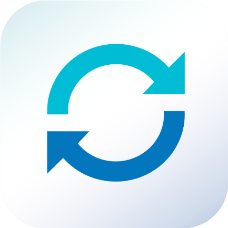 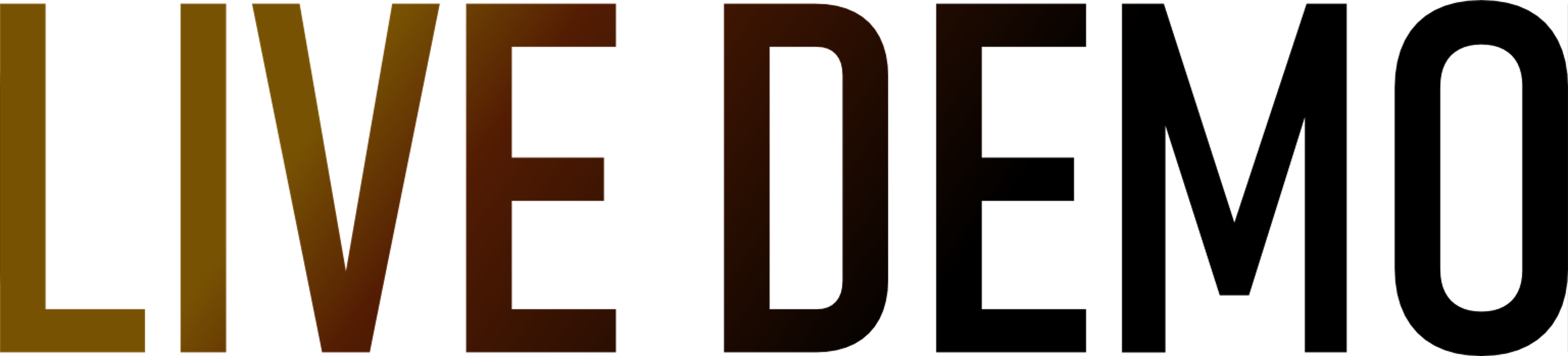 How to choose the right NAS?​
Recommended models
TS-h1283XU
TVS-872XT
TS-453D
4 bay (4 x 3.5”)
Intel® Celeron® J4125 quad-core 2.0 GHz
4 & 8 GB RAM
12 bay (24 x 3.5”)
Intel® Xeon® E-2236 6-core 3.3 GHz
Max 128GB RAM
8 bay (8 x 3.5”)
Intel® Core™ i5-8400T 6-core 1.7 GHz Processor
16GB RAM
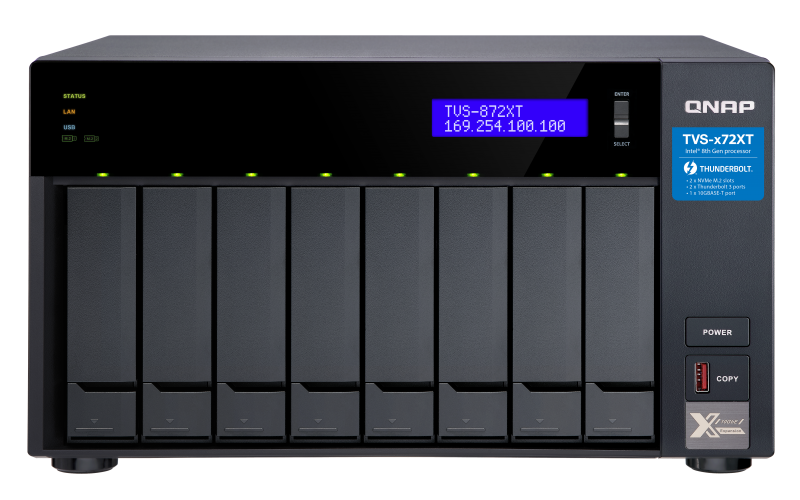 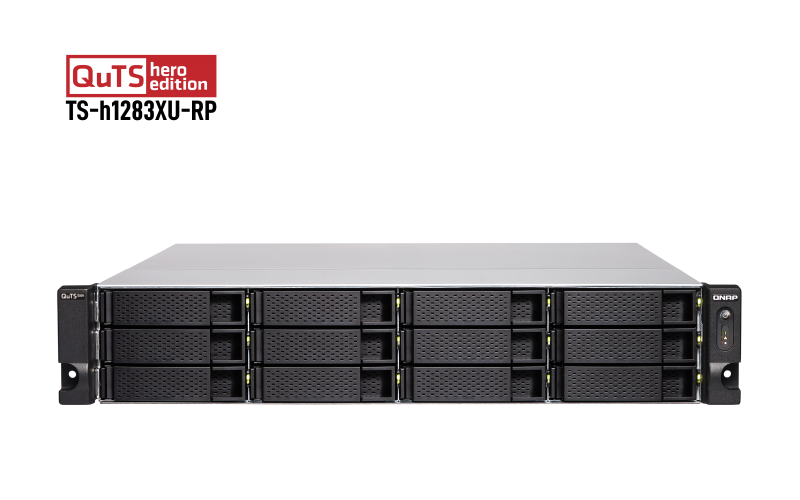 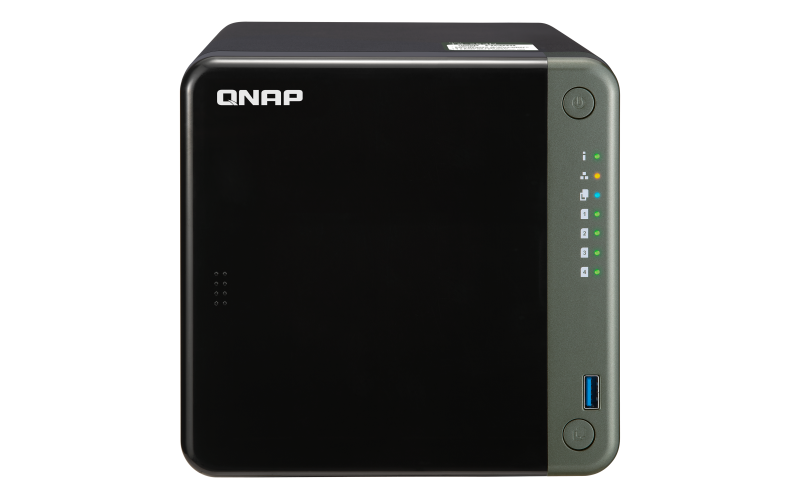 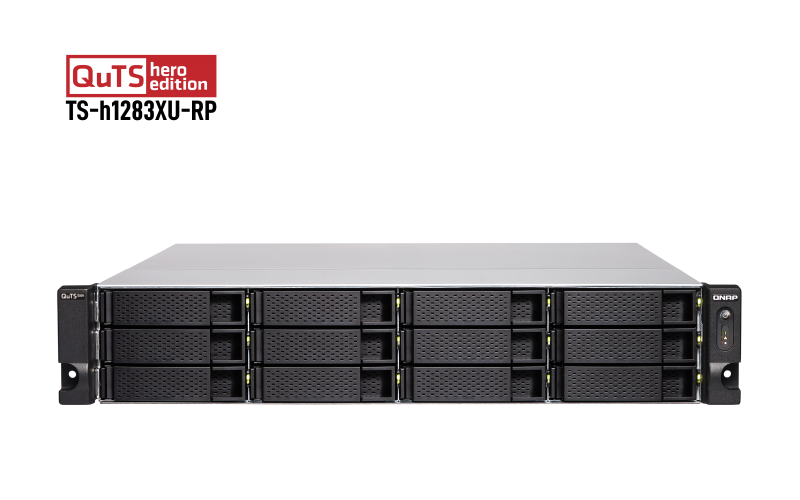 Feature roadmap 2020Q4
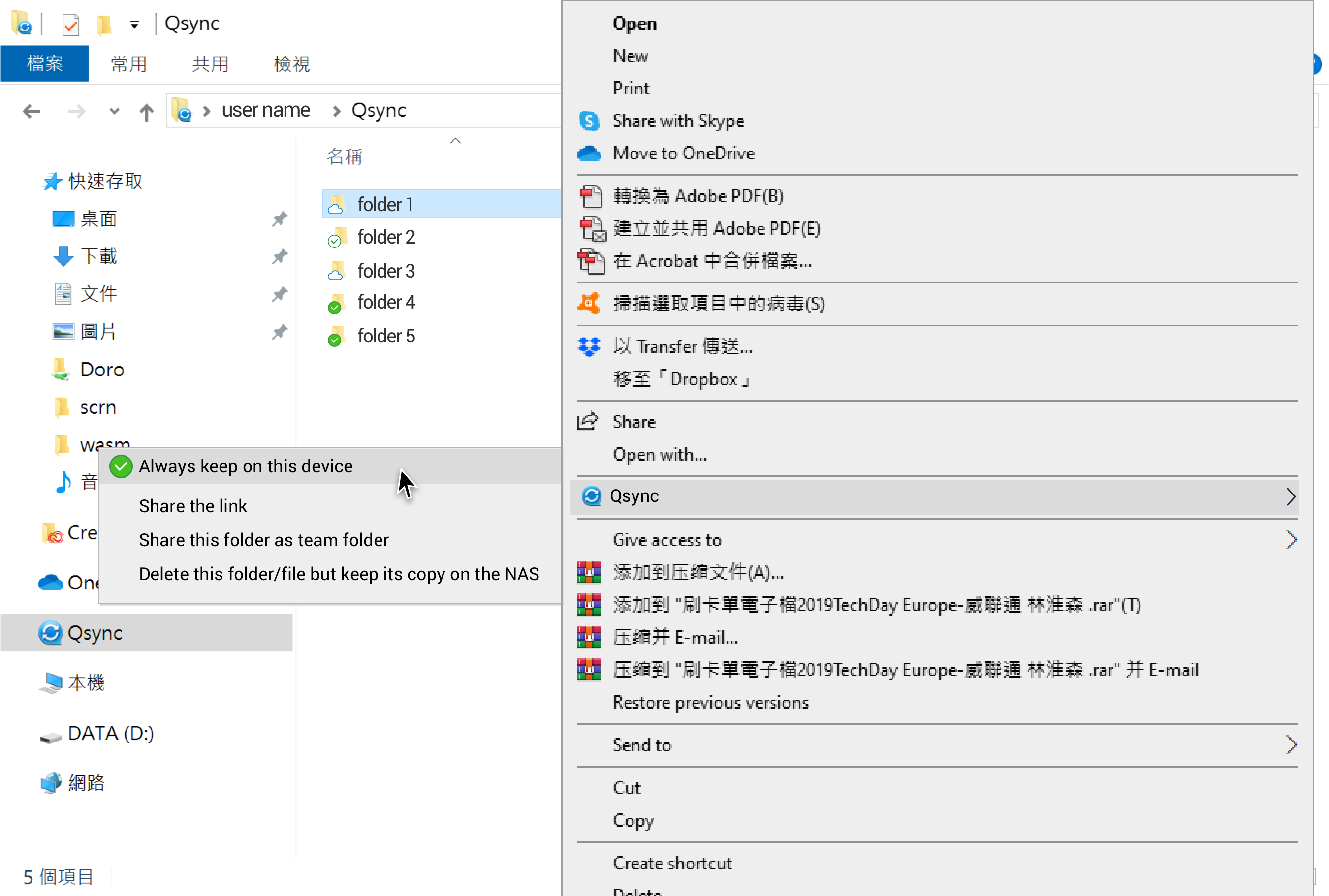 Space saving mode (similar as SmartSync of dropbox)
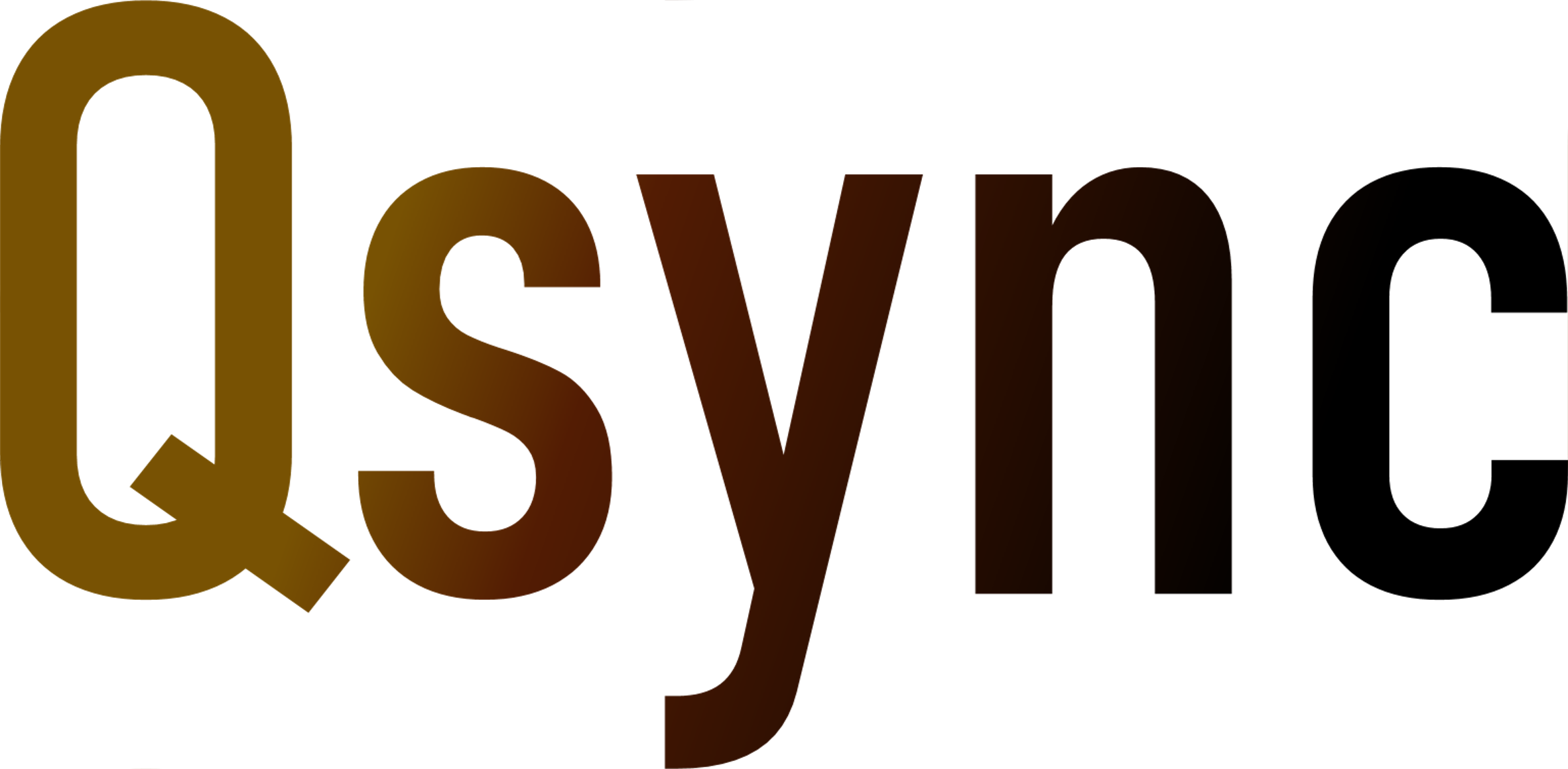 is your best choice !
Copyright© 2020 QNAP Systems, Inc. All rights reserved. QNAP® and other names of QNAP Products are proprietary marks or registered trademarks of QNAP Systems, Inc. Other products and company names mentioned herein are trademarks of their respective holders.​​​​

​

​​

​

​​​

​

​​

​

​​​​